สรุปกระบวนการ
พัฒนานักนิเทศงานส่งเสริมการเกษตร
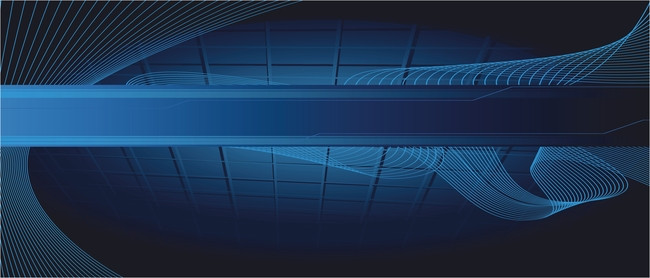 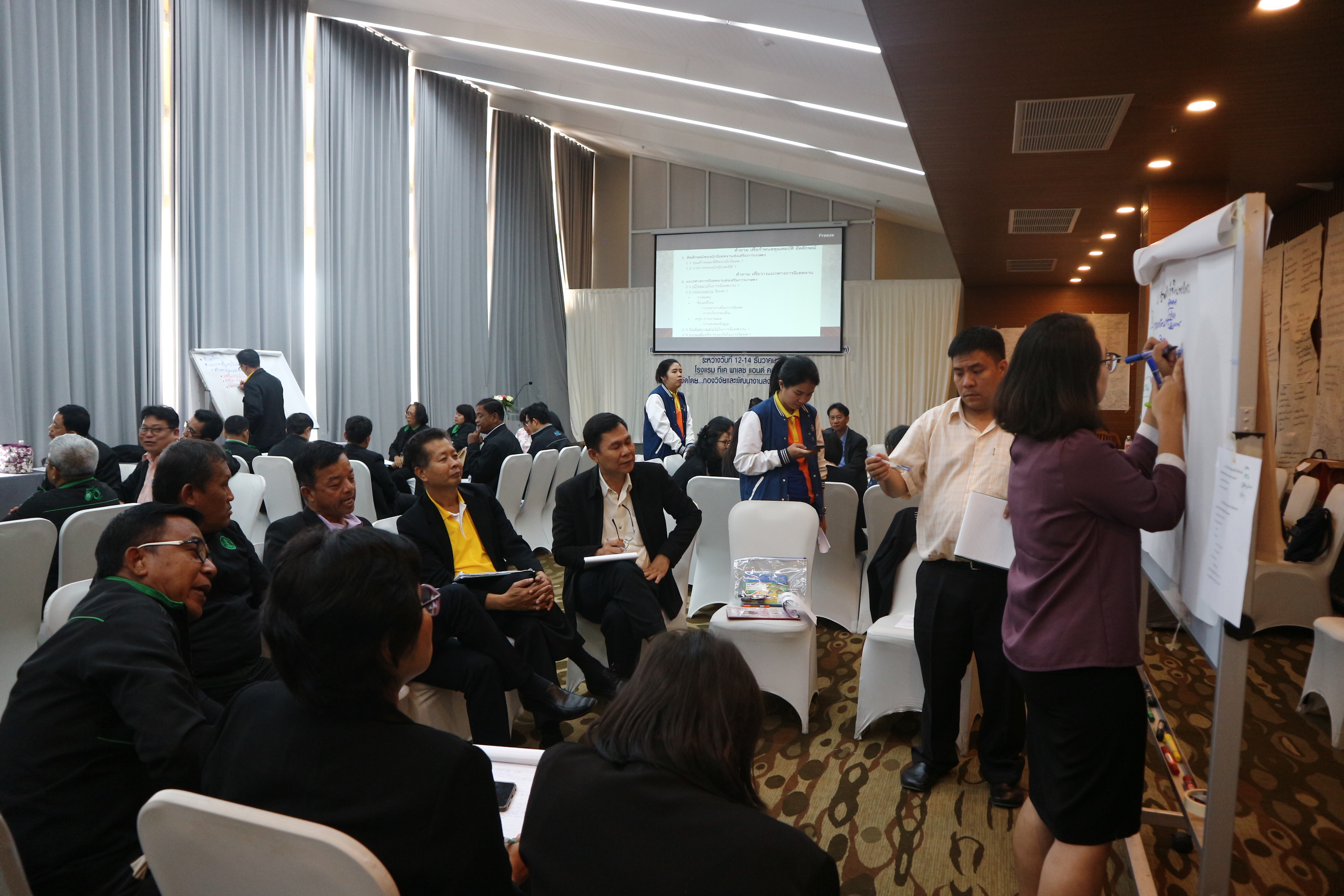 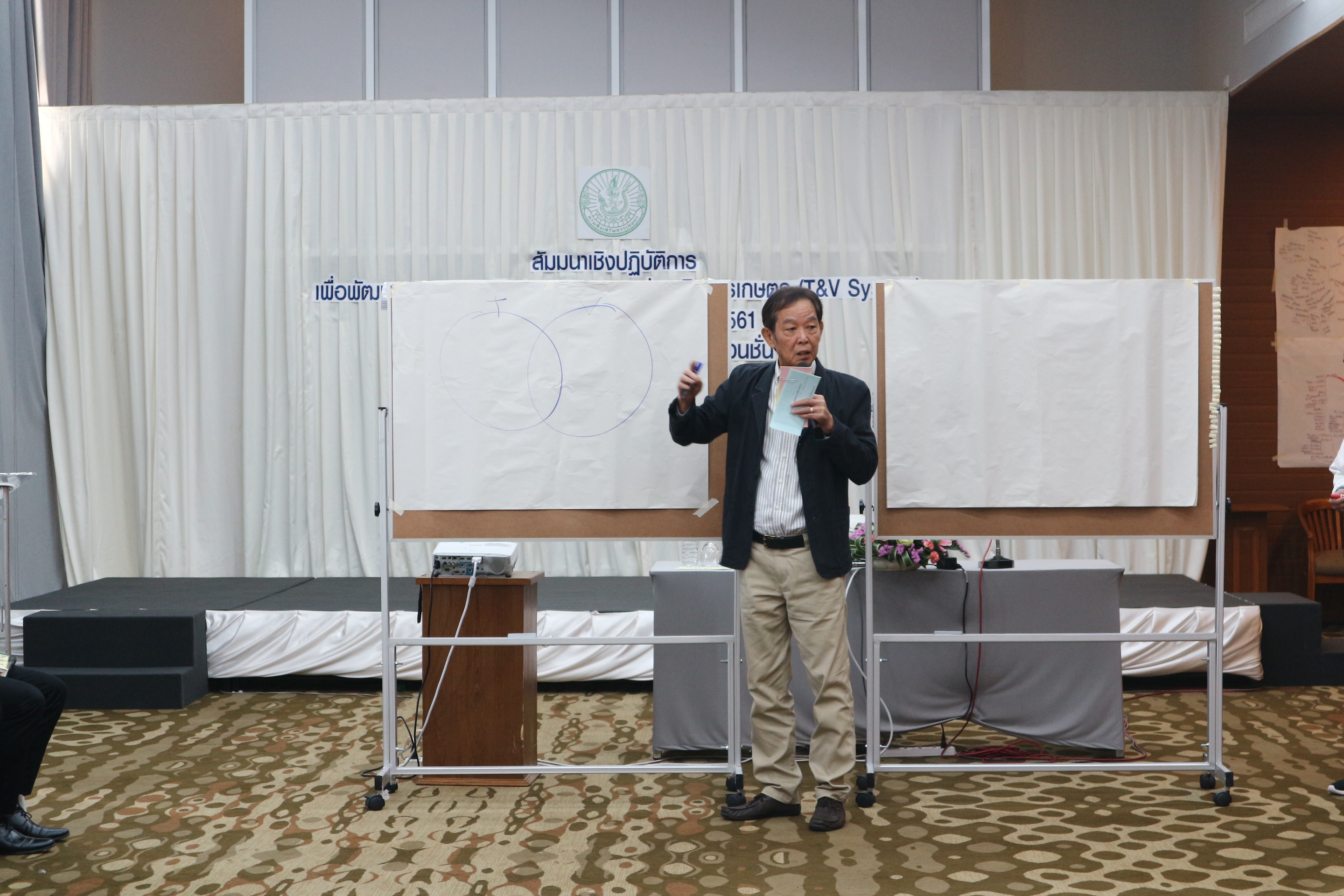 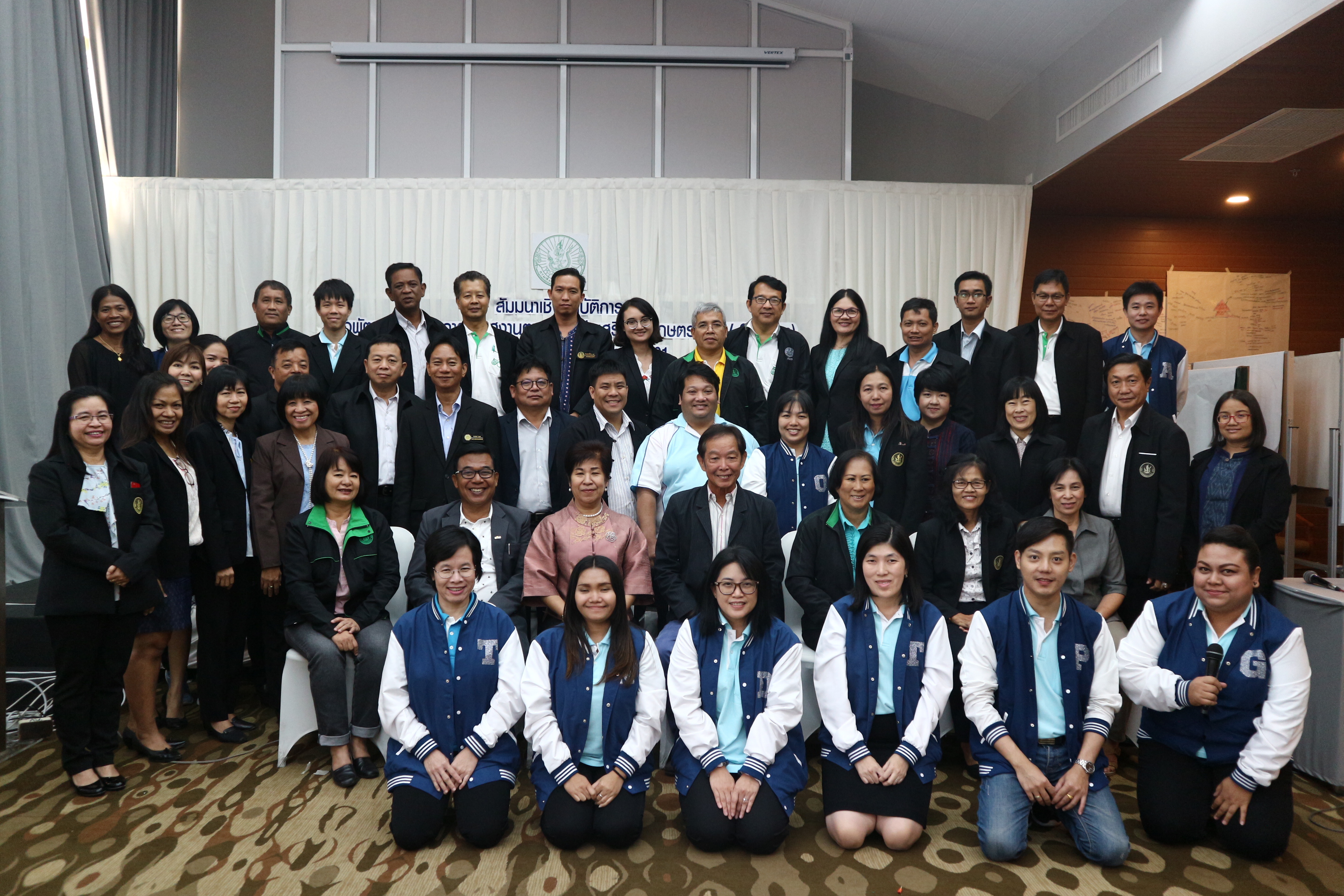 นายวุฒินัย ยุวนานนท์
ผู้อำนวยการกองวิจัยและพัฒนางานส่งเสริมการเกษตร
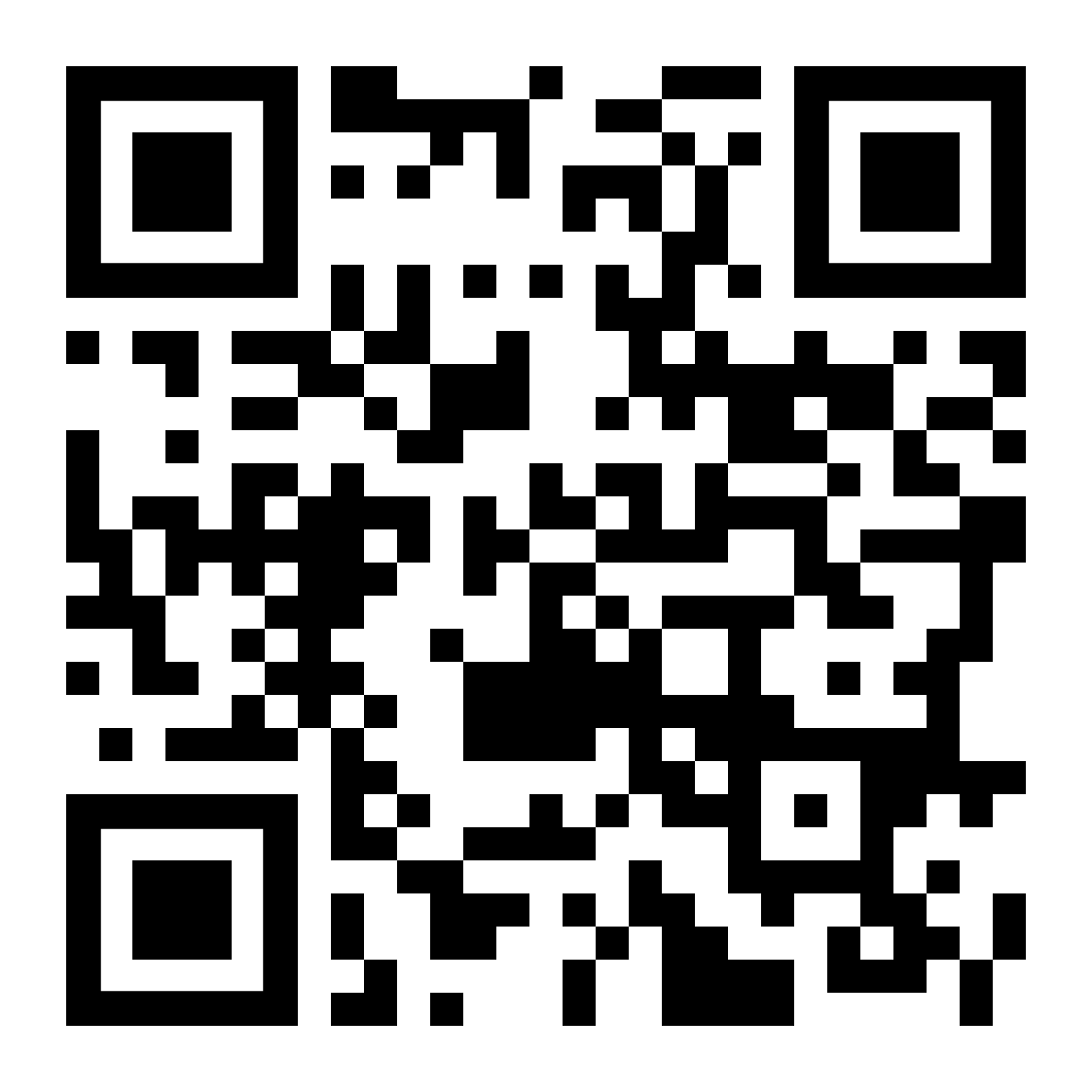 วันที่ 22 - 23 กรกฎาคม 2562 
ณ โรงแรมทีเค พาเลซ หลักสี่ กรุงเทพมหานคร
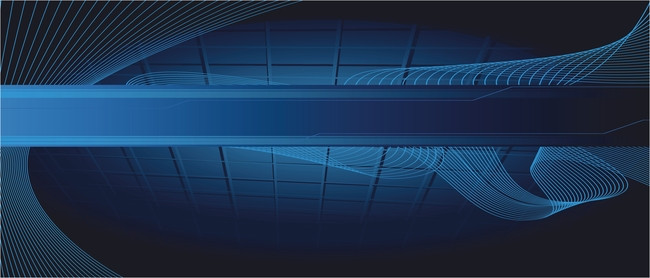 T&V System
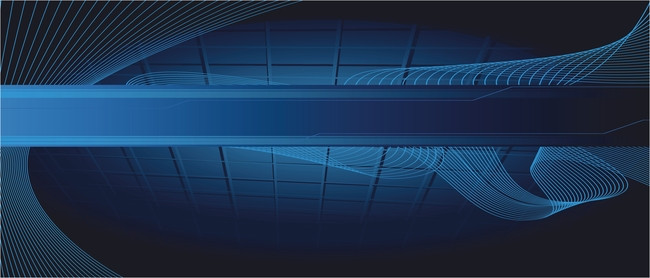 ประเด็นนำเสนอ
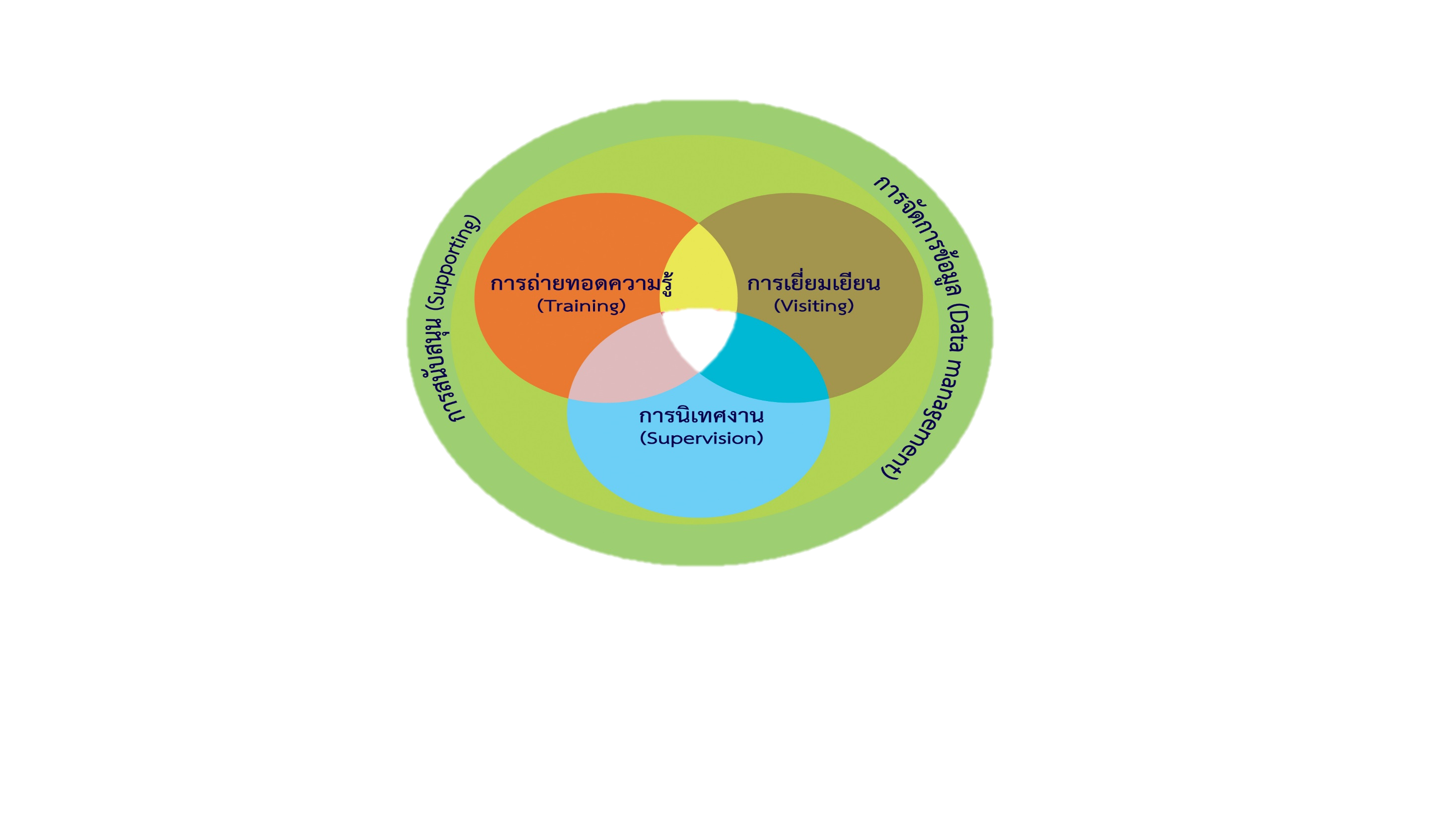 หลักคิดในการพัฒนานักนิเทศงานส่งเสริมการเกษตร
  การพัฒนานักนิเทศงาน กรมส่งเสริมการเกษตร
  ข้อค้นพบจากการเข้าร่วมสังเกตการณ์ในเวทีพัฒนานักนิเทศงานระดับจังหวัด
  ประเมินผลการพัฒนานักนิเทศ ปี 2562
  ผลการประเมินการพัฒนานักนิเทศ ปี 2562
  ข้อเสนอแนะ
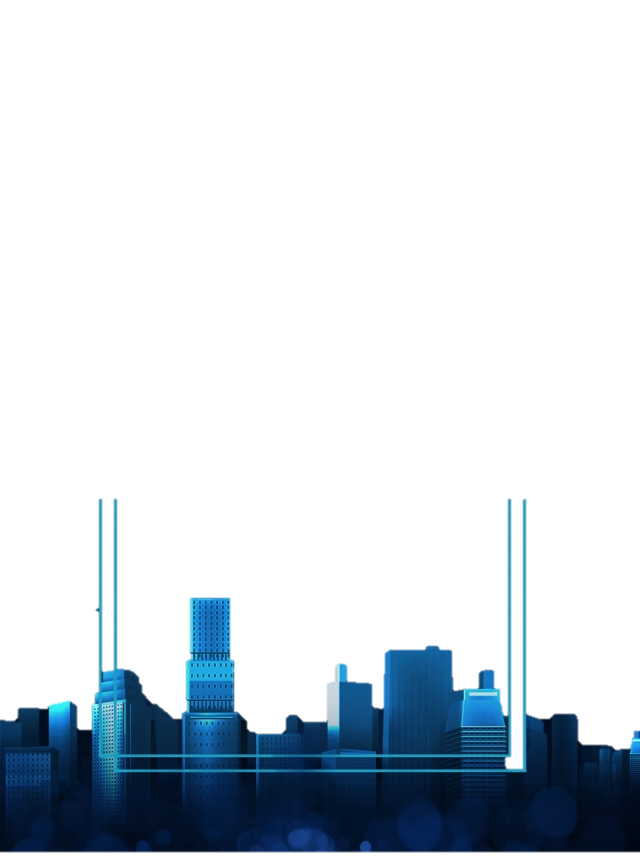 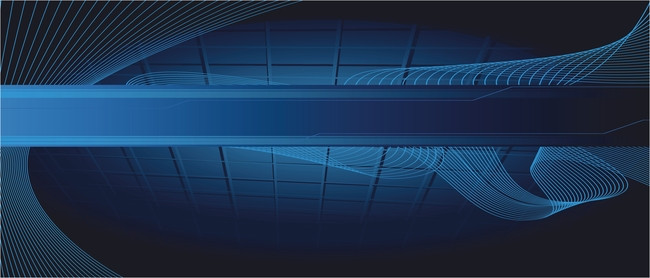 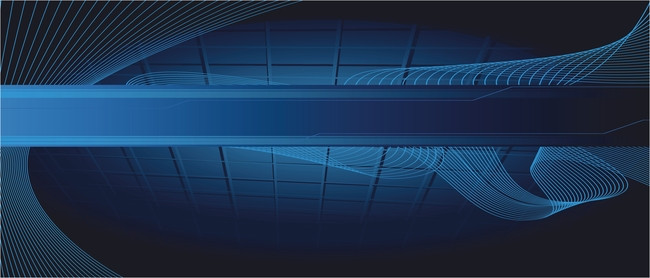 หลักคิดในการพัฒนานักนิเทศงานส่งเสริมการเกษตร
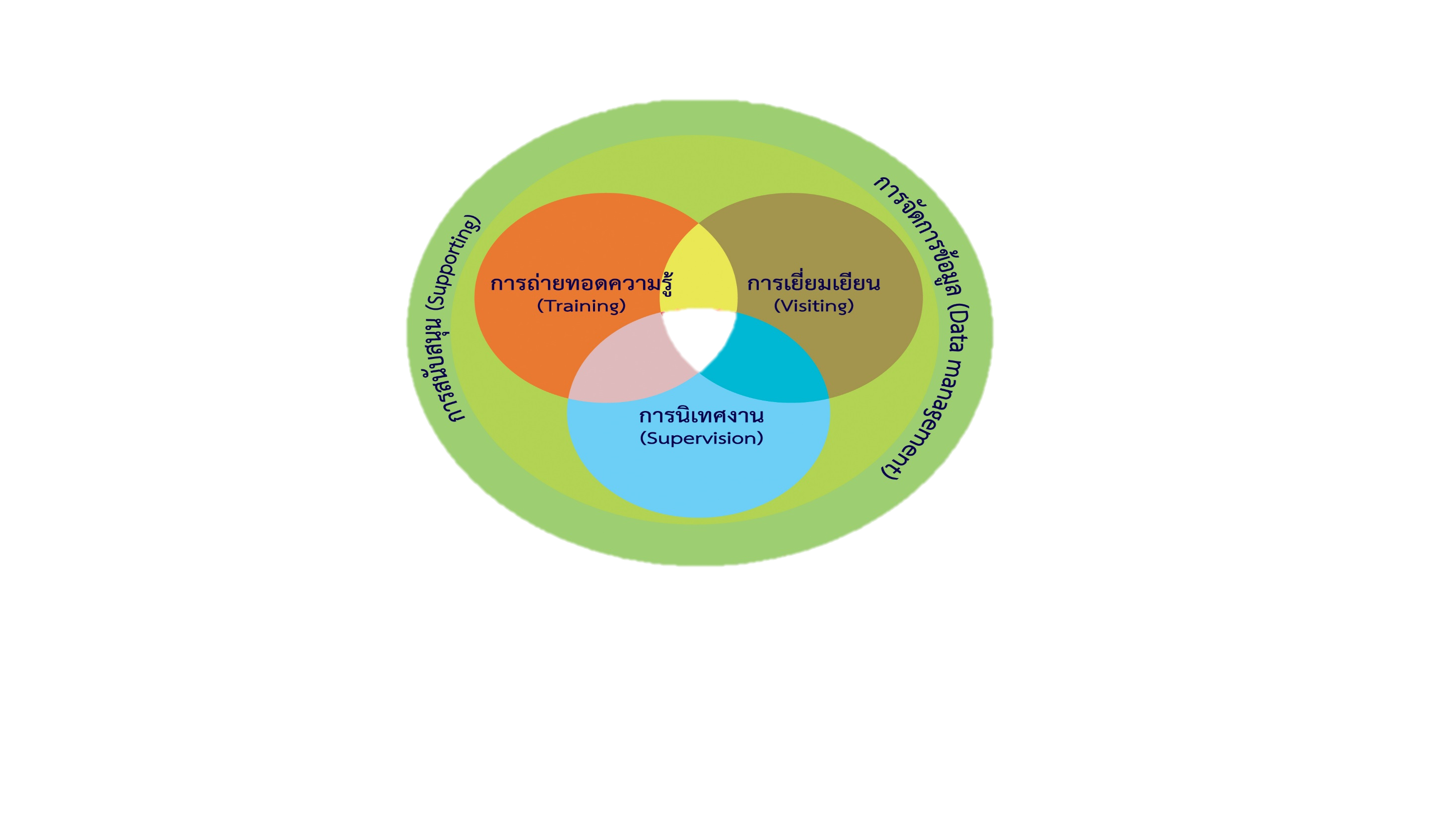 B=K+A+S
B :  การปรับเปลี่ยนวิธีการนิเทศงานส่งเสริมการเกษตรอย่างมีประสิทธิภาพ 
  K :  ความรู้เกี่ยวกับการนิเทศงาน  แนวคิดต่างๆ  การแลกเปลี่ยนเรียนรู้
  A :  ทัศนคติที่ดีต่อการนิเทศงาน
  S :  ทักษะในการนิเทศงานส่งเสริมการเกษตร
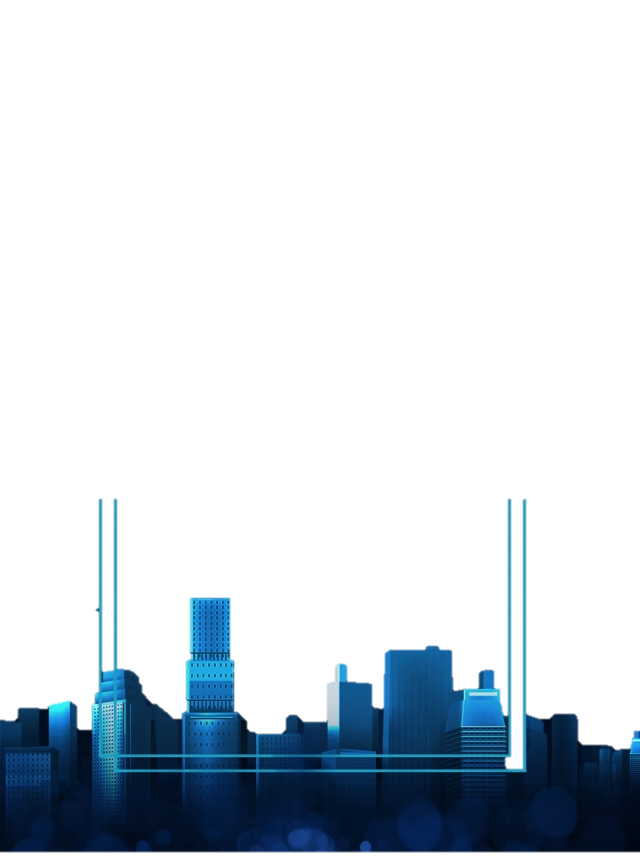 T&V System
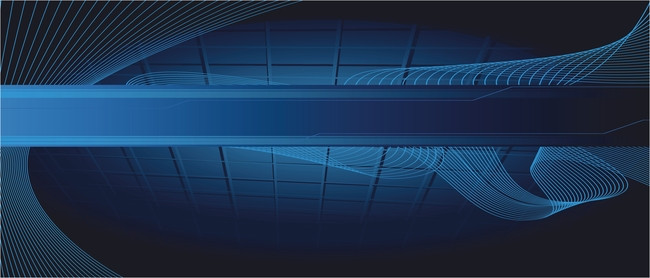 T&V System
การพัฒนานักนิเทศงาน กรมส่งเสริมการเกษตร
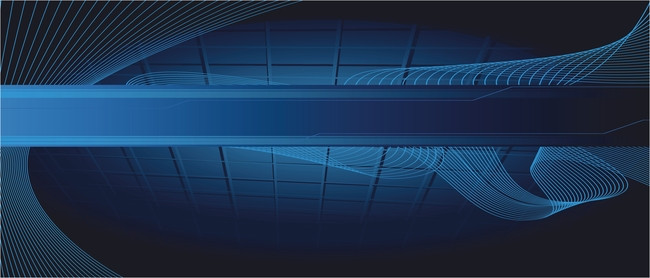 สสก.1
จำนวน 53 คน
รวมสิ้น 433 คน
สร้าง Core team ระดับจังหวัด
สสก.2
จำนวน 48 คน
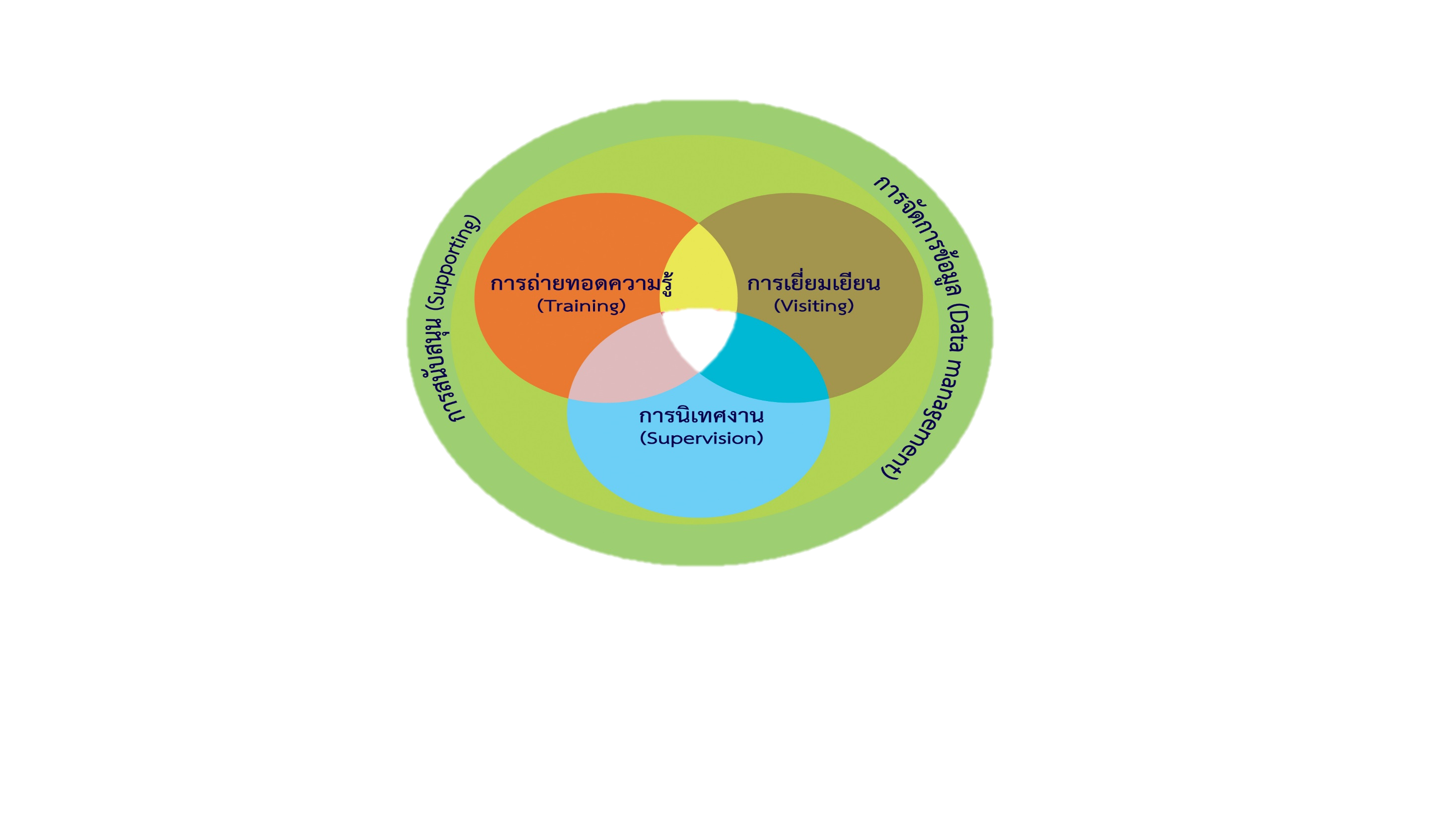 สสก.3
จำนวน 53 คน
สสก.4
จำนวน 108 คน
สร้าง Core team ระดับกรมฯ จำนวน 60 คน
สรุปผล
สสก.5
จำนวน 78 คน
ติดตามผล
สสก.6
จำนวน 93 คน
ดำเนินการโดย กวพ.
ดำเนินการโดย สสก.
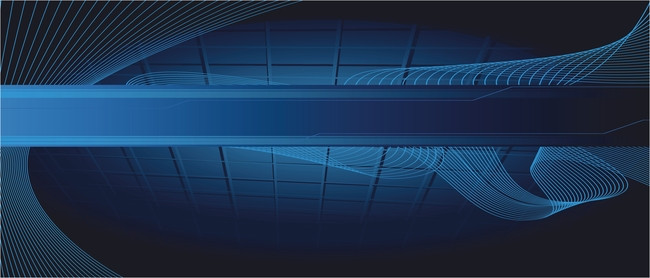 T&V System
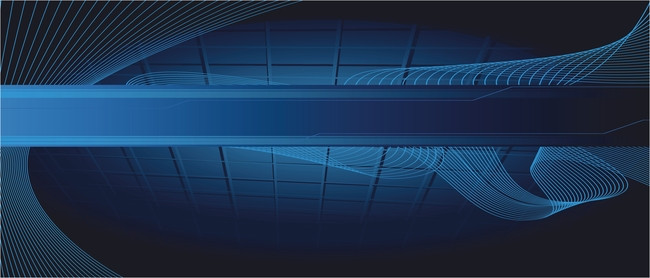 ข้อค้นพบจากการเข้าร่วมสังเกตการณ์ในเวทีพัฒนานักนิเทศงานระดับจังหวัด
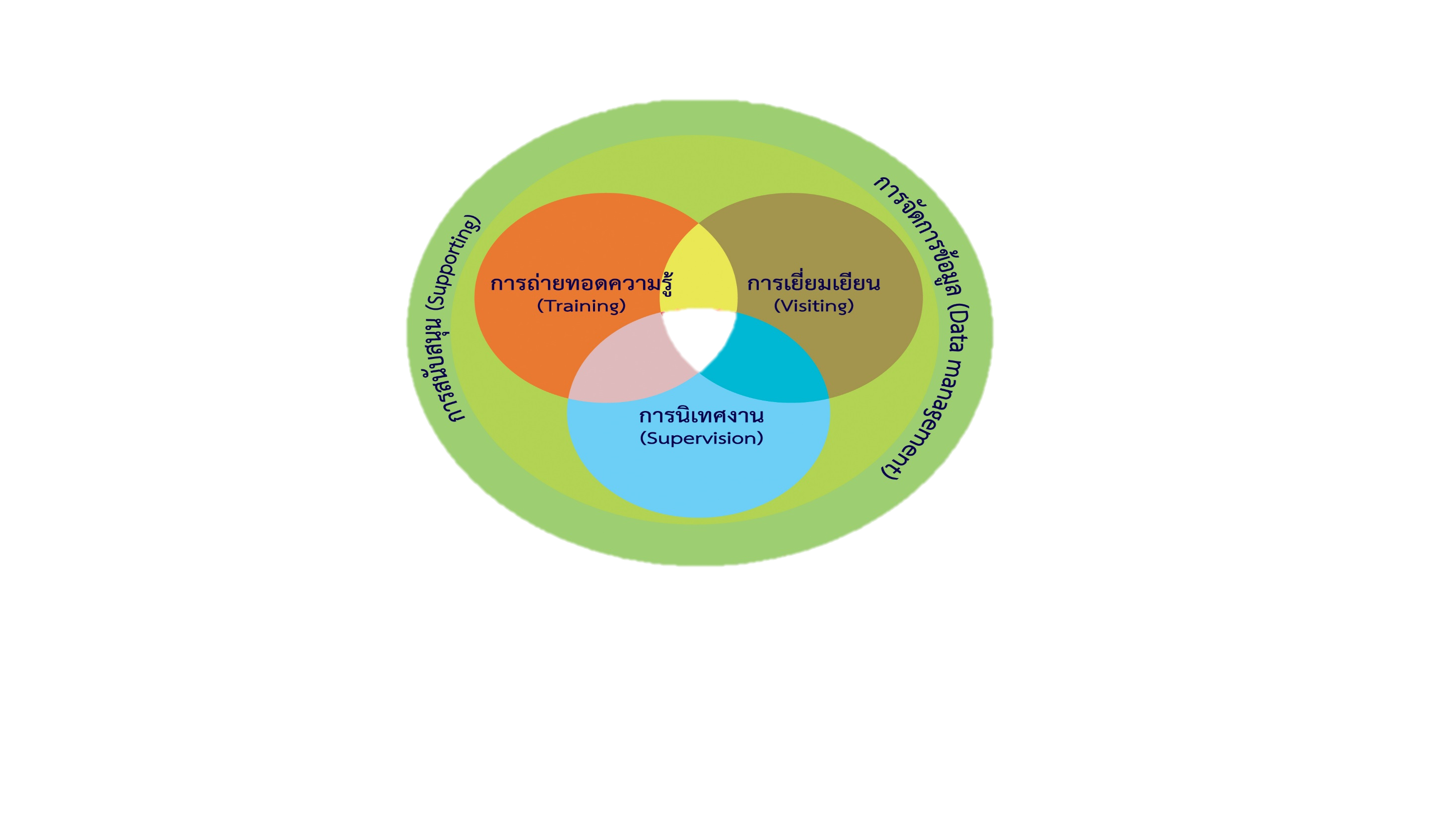 1. ผู้บริหารควรให้ความสำคัญกับการสัมมนาฯ เพราะผู้เข้าร่วมสัมมนาสามารถนำประเด็น                   จากการแลกเปลี่ยนเรียนรู้ไปปรับเป็นแนวทางในการขับเคลื่อนงานได้อย่างเป็นรูปธรรม

2. บุคคลเป้าหมายควรเป็นบุคคลที่ทำหน้าที่ในการนิเทศงานส่งเสริมการเกษตร เพื่อจะได้เข้าใจ                  แนวคิดในการนิเทศงานอย่างมีประสิทธิภาพ  แล้วสามารถนำไปขับเคลื่อนขยายผลต่อได้

3. หัวใจของการสัมมนาฯ เพื่อพัฒนานักนิเทศ ระดับจังหวัด  คือ การปรับกระบวนทัศน์ ความเข้าใจแนวทางในการนิเทศงาน  และสามารถโน้มน้าวให้ผู้เข้าร่วมสัมมนามีความต้องการพัฒนาการนิเทศงานส่งเสริมการเกษตร เพื่อพัฒนาบุคลากรในองค์กร และพัฒนางานไปพร้อมๆ กัน
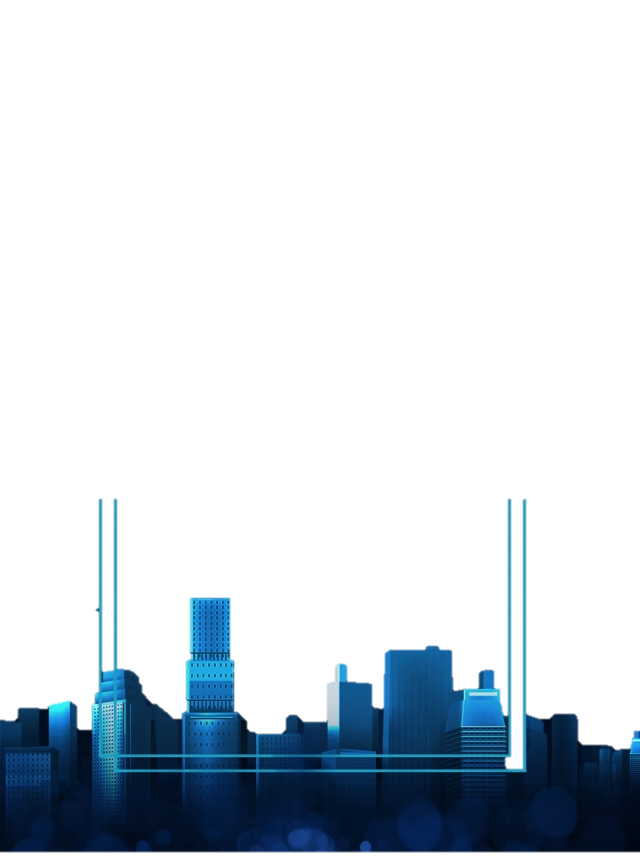 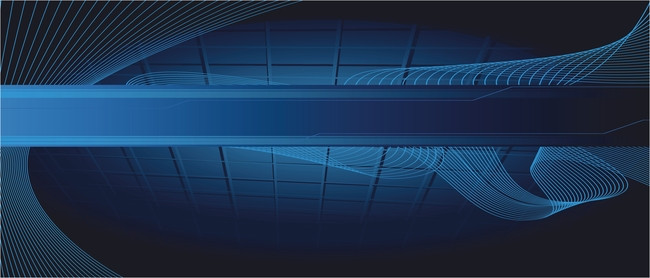 T&V System
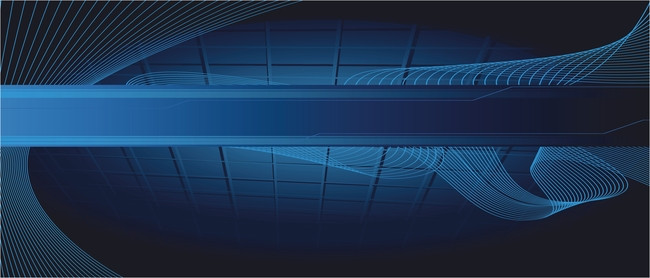 ข้อค้นพบจากการเข้าร่วมสังเกตการณ์ในเวทีพัฒนานักนิเทศงานระดับจังหวัด
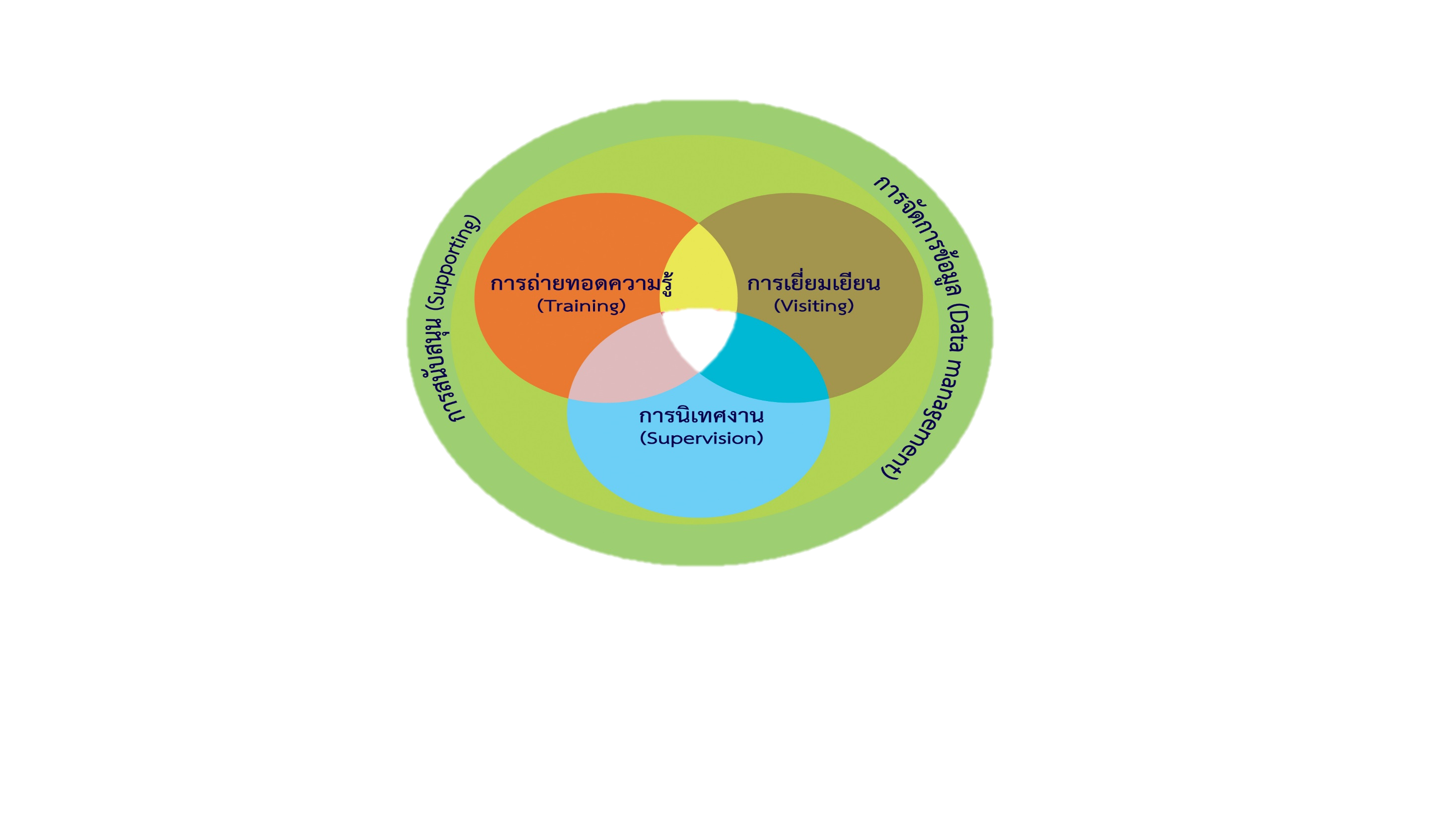 4. บุคลากรของ สสก. เข้ามามีส่วนร่วมในการวางแผน ออกแบบกระบวนการเรียนรู้น้อย                ควรมีการพัฒนาทักษะการเป็นวิทยากรกระบวนการ และการจัดกระบวนการเรียนรู้                 เพื่อให้มีความพร้อม
5. การออกแบบกระบวนการเรียนรู้  ควรมีการวิเคราะห์สถานการณ์  ปัญหา อุปสรรค  จุดแข็ง            และปัจจัยความสำเร็จ  เพื่อเป็นข้อมูลในการคิดต่อยอด วางแผนการนิเทศงานได้อย่างต่อเนื่อง

6. Core Team ควรมีบทบาทในการวางแผน ออกแบบกระบวนการเรียนรู้ และเป็นวิทยากรกระบวนการ

7. การสร้างบรรยากาศ กิจกรรมสันทนาการ และการจัดโต๊ะ-เก้าอี้ มีผลต่อการแลกเปลี่ยนเรียนรู้
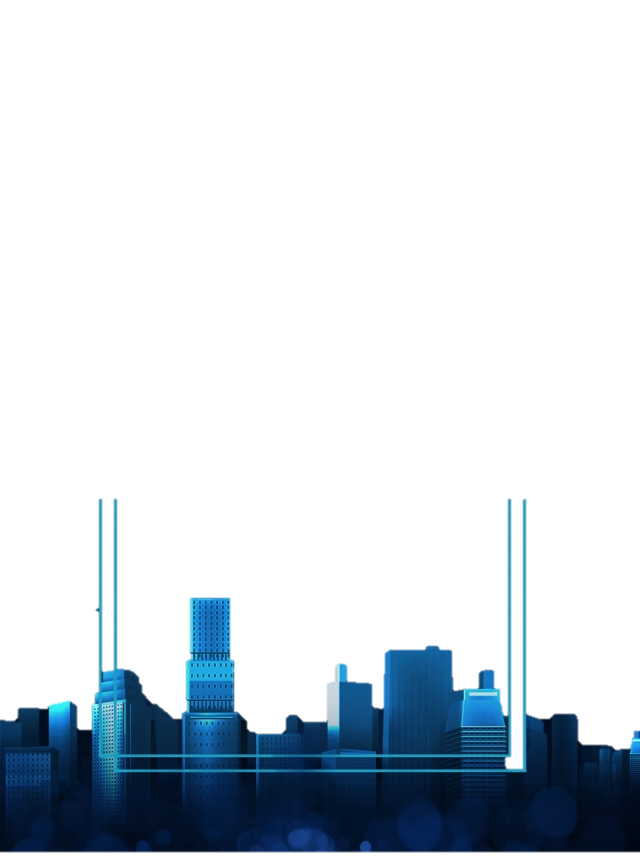 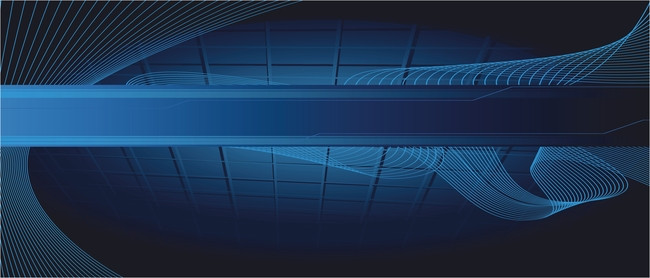 T&V System
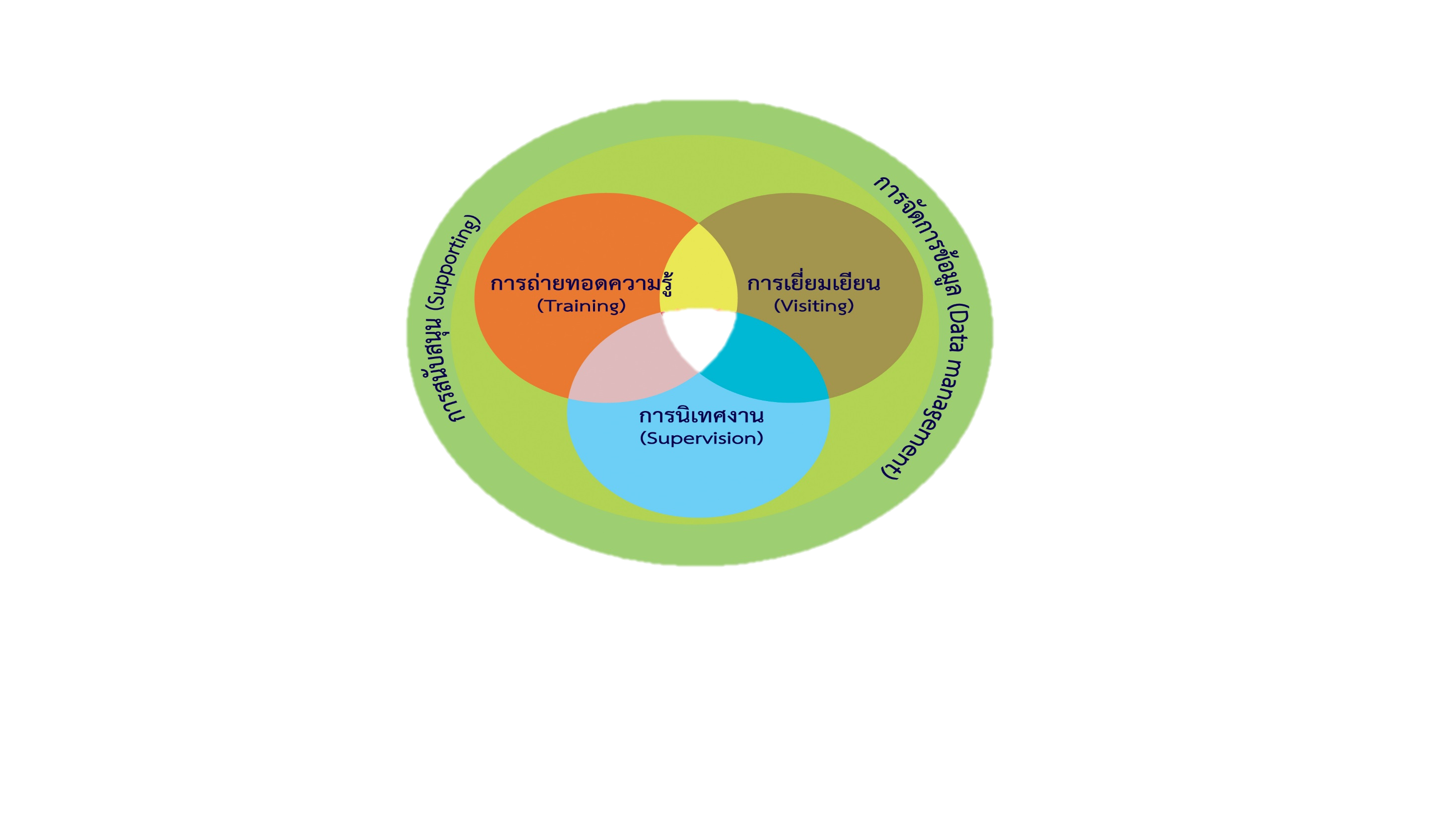 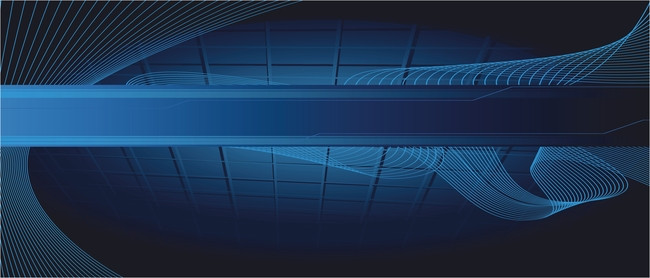 ประเมินผลการพัฒนานักนิเทศ ปี 2562
ข้อมูลจาก : docs.google.com
https://forms.gle/nDhqbSaavTQmMQPNA
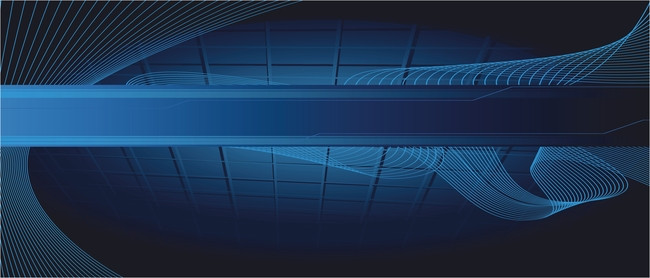 T&V System
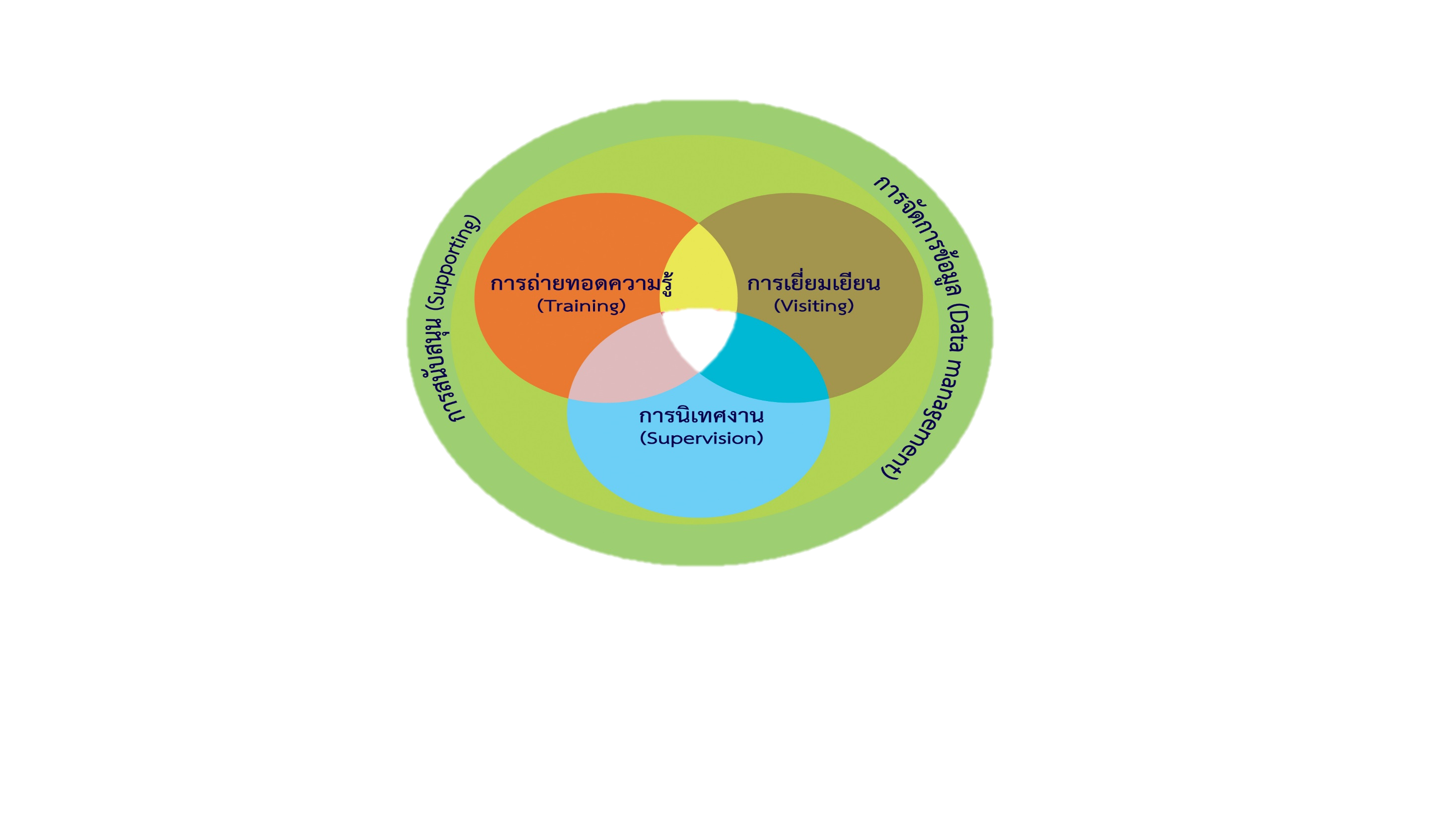 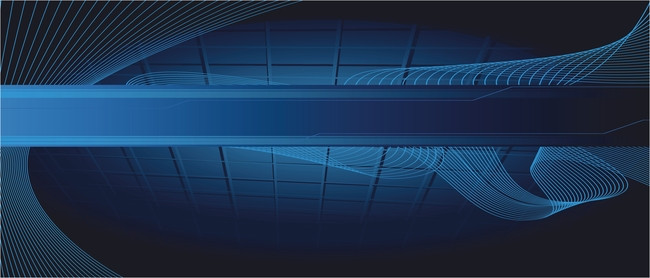 ผลการประเมินการพัฒนานักนิเทศ ปี 2562
ข้อมูลจาก : docs.google.com
https://forms.gle/nDhqbSaavTQmMQPNA
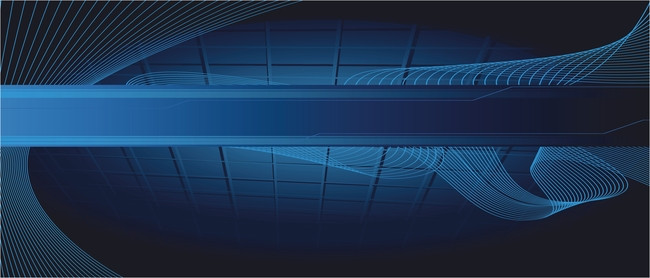 T&V System
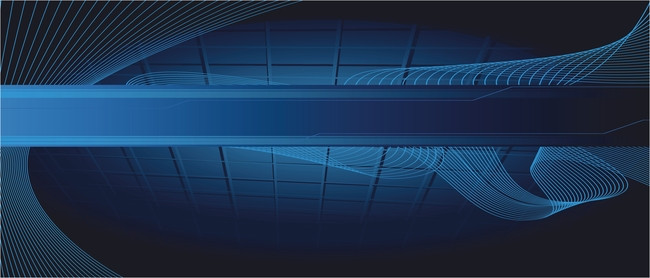 ผลการประเมิน
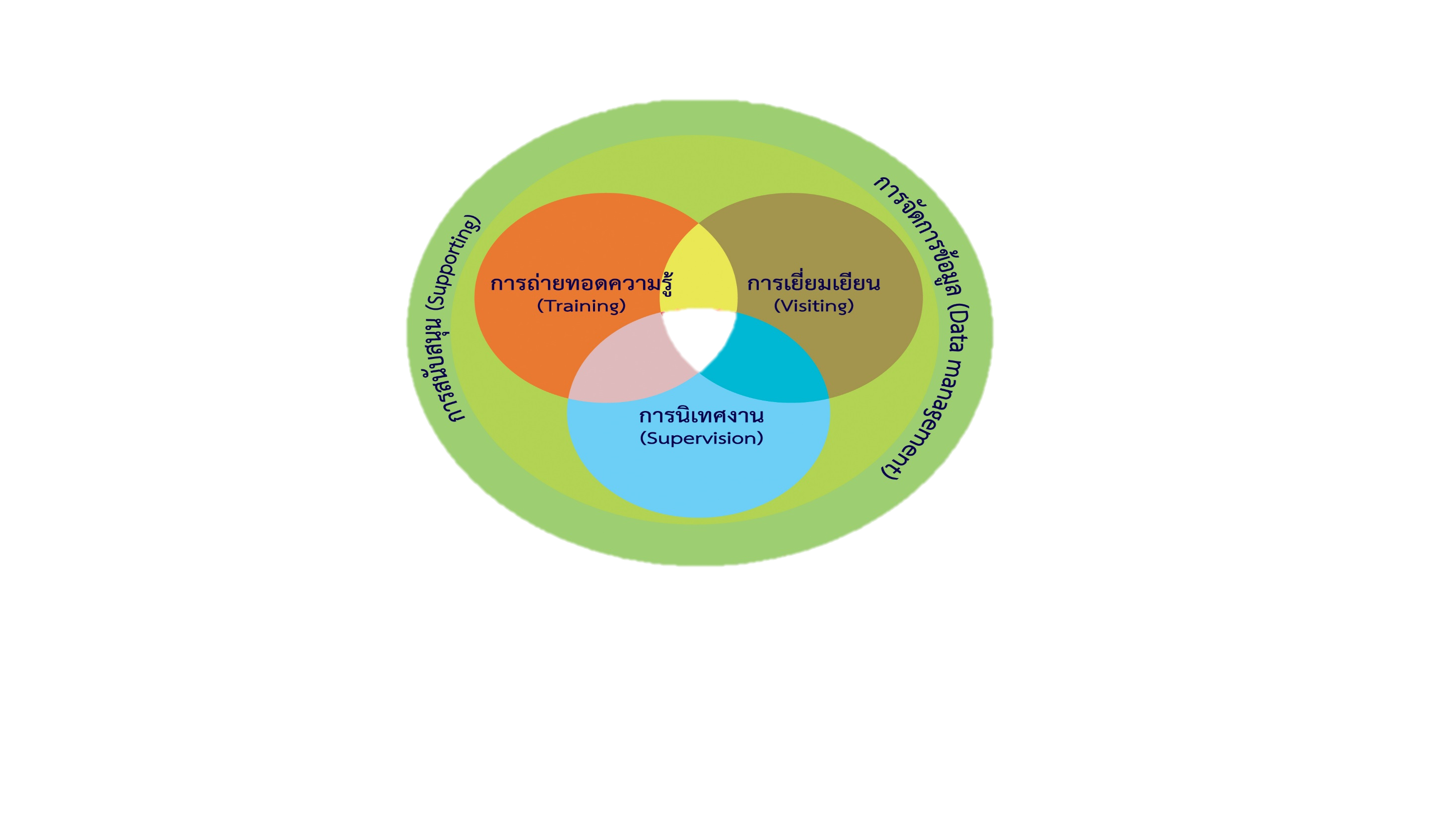 จากผลสำรวจ 558 คน
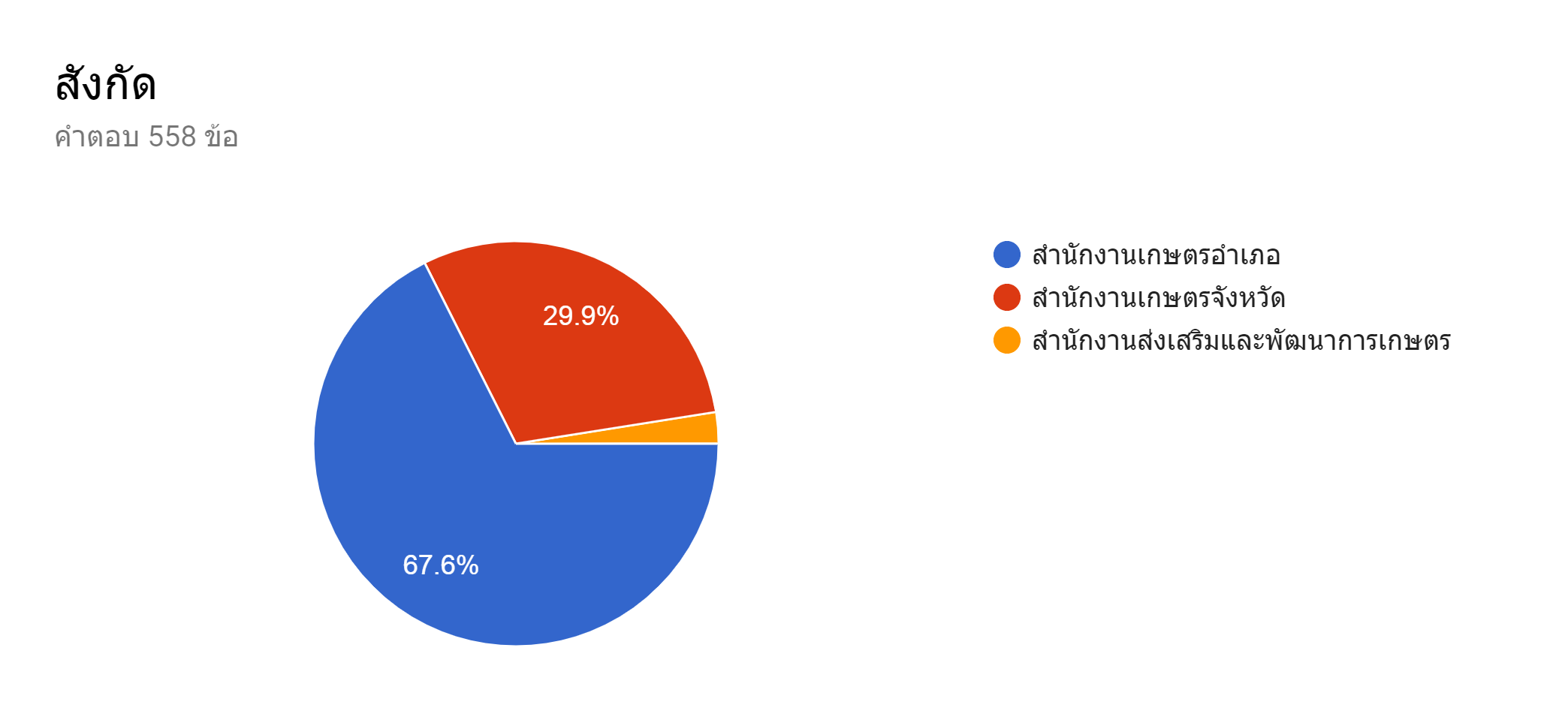 (166 คน)
2.5%
(14 คน)
(378 คน)
ข้อมูล ณ วันที่ 10 ก.ค. 2562
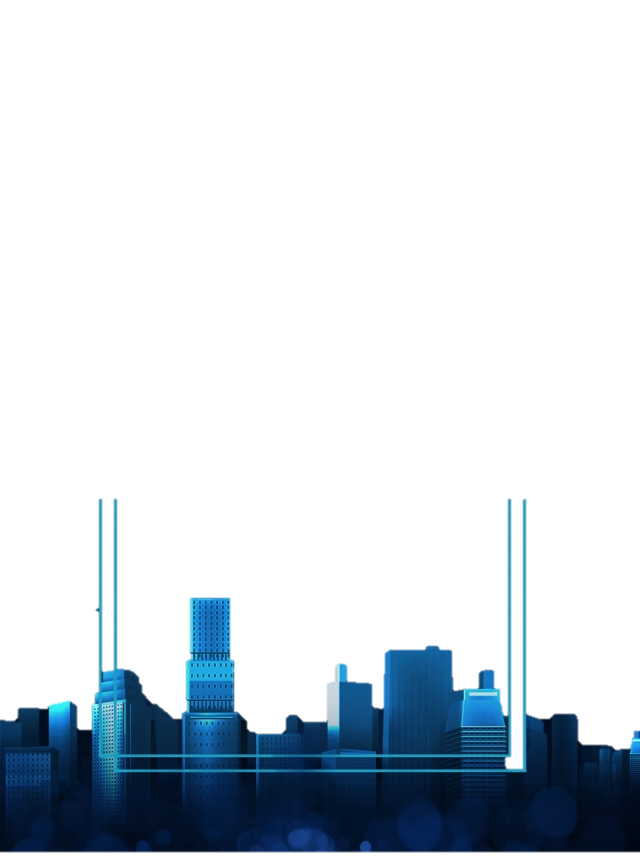 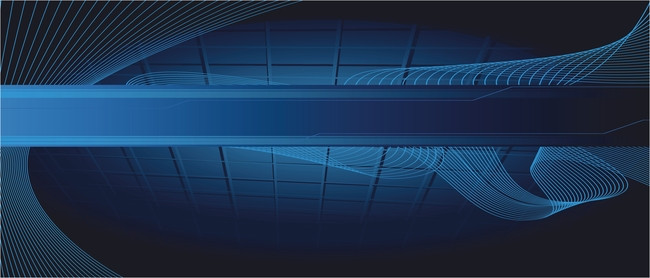 T&V System
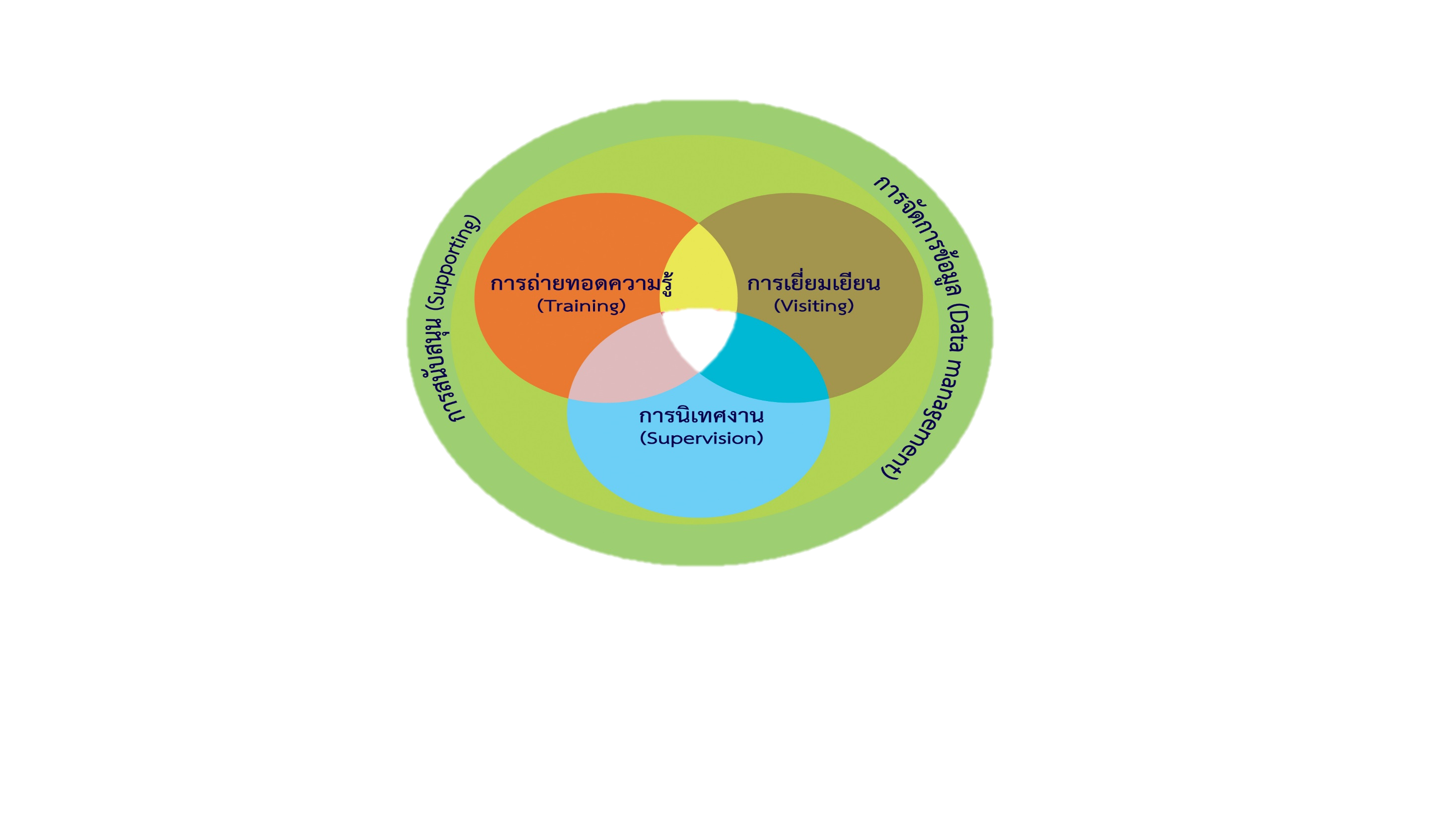 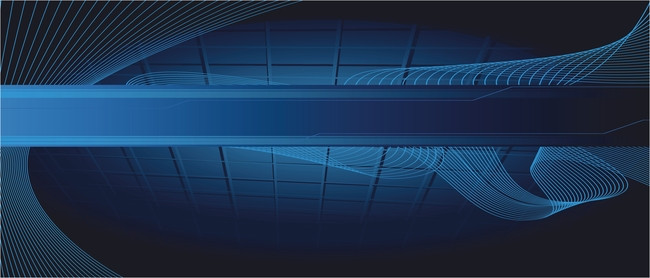 ประเมินผลการพัฒนานักนิเทศ ปี 2562
1. มีการขยายผลเพื่อสร้างนักนิเทศงาน
2. มีองค์ความรู้ในการนิเทศงาน
3. มีทีมนิเทศงานที่เข้มแข็ง
4. มีการสื่อสารในทีมนิเทศงาน
5. มีแผนการนิเทศงานชัดเจน
6. มีประเด็นการนิเทศงาน
ก่อนนิเทศงาน : ถามนักนิเทศงาน
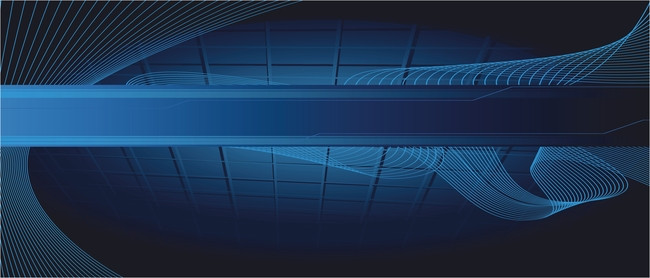 T&V System
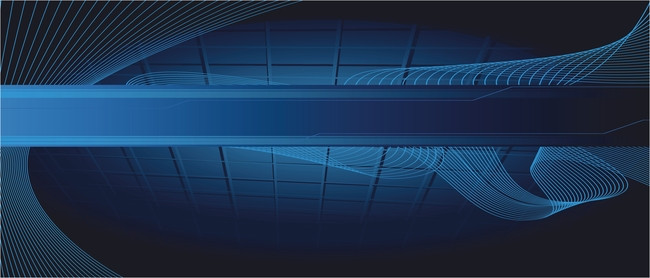 ผลการประเมิน (ก่อนนิเทศ)
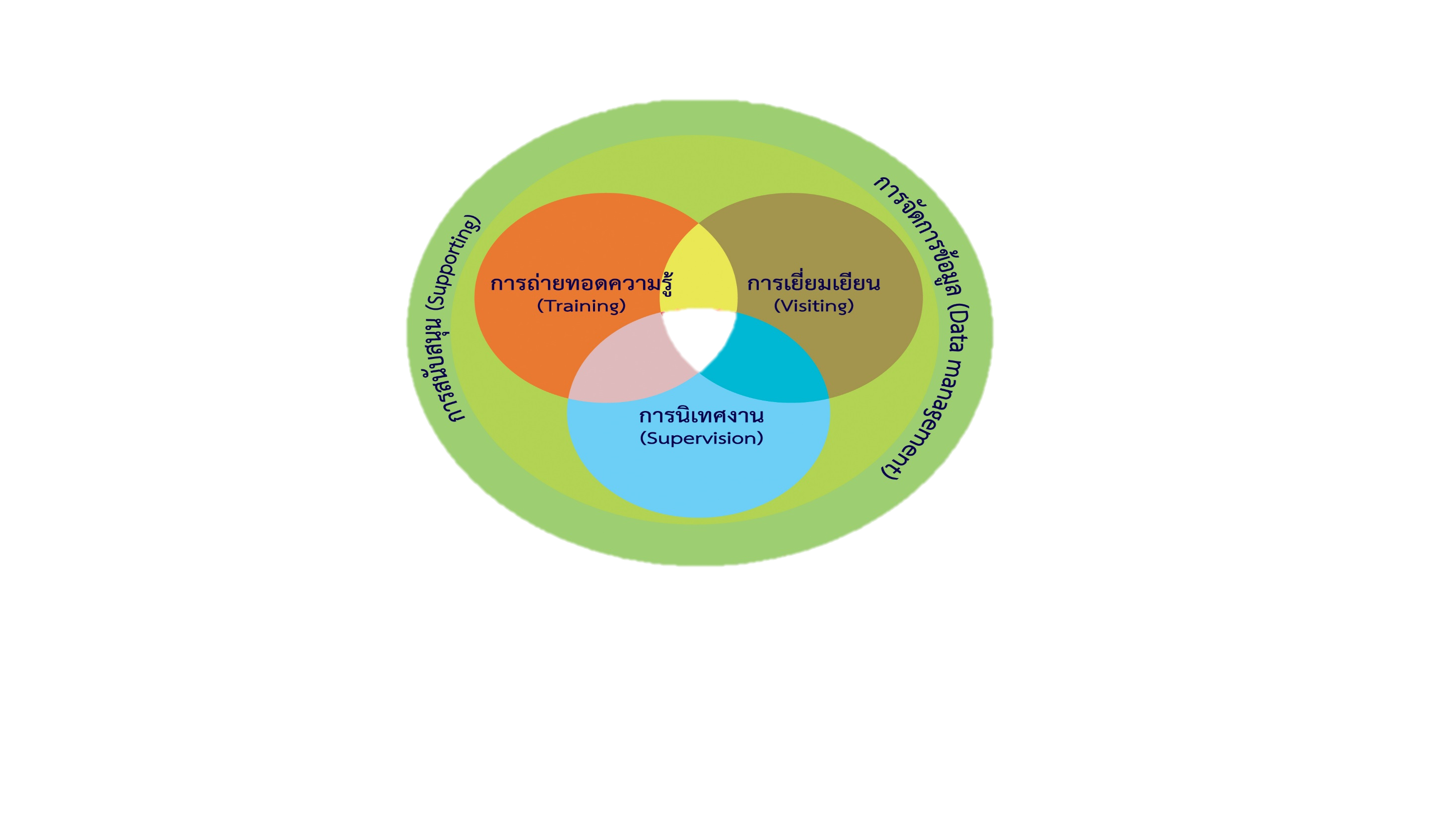 นักนิเทศงาน : มีการขยายผลเพื่อสร้างนักนิเทศงานเพิ่มเติม
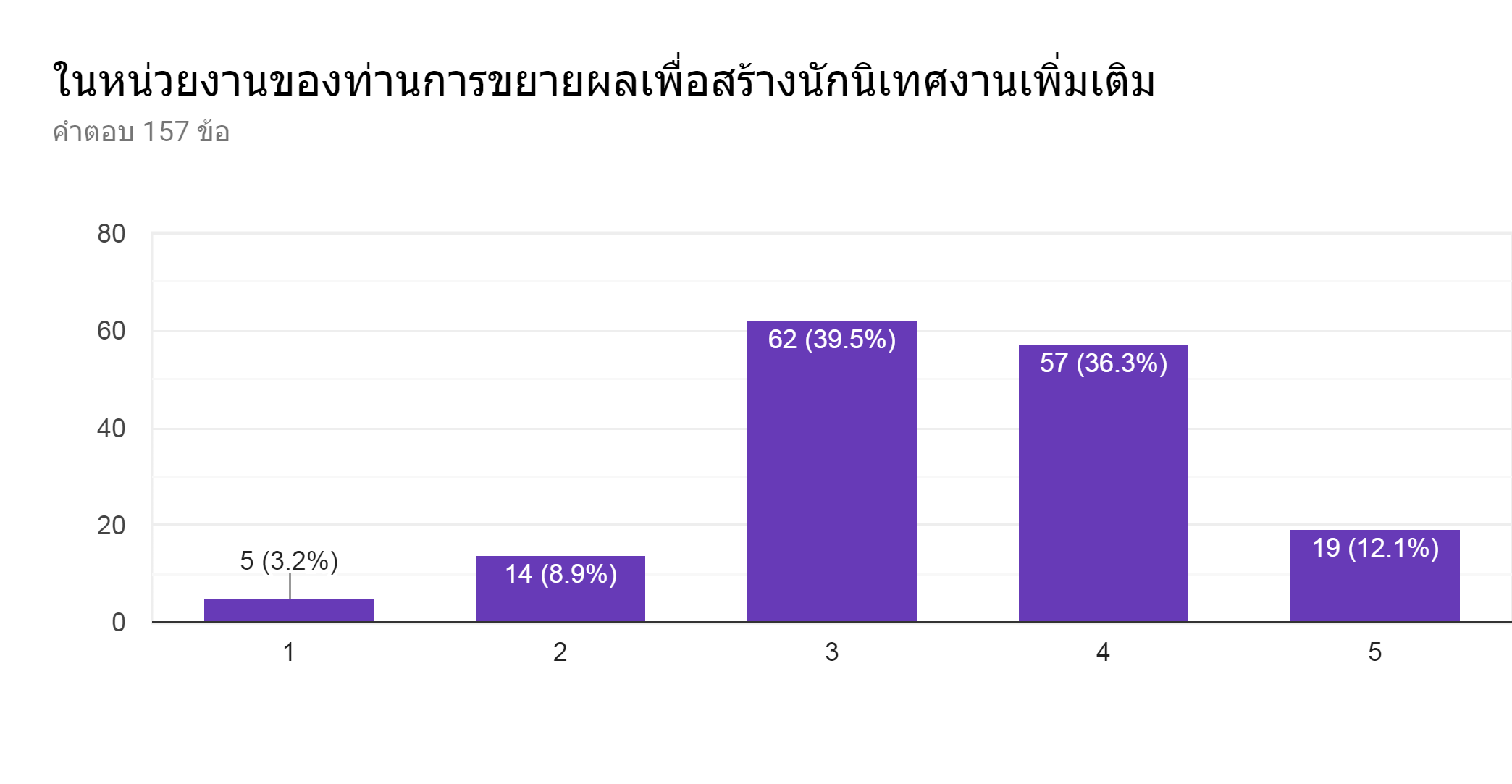 มาก
ปานกลาง
มากที่สุด
น้อยที่สุด
น้อย
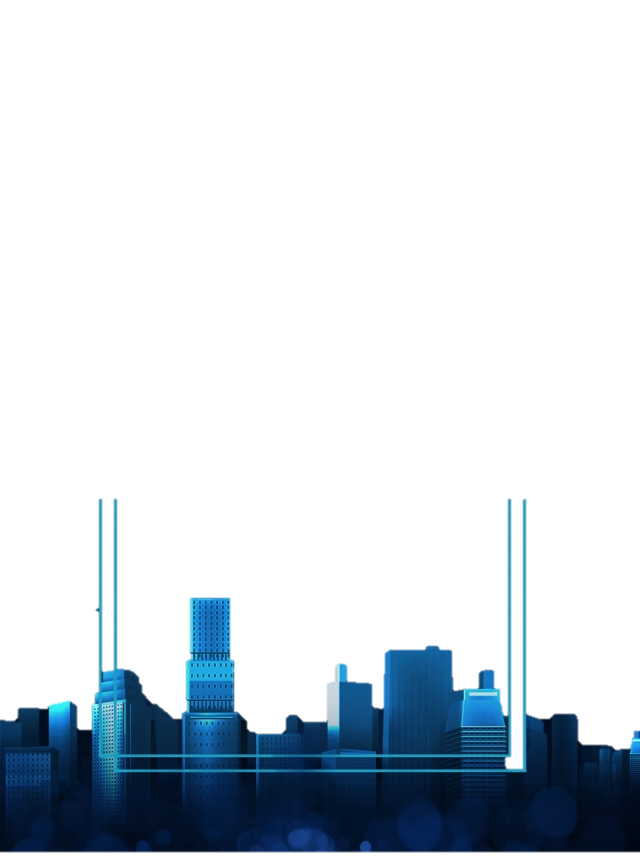 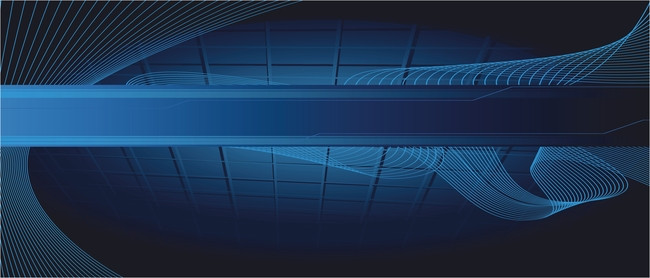 T&V System
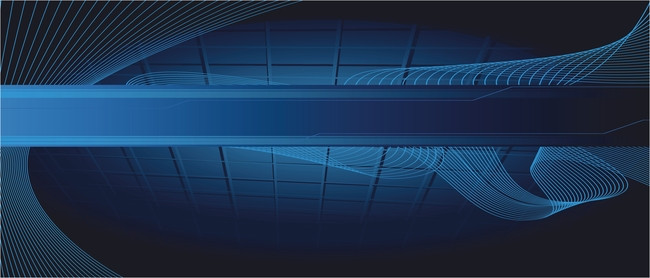 ผลการประเมิน (ก่อนนิเทศ)
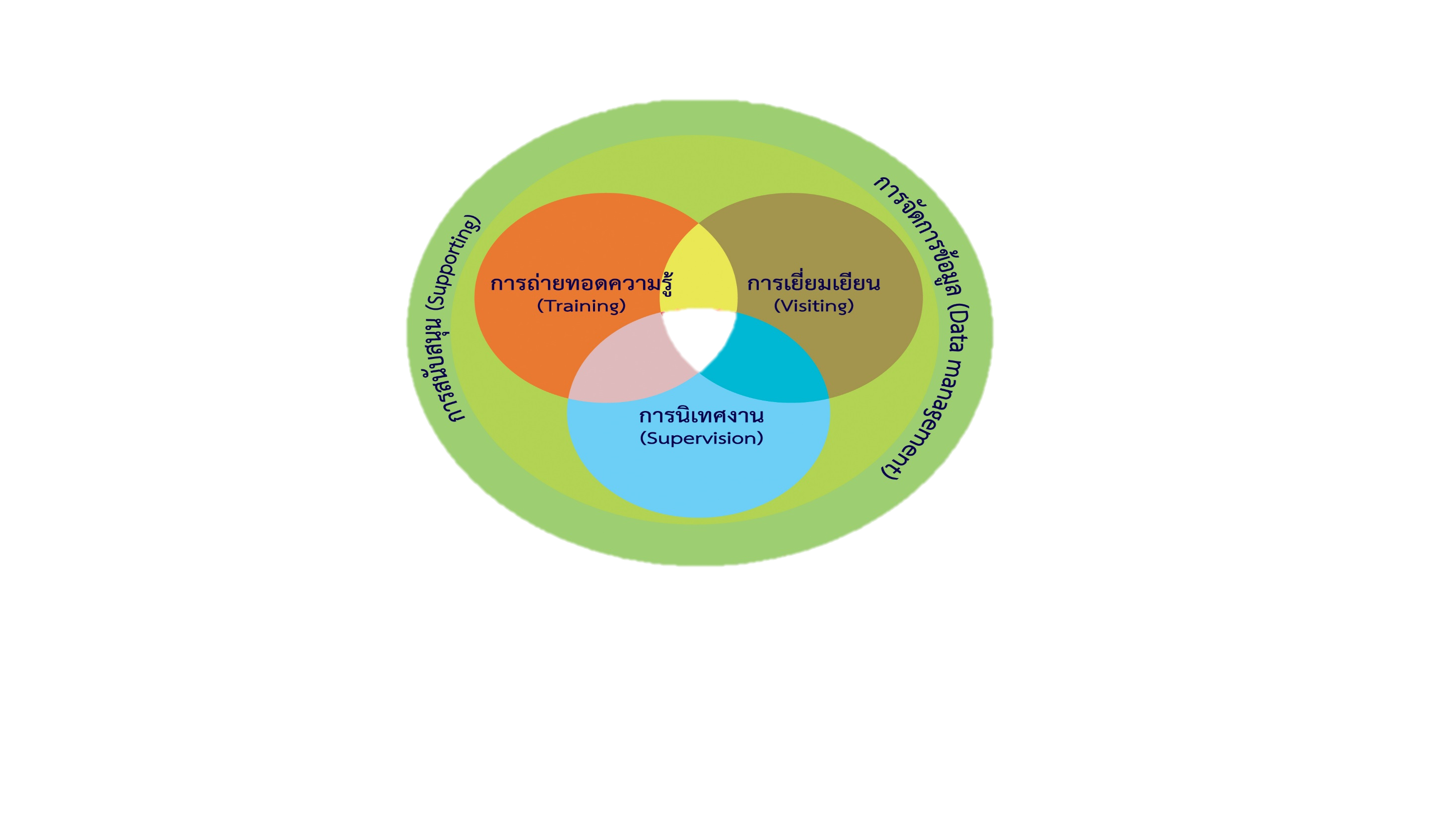 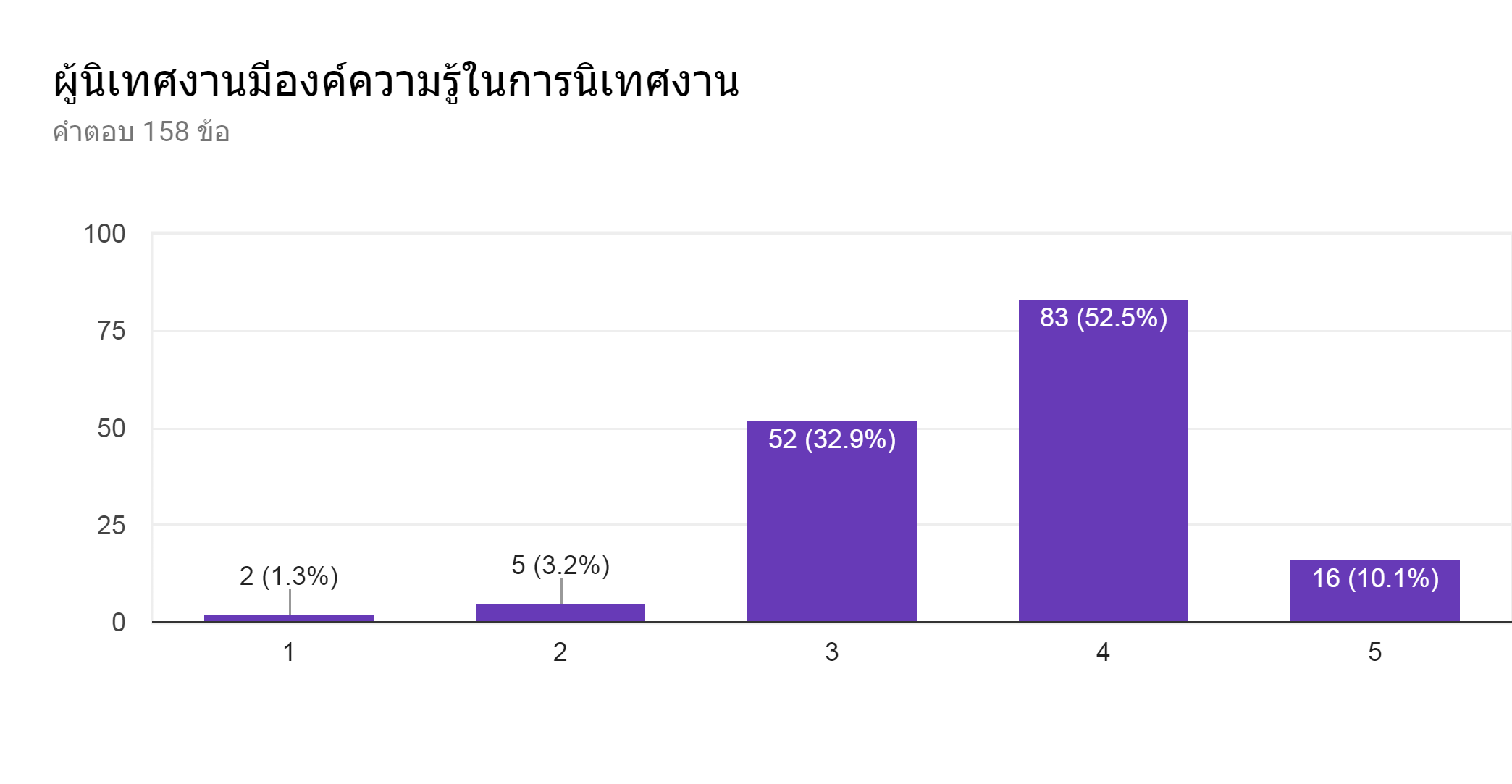 นักนิเทศงาน : มีองค์ความรู้ในการนิเทศงาน
มาก
ปานกลาง
มากที่สุด
น้อยที่สุด
น้อย
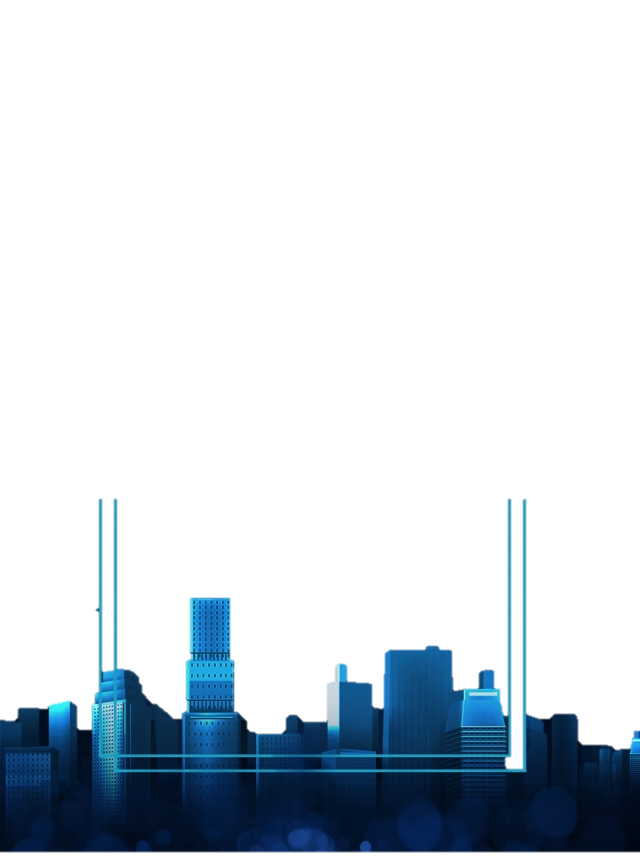 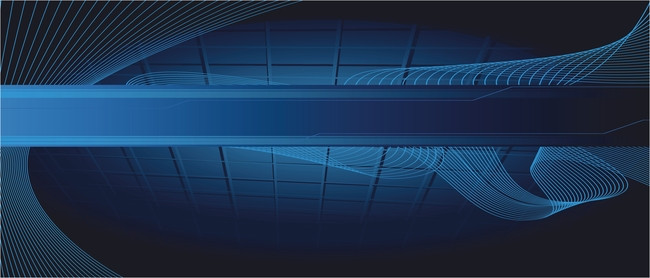 T&V System
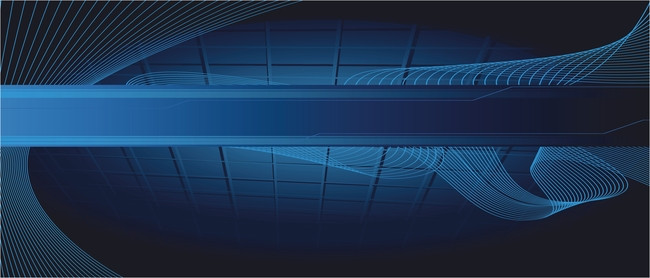 ผลการประเมิน (ก่อนนิเทศ)
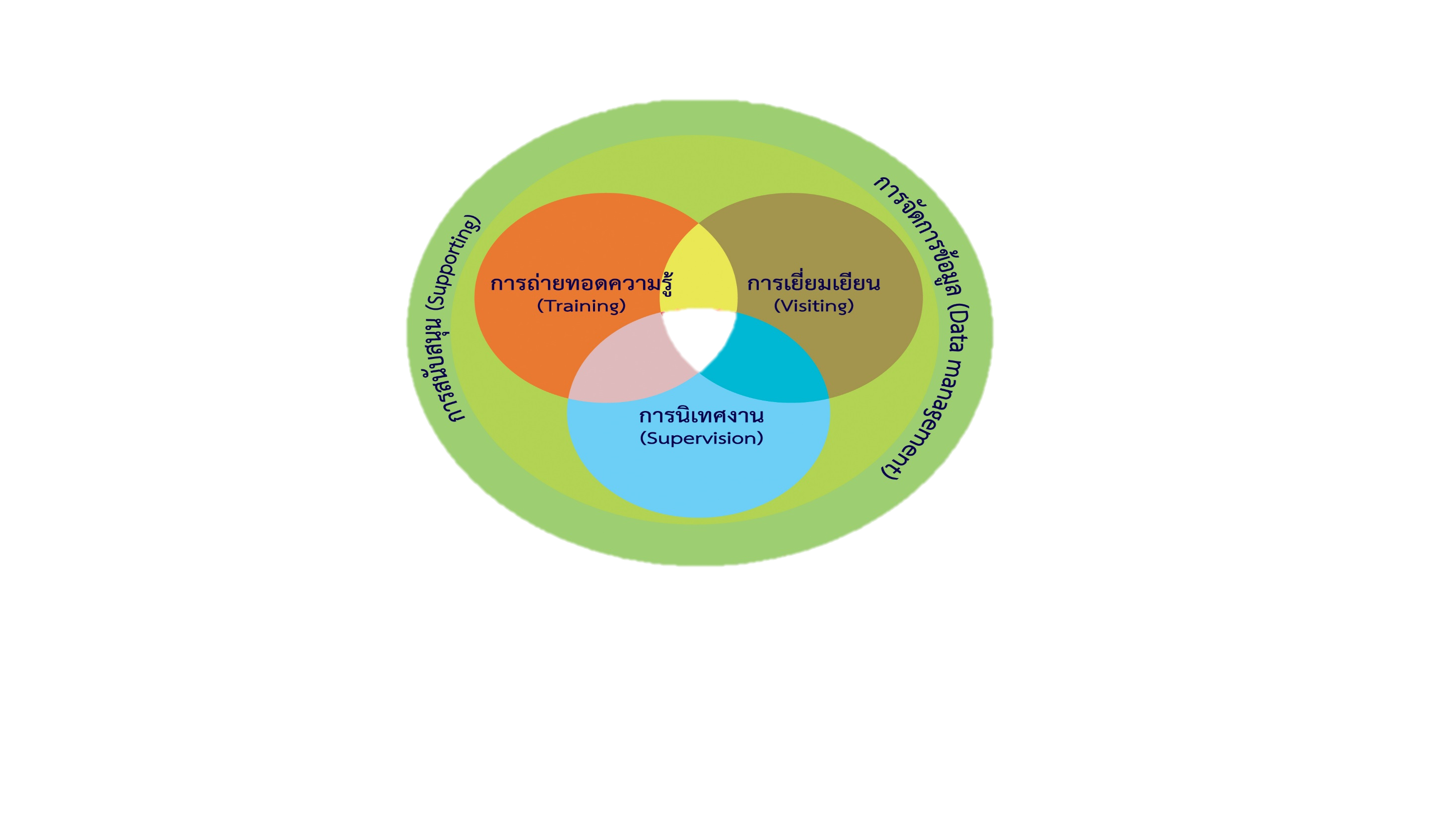 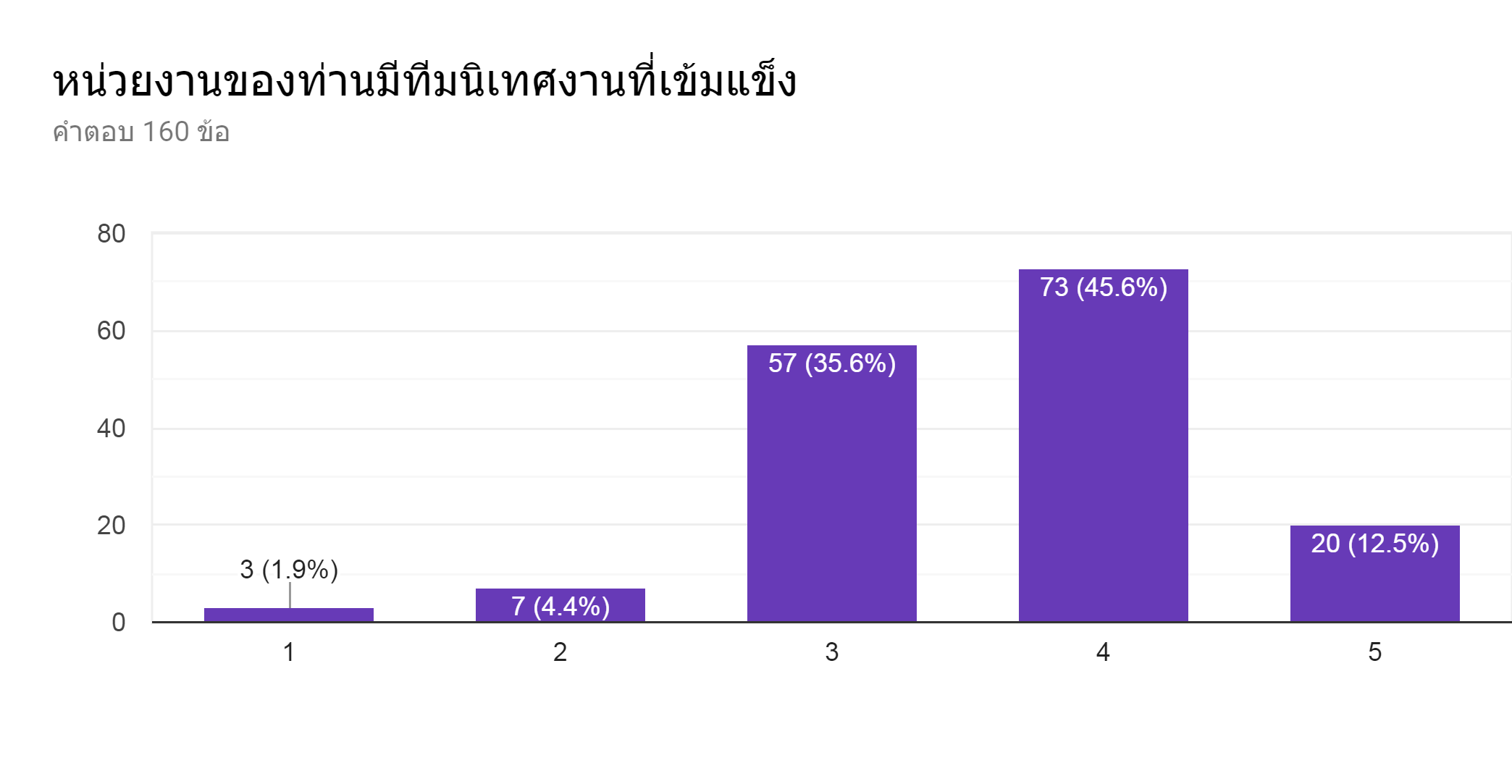 นักนิเทศงาน : มีทีมนิเทศงานที่เข้มแข็ง
มาก
ปานกลาง
มากที่สุด
น้อยที่สุด
น้อย
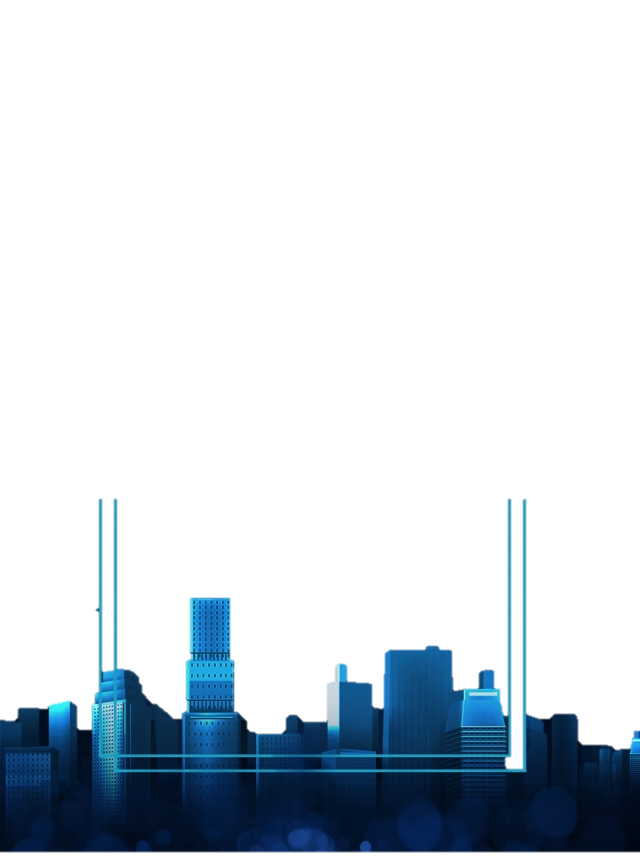 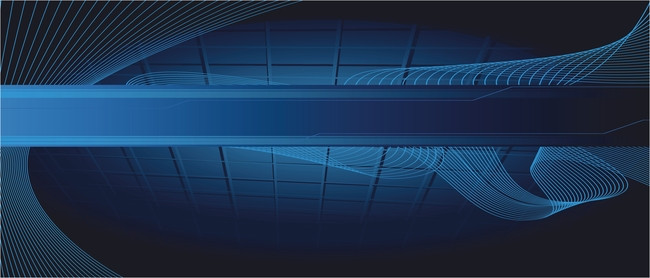 T&V System
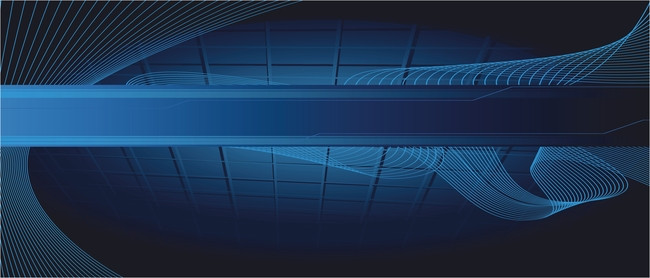 ผลการประเมิน (ก่อนนิเทศ)
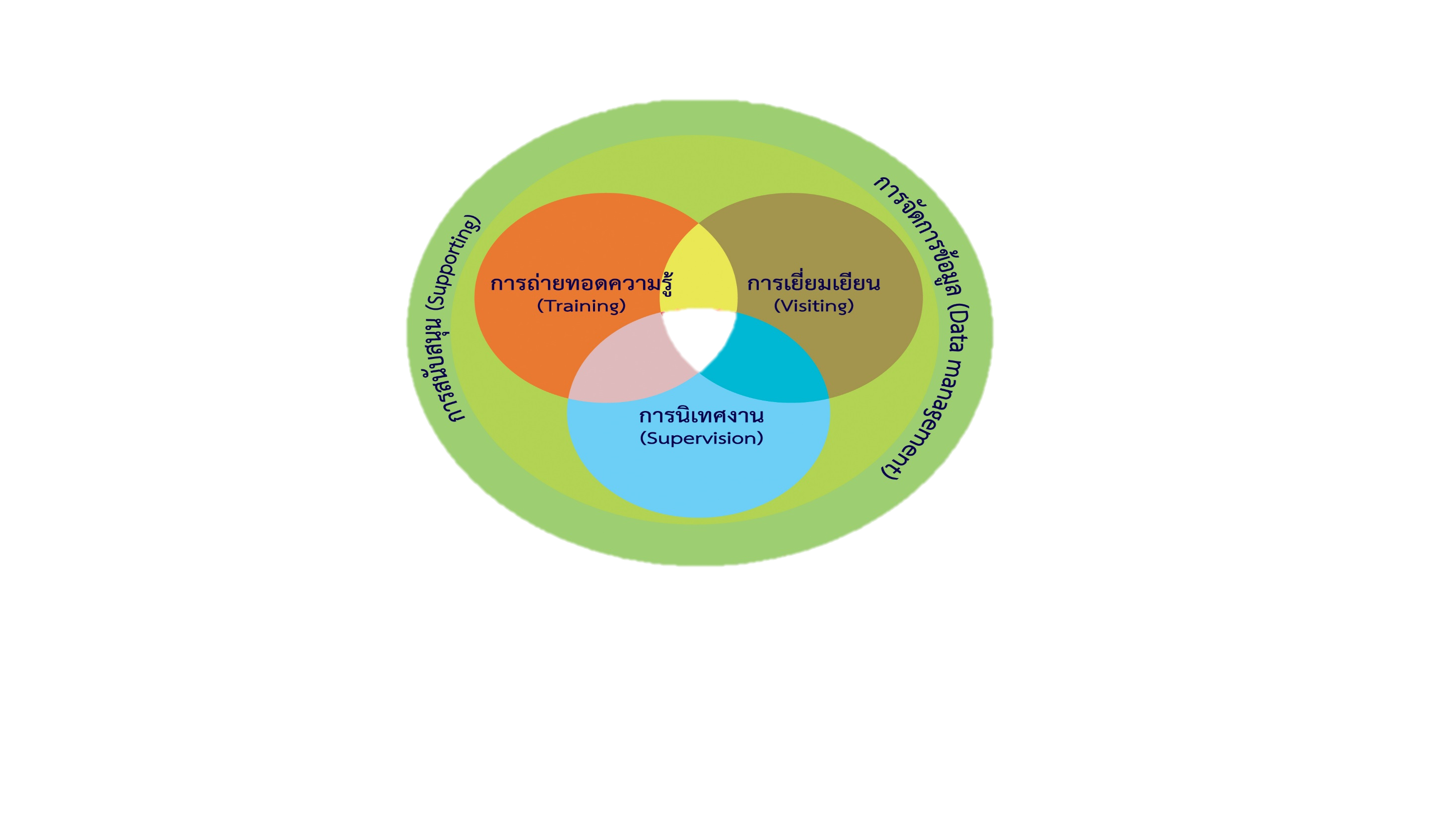 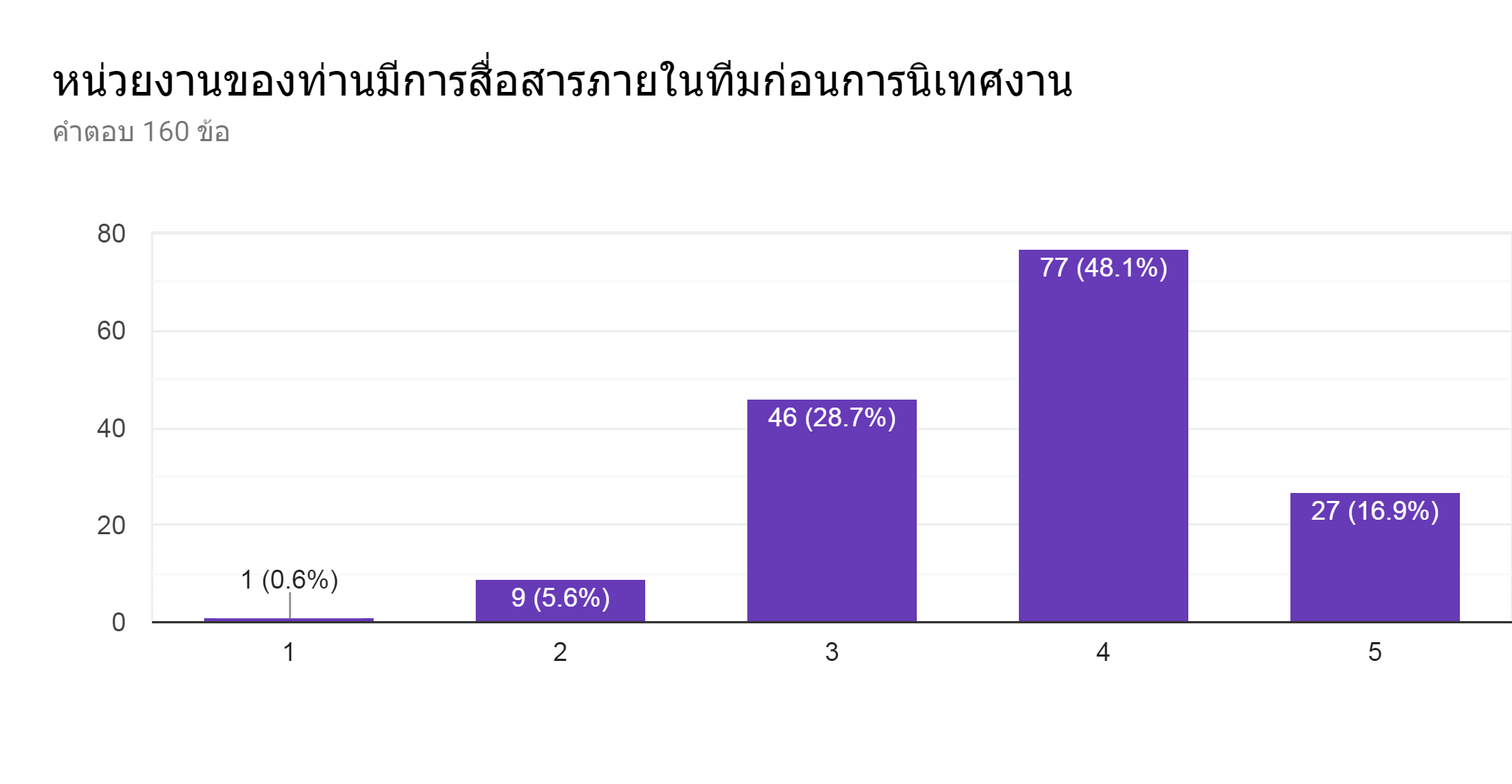 นักนิเทศงาน : มีการสื่อสารภายในทีมก่อนการนิเทศงาน
มาก
ปานกลาง
มากที่สุด
น้อยที่สุด
น้อย
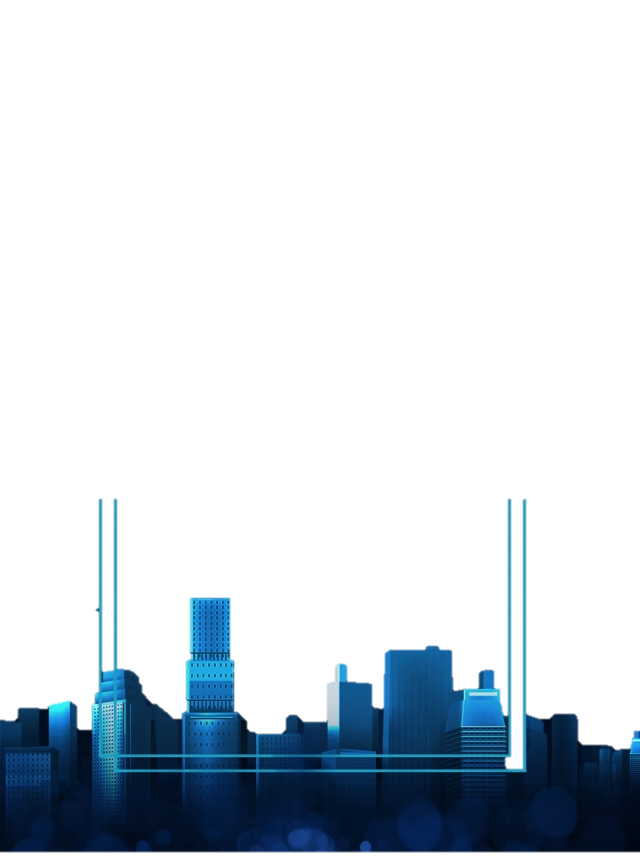 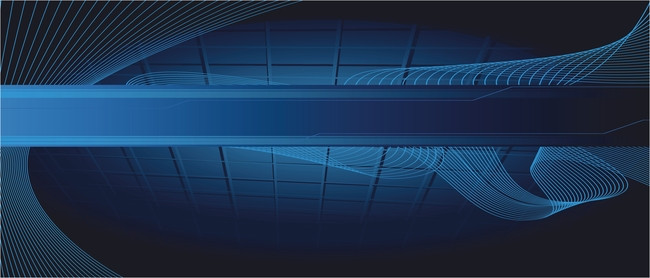 T&V System
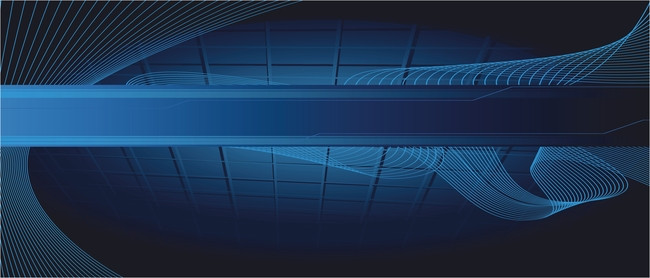 ผลการประเมิน (ก่อนนิเทศ)
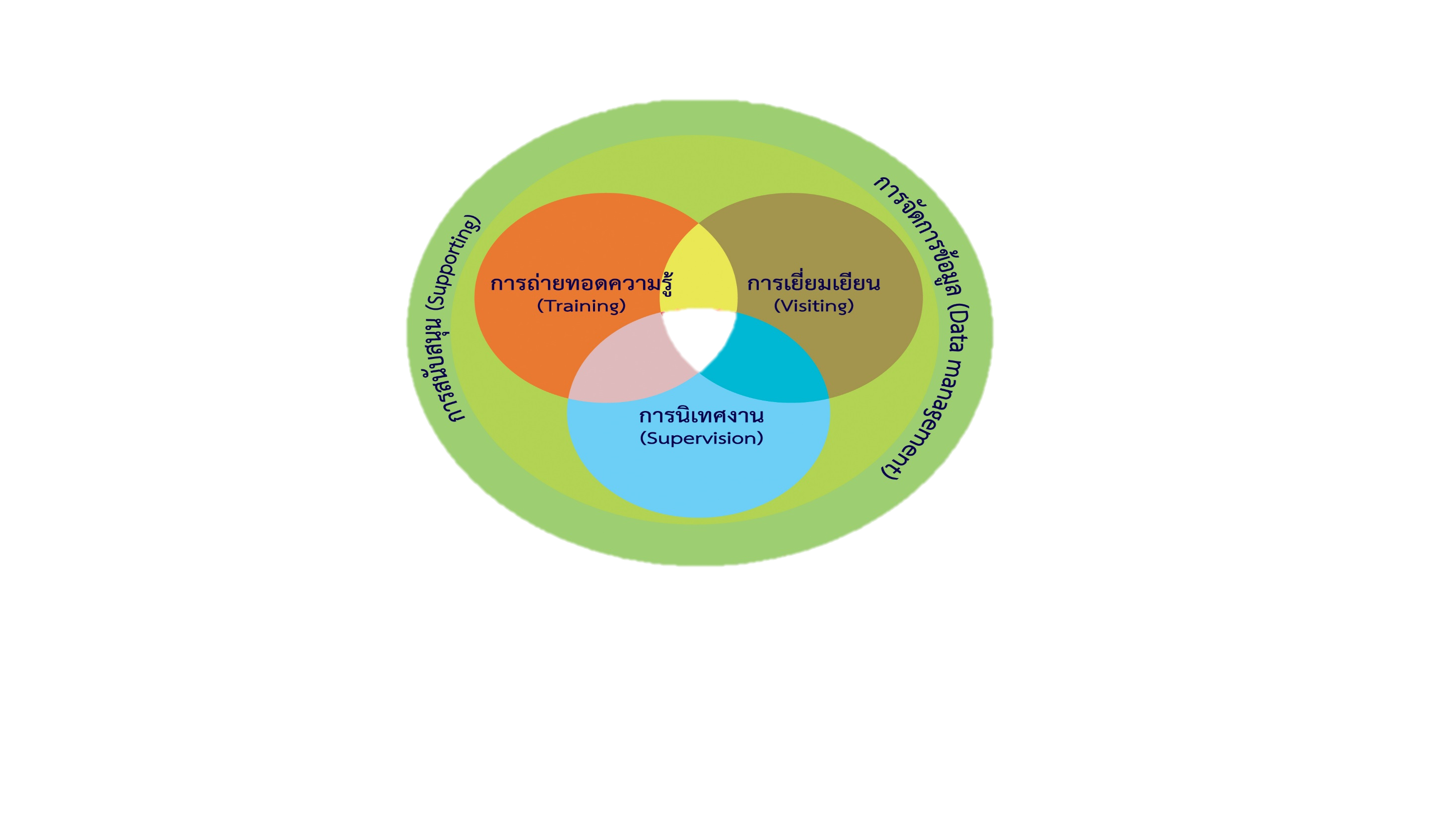 นักนิเทศงาน : มีแผนการนิเทศงานที่ชัดเจน
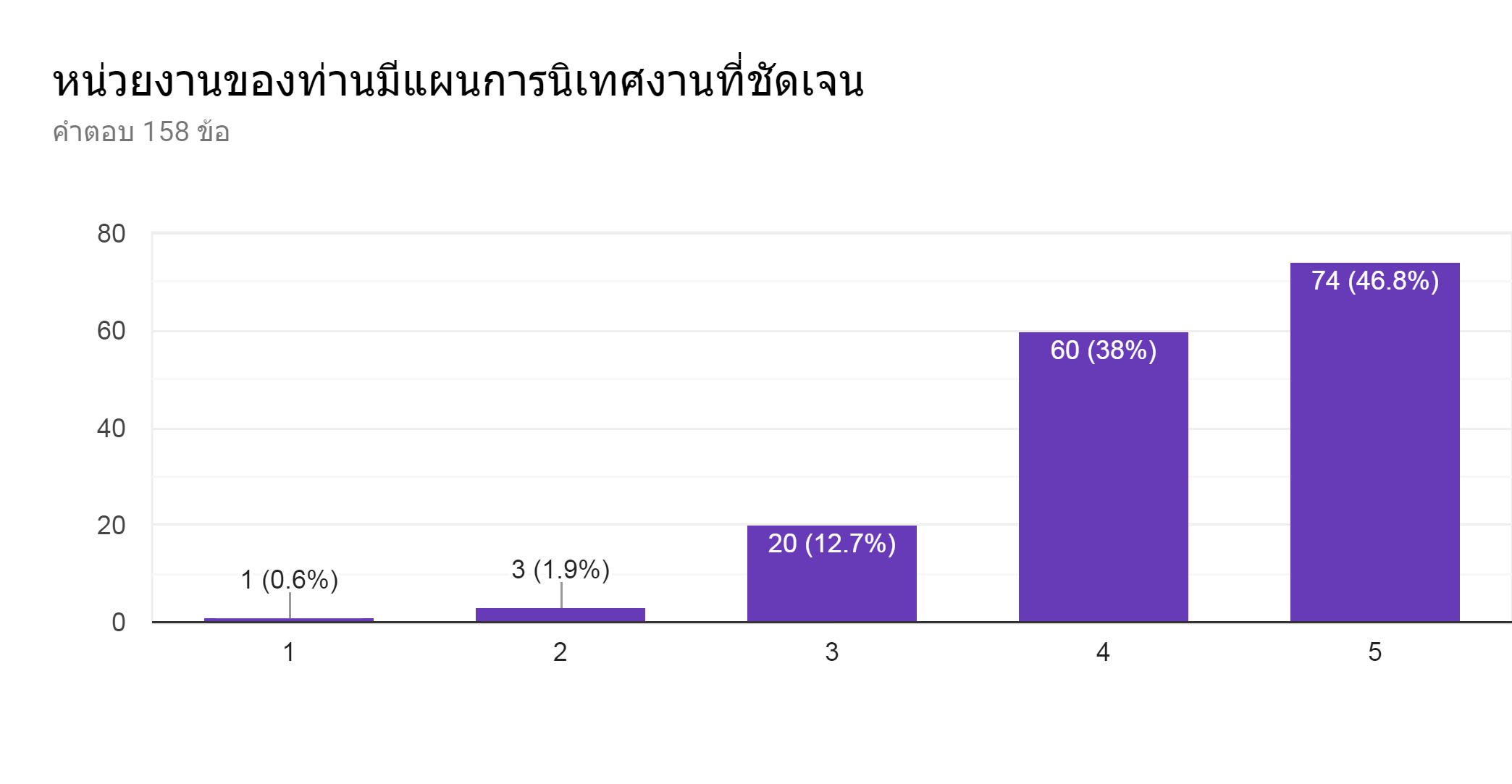 มาก
ปานกลาง
มากที่สุด
น้อยที่สุด
น้อย
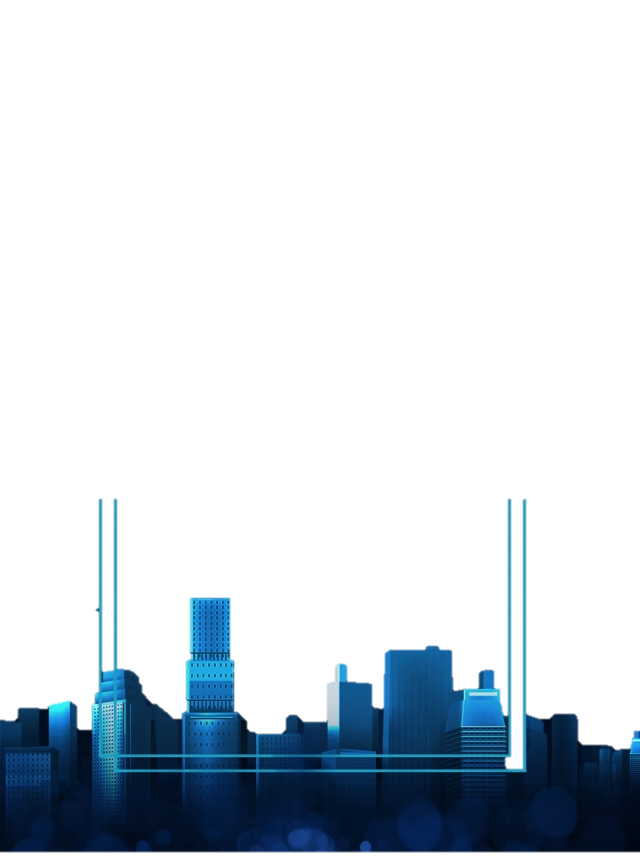 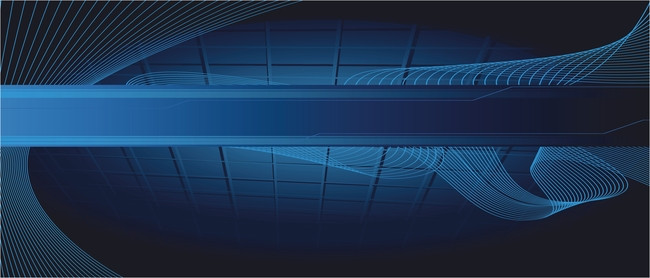 T&V System
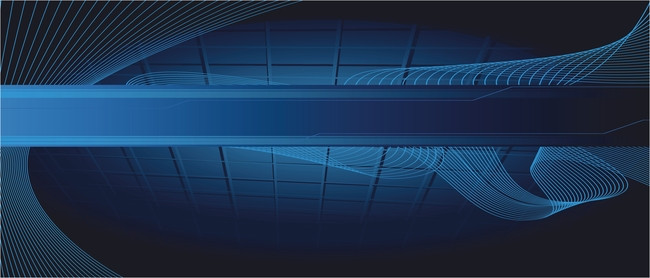 ผลการประเมิน (ก่อนนิเทศ)
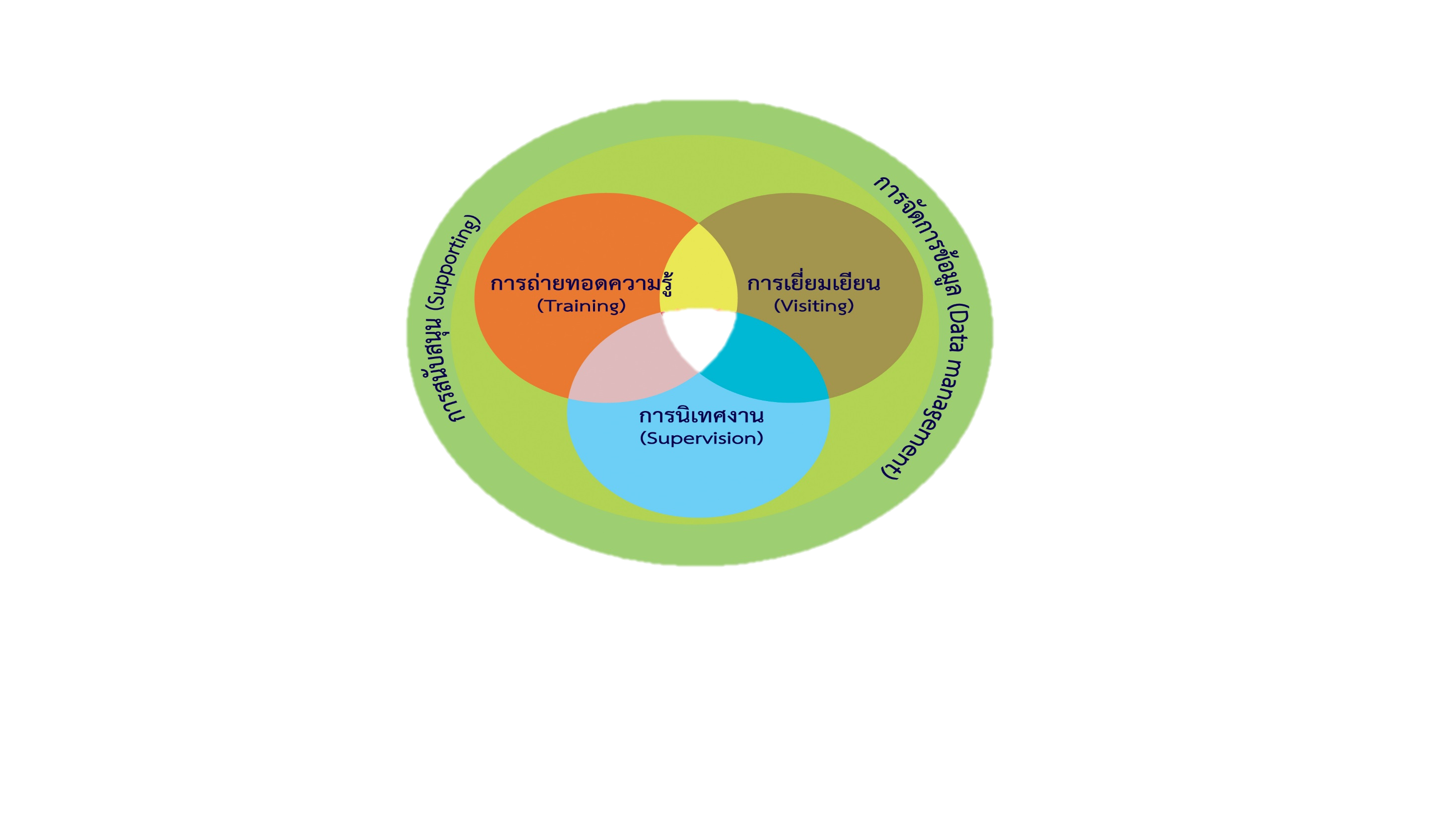 นักนิเทศงาน : มีประเด็นการนิเทศที่ชัดเจน
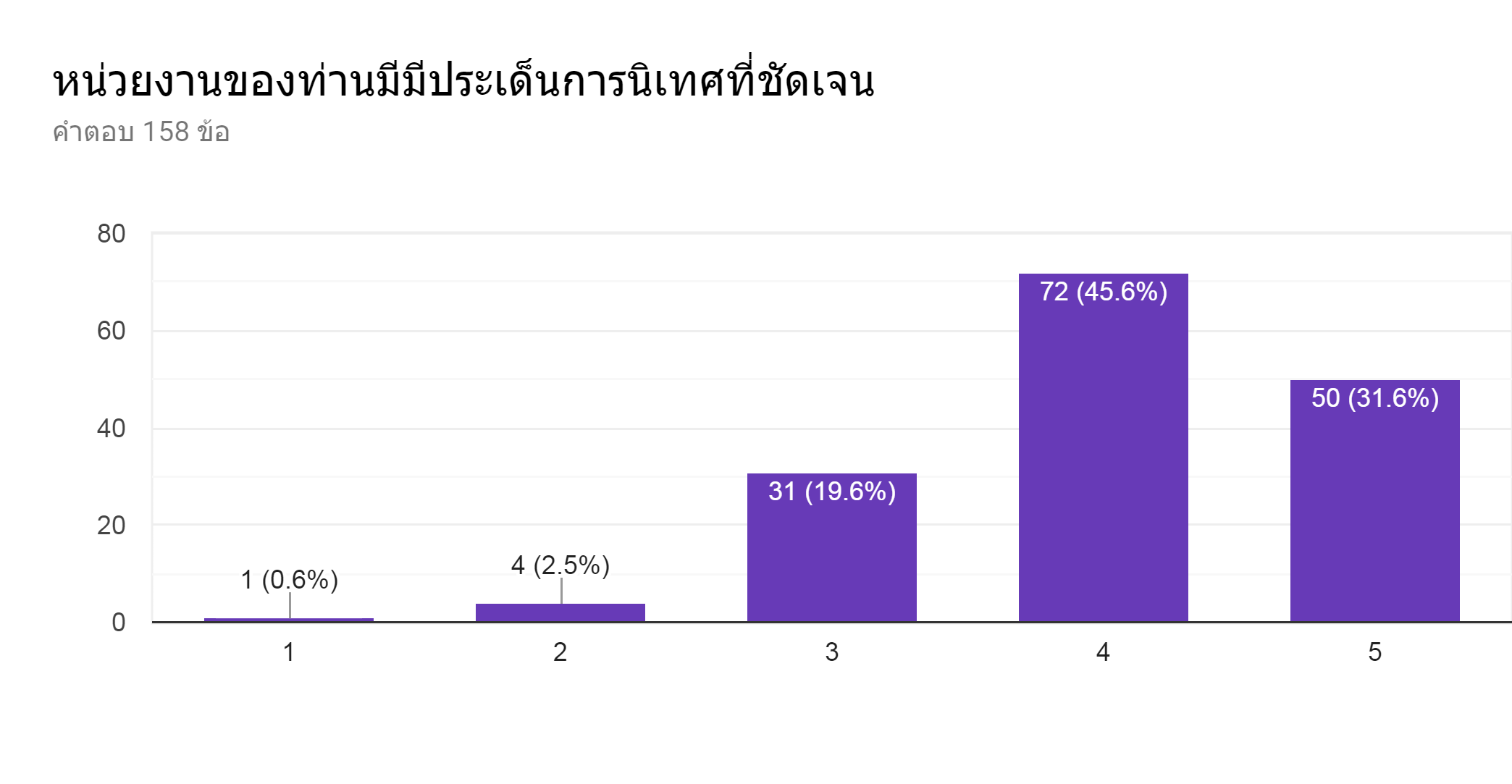 มาก
ปานกลาง
มากที่สุด
น้อยที่สุด
น้อย
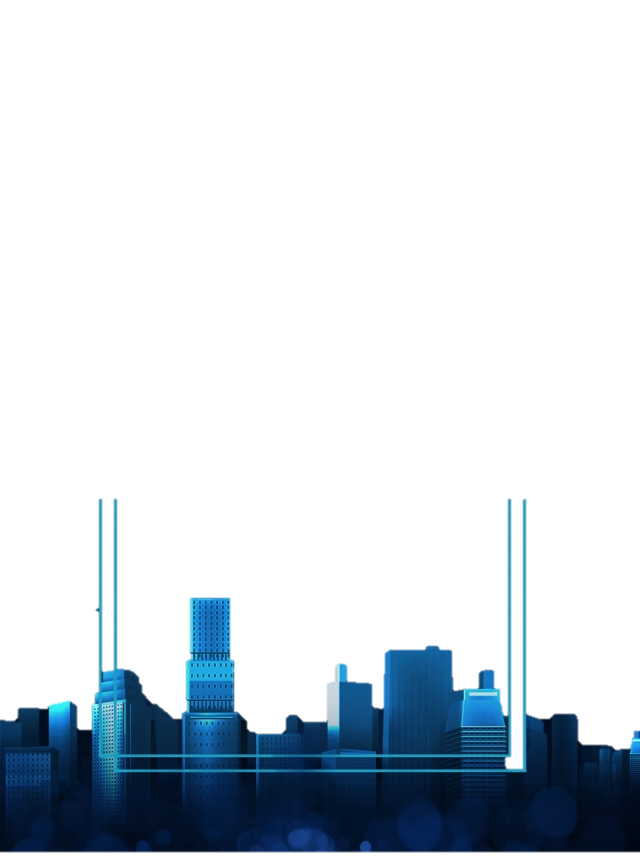 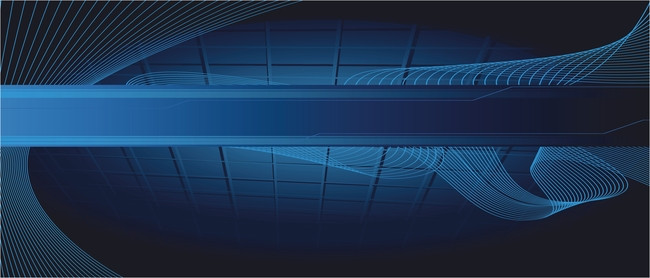 T&V System
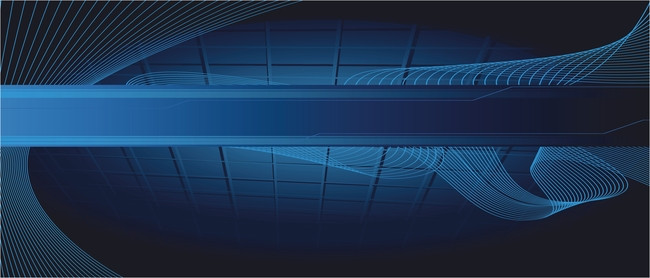 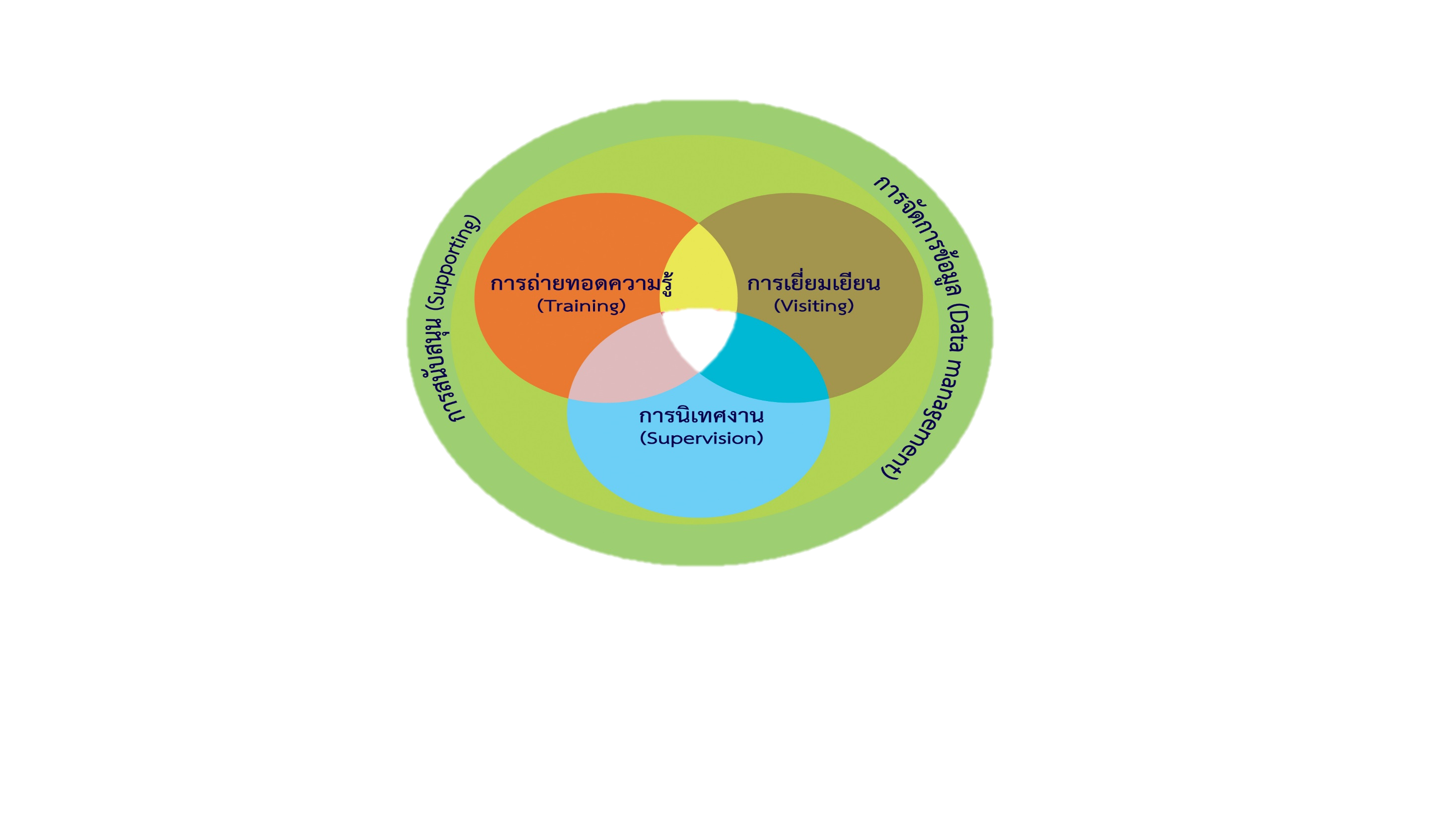 ประเมินผลการพัฒนานักนิเทศ ปี 2562
ระหว่างนิเทศงาน : ถามผู้รับการนิเทศงาน
ด้านกระบวนการนิเทศงาน
1. บรรยากาศในการนิเทศงาน
2. มีการชี้แจงวัตถุประสงค์ในการนิเทศงาน
3. นักนิเทศงานมีความรอบรู้
4. นักนิเทศงานช่วยแก้ไขปัญหาได้
5. นักนิเทศงานเป็นที่ปรึกษาที่ดี
ด้านบุคคลิกภาพ
1. การแต่งกายของนักนิเทศงาน
2. ความน่าเชื่อถือของนักนิเทศงาน
3. น้ำเสียงของนักนิเทศงาน
4. ความเชื่อมั่นในตนเองของนักนิเทศงาน
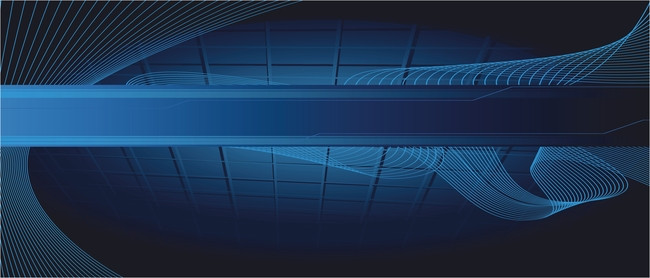 T&V System
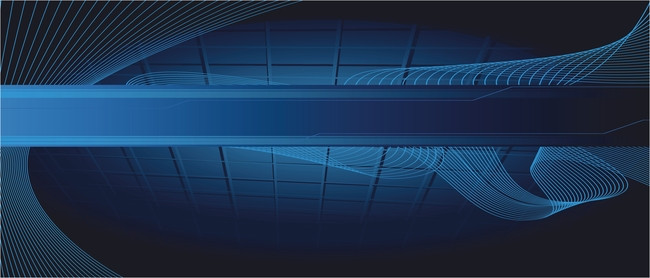 ผลการประเมิน (ระหว่างนิเทศ)
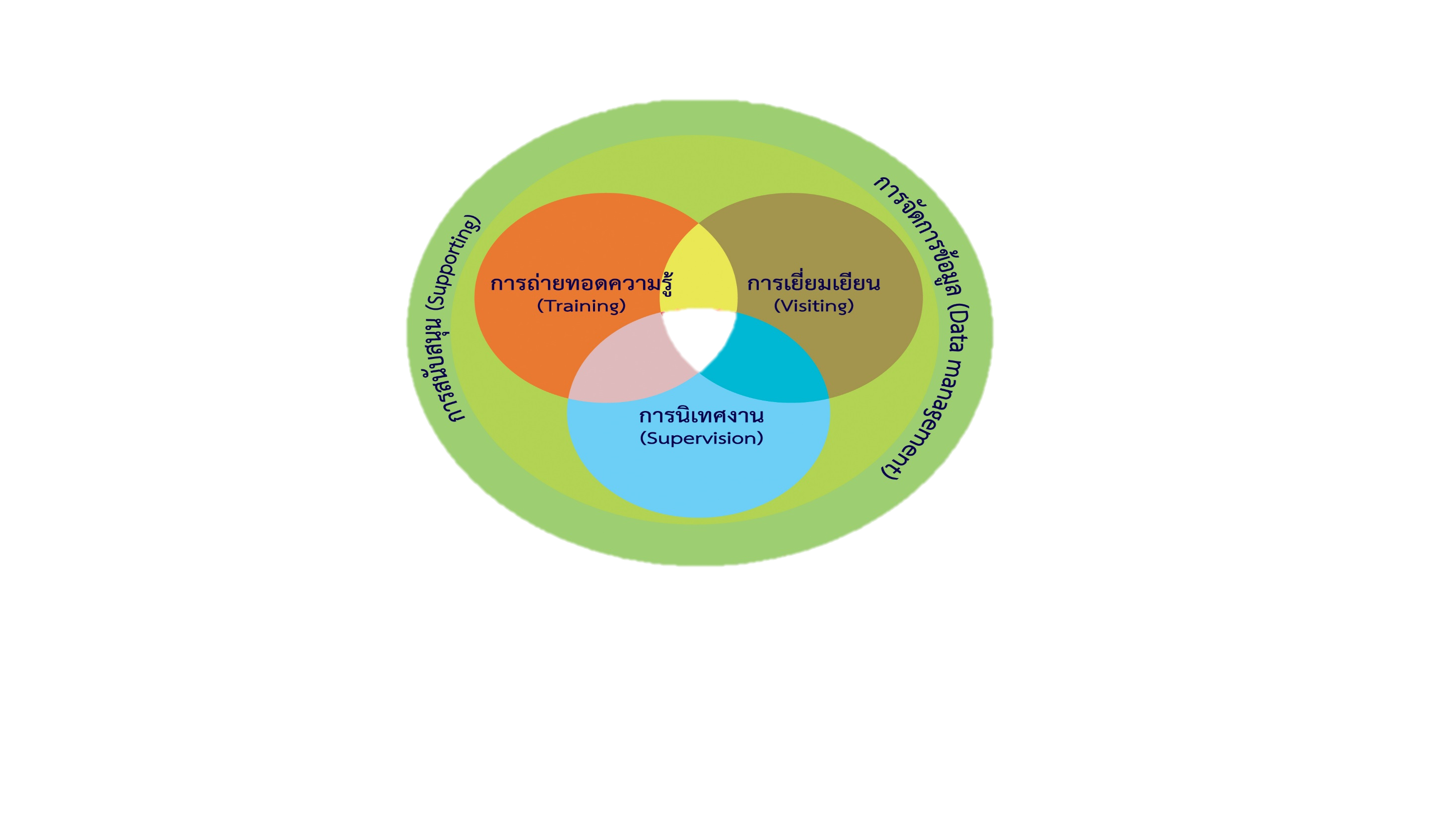 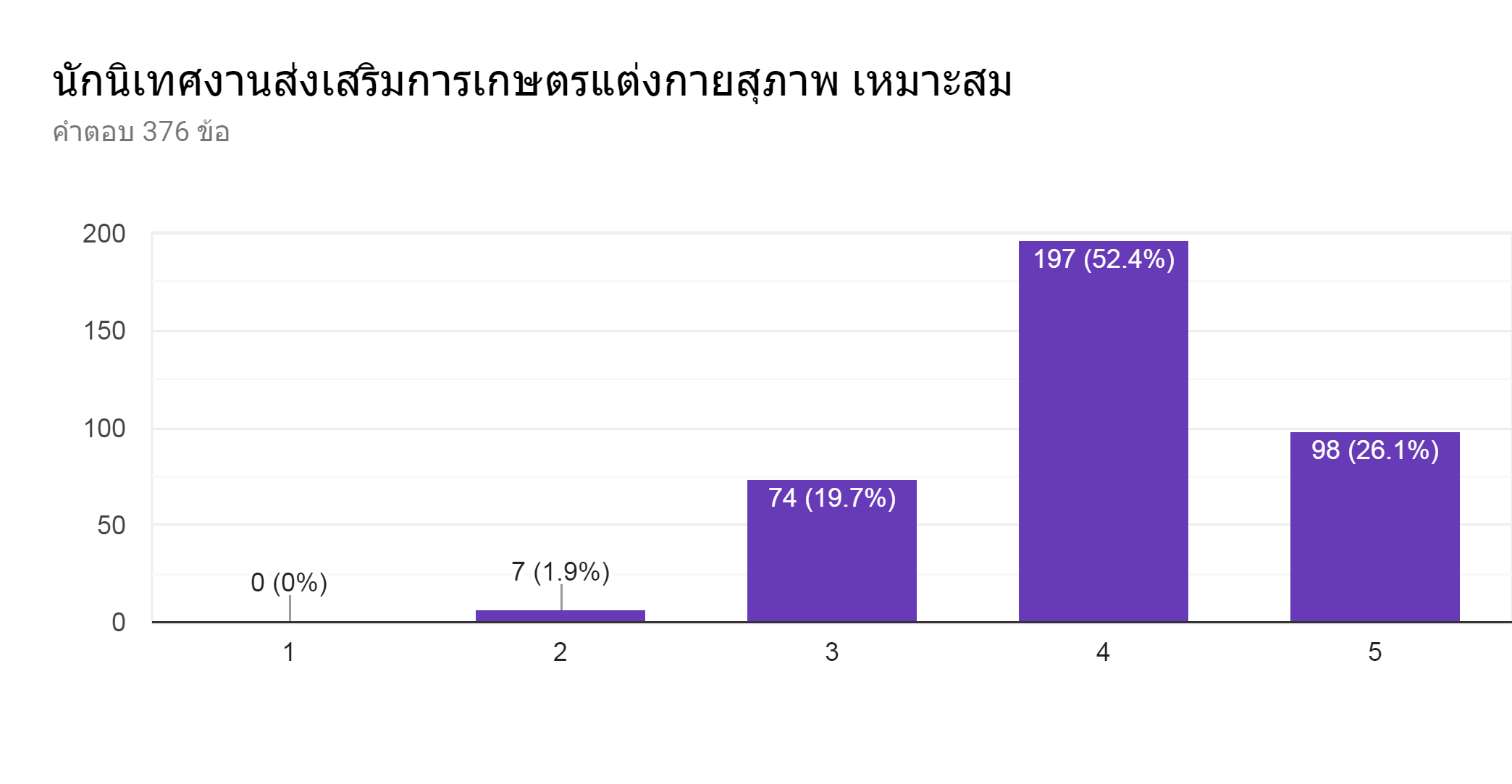 บุคคลิก : นักนิเทศงานส่งเสริมการเกษตรแต่งกายสุภาพ เหมาะสม
มาก
ปานกลาง
มากที่สุด
น้อยที่สุด
น้อย
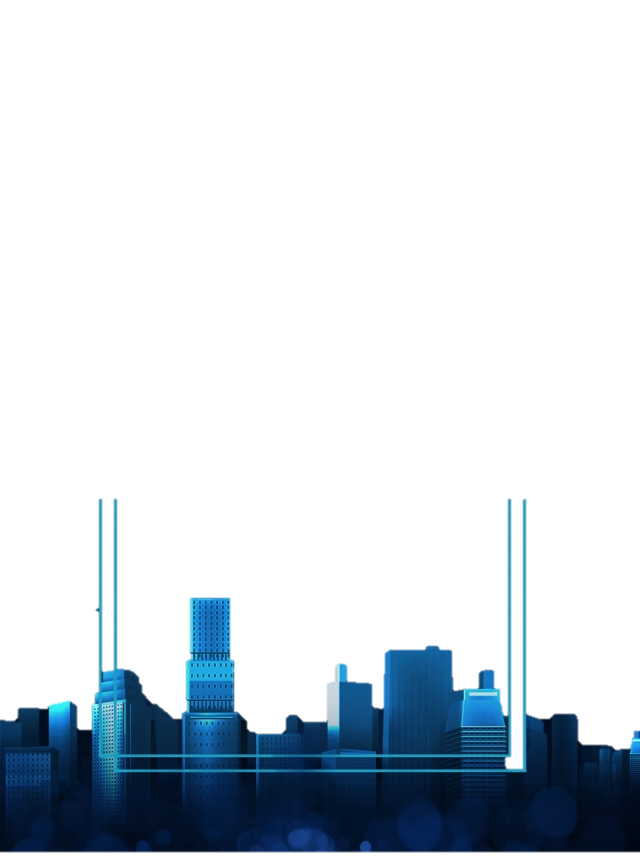 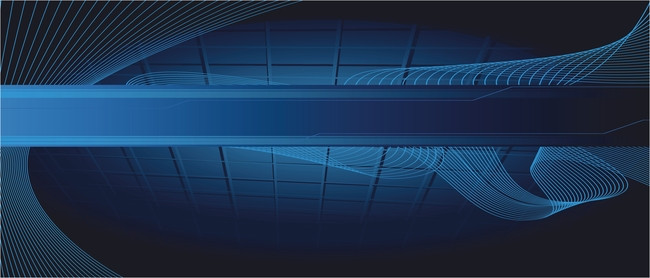 T&V System
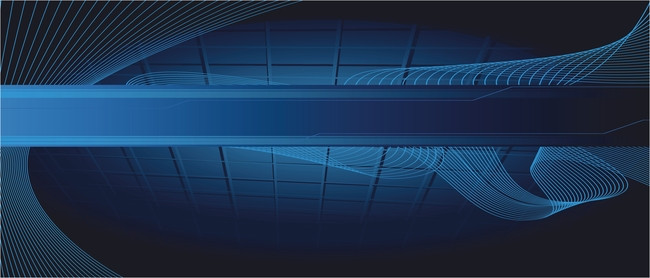 ผลการประเมิน (ระหว่างนิเทศ)
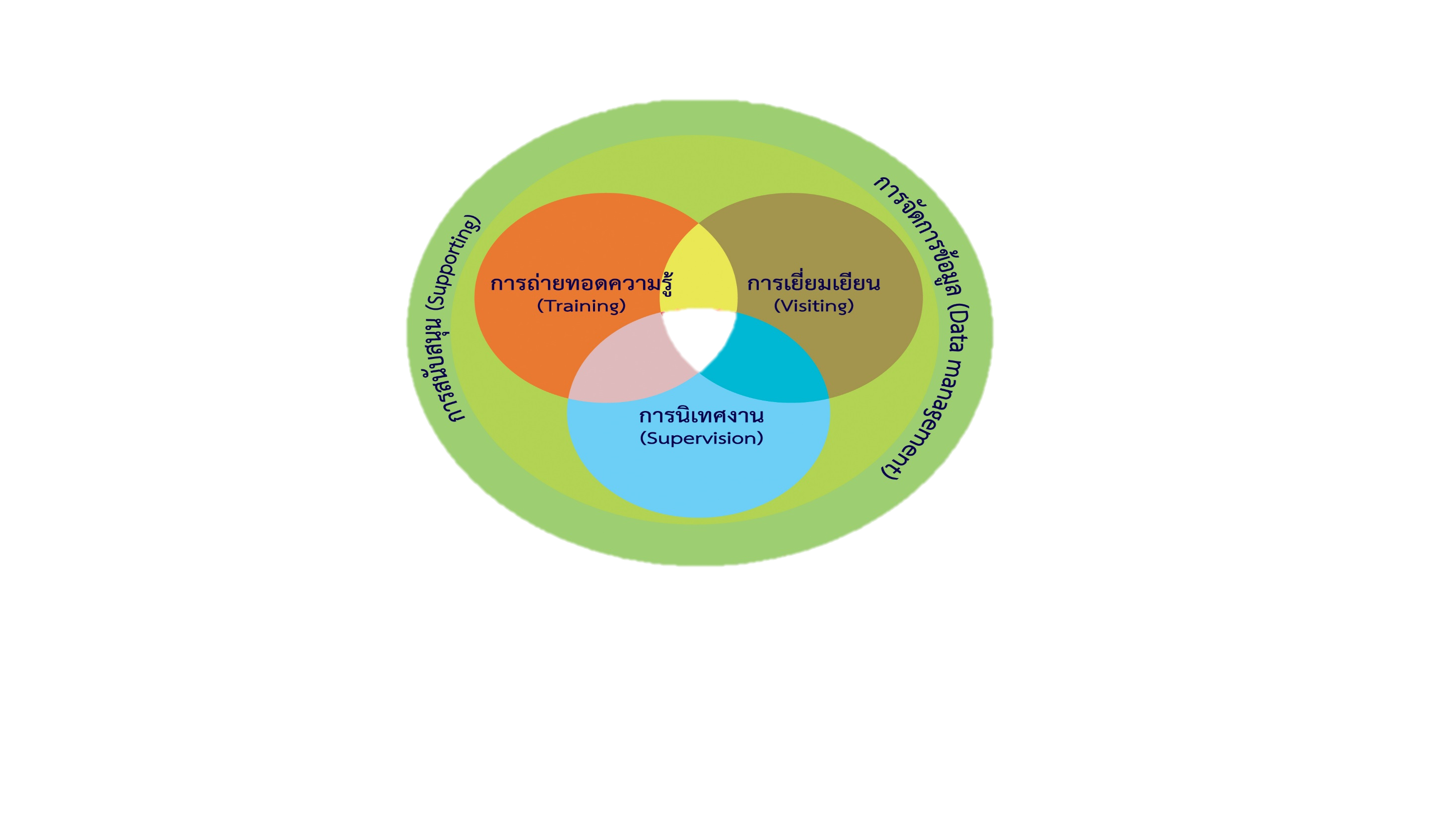 บุคคลิก : นักนิเทศงานส่งเสริมการเกษตรมีความน่าเชื่อถือ
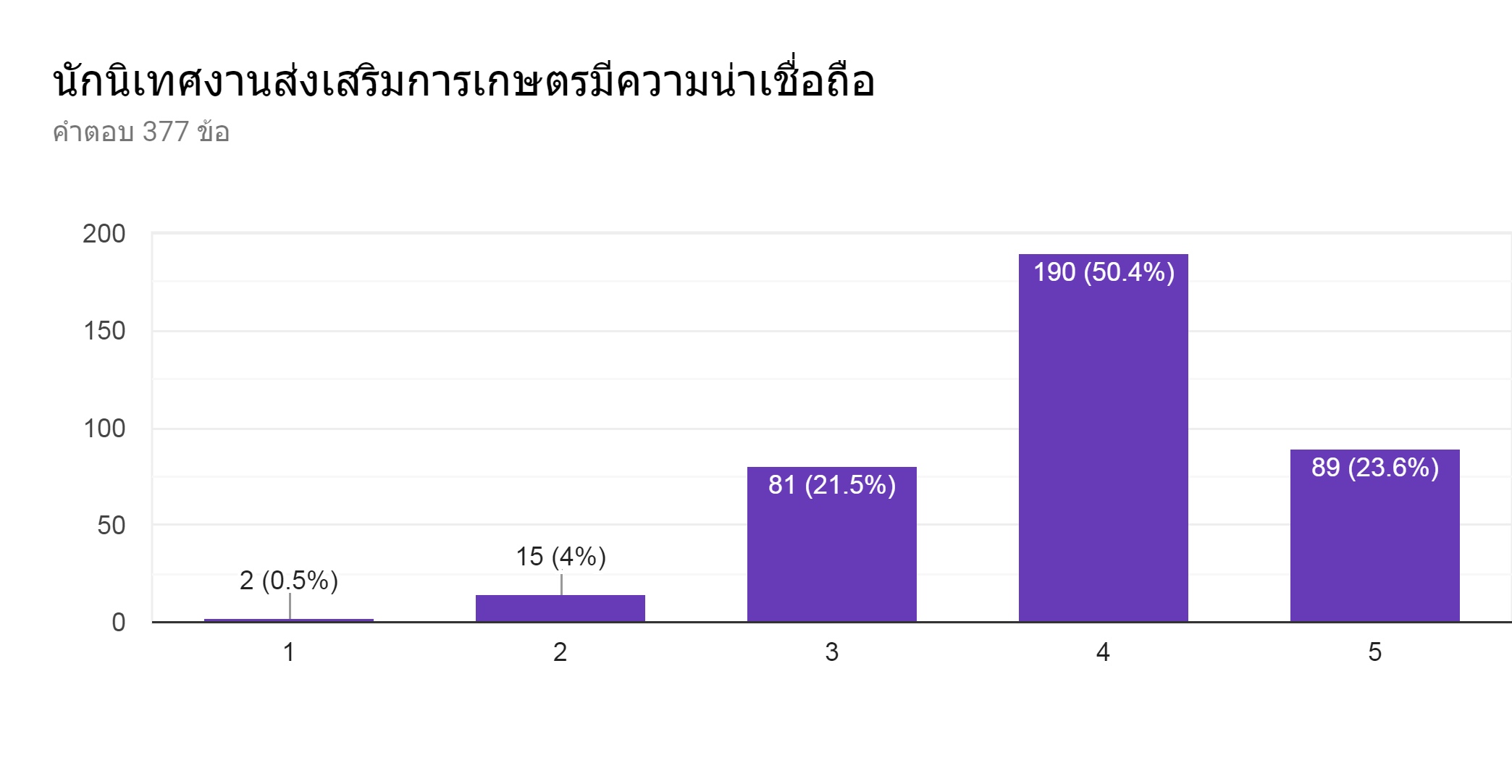 มาก
ปานกลาง
มากที่สุด
น้อยที่สุด
น้อย
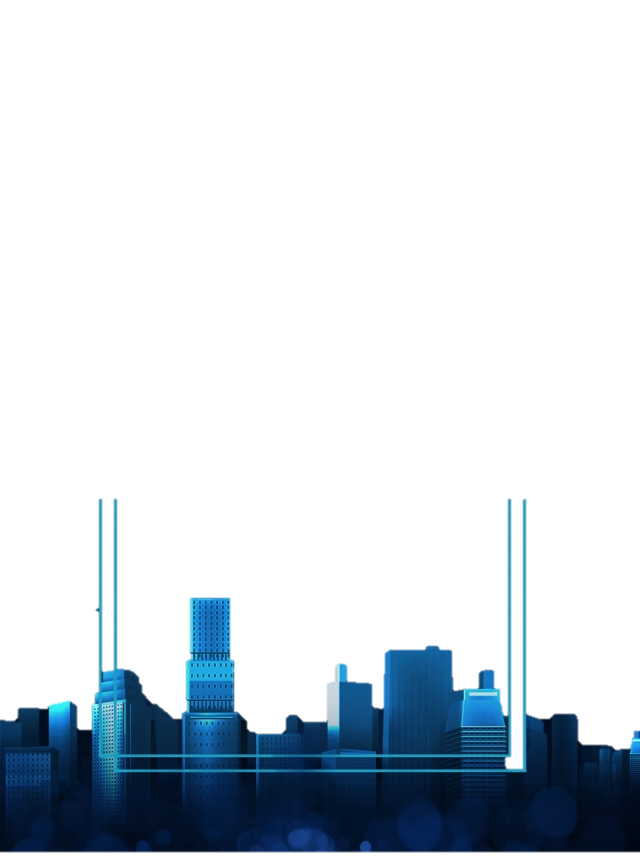 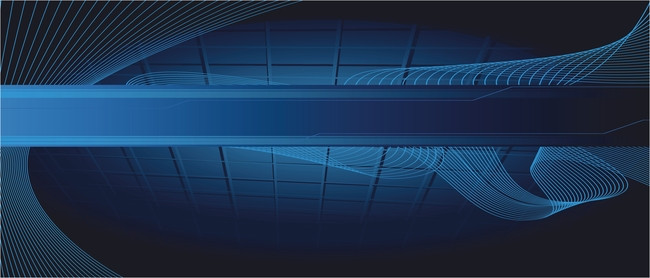 T&V System
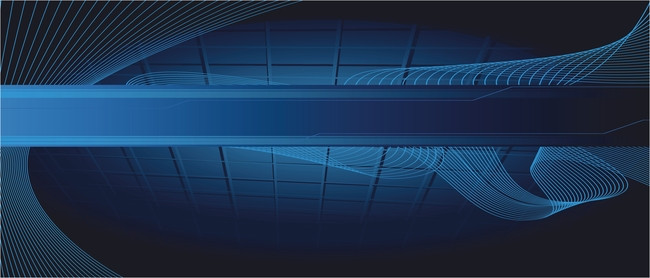 ผลการประเมิน (ระหว่างนิเทศ)
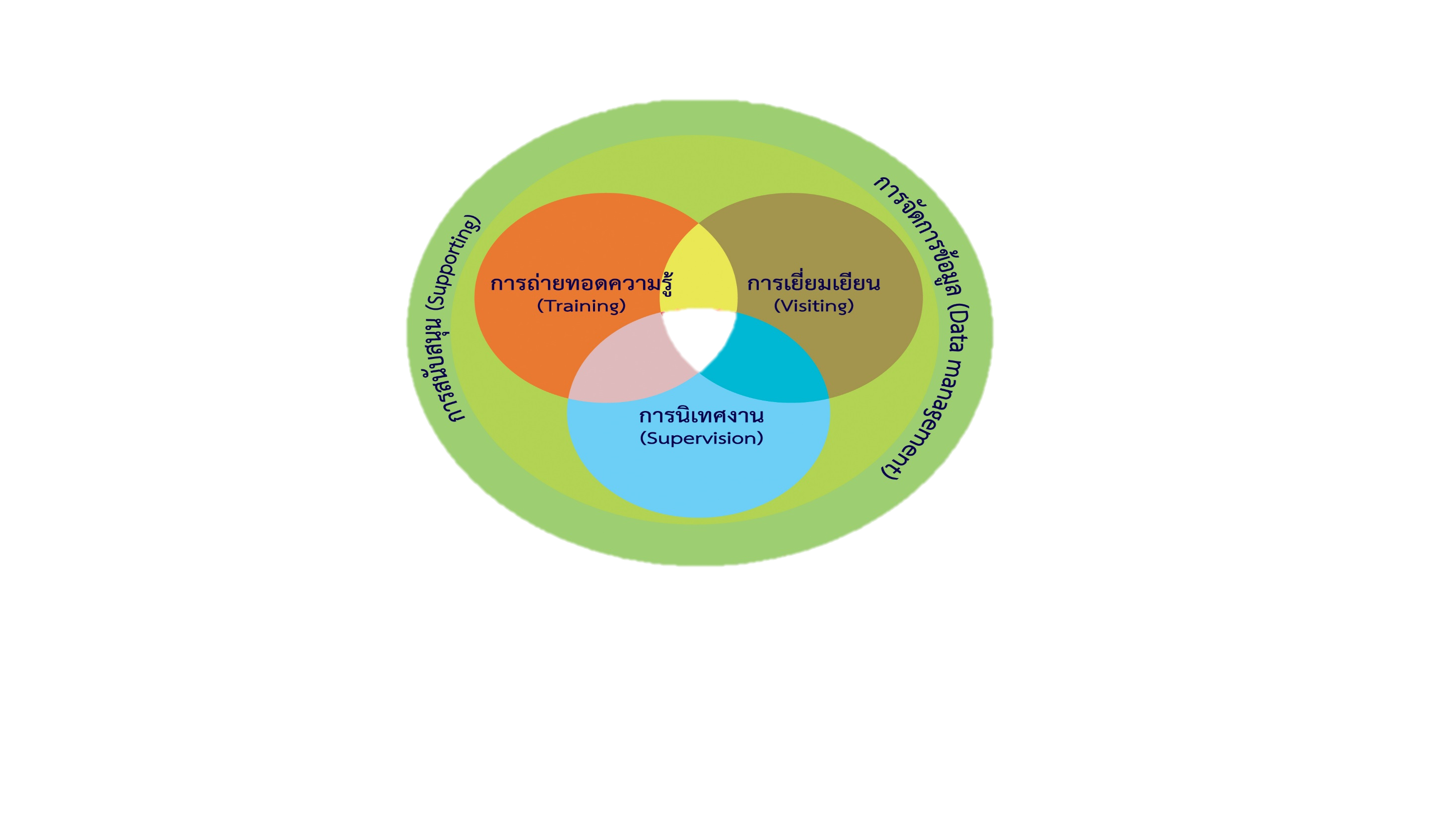 บุคคลิก : นักนิเทศงานส่งเสริมการเกษตรมีน้ำเสียงชัดเจน
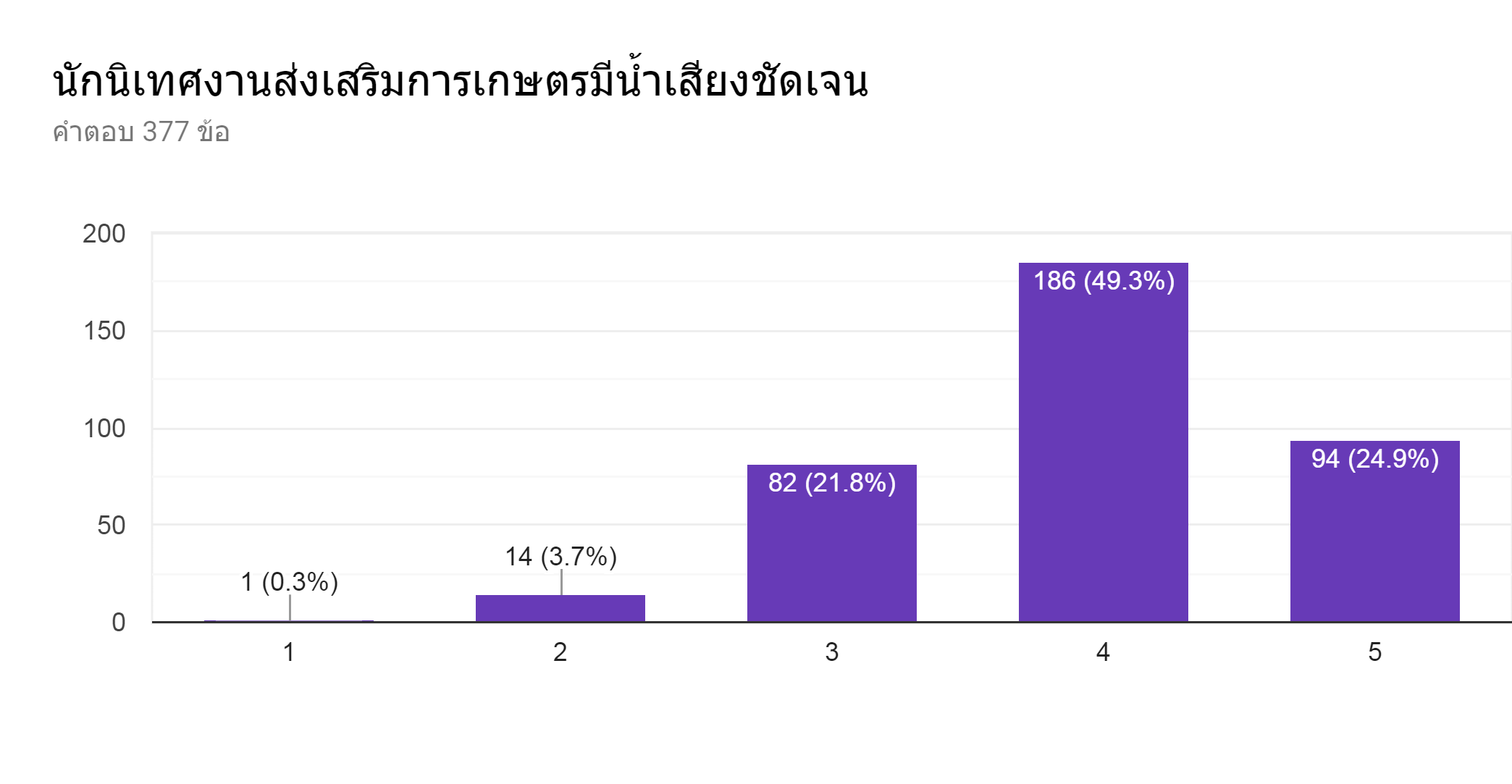 มาก
ปานกลาง
มากที่สุด
น้อยที่สุด
น้อย
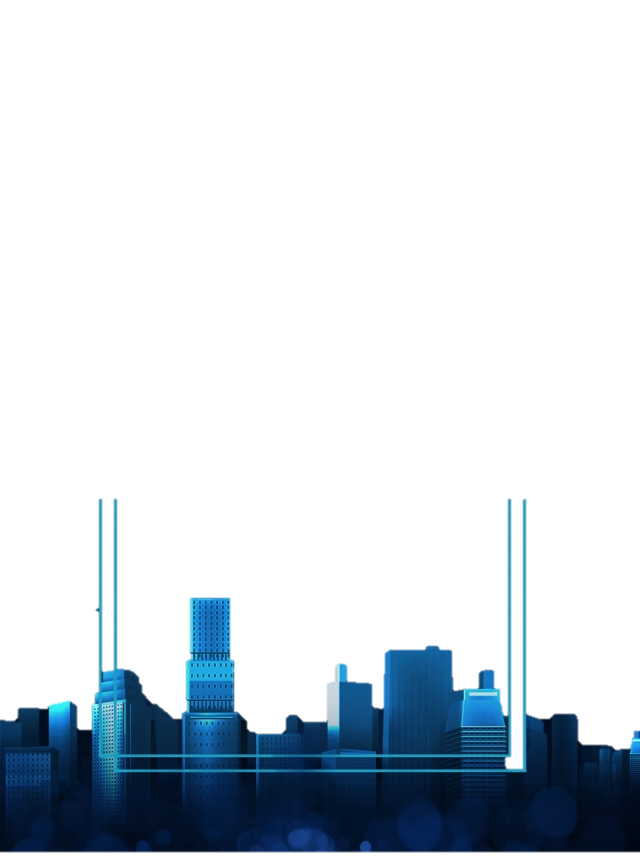 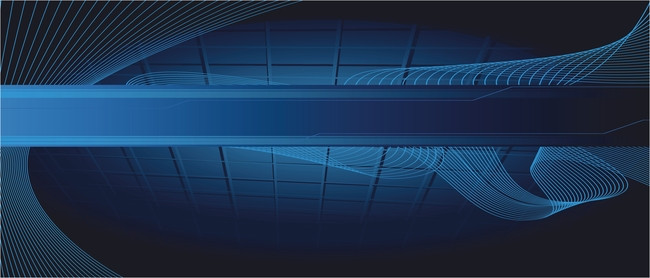 T&V System
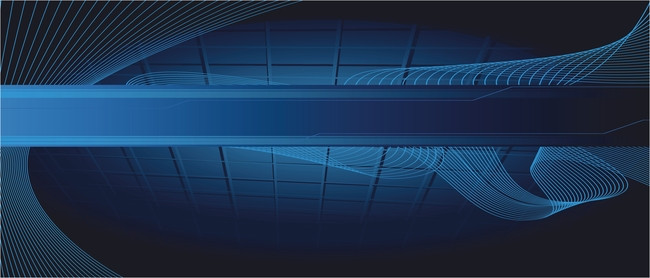 ผลการประเมิน (ระหว่างนิเทศ)
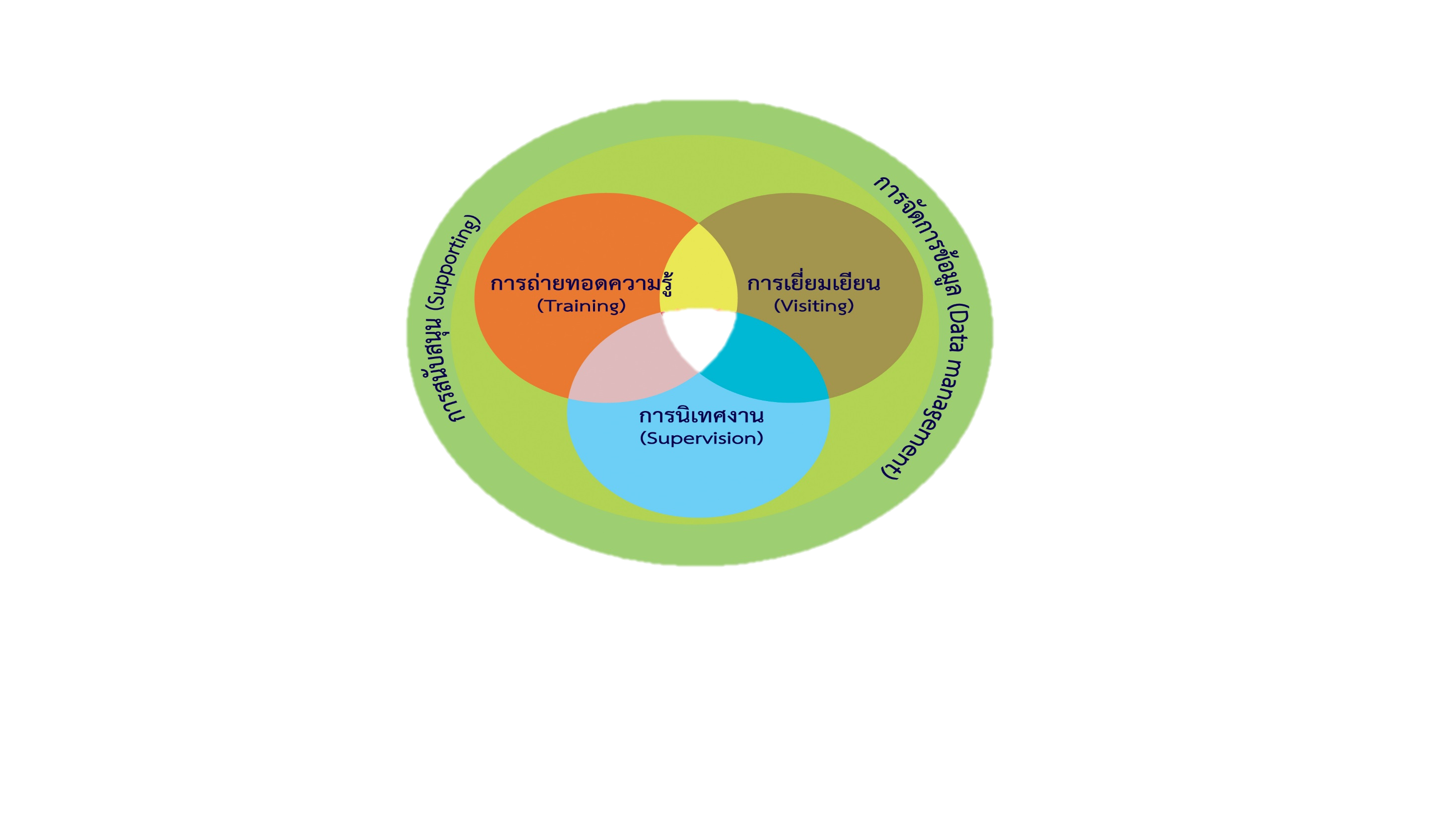 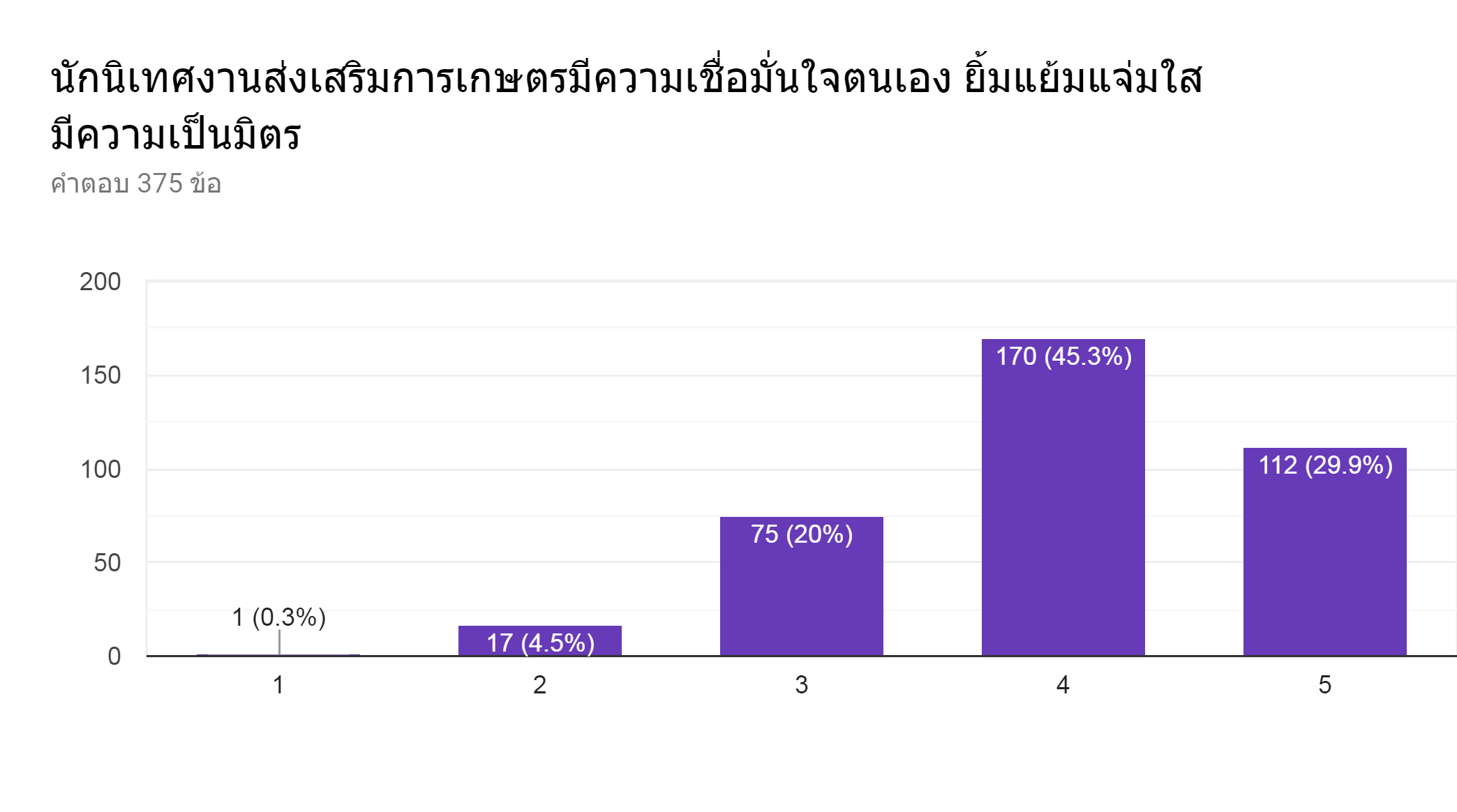 บุคคลิก : นักนิเทศงานส่งเสริมการเกษตรมีความเชื่อมั่นในตนเอง ยิ้มแย้มแจ่มใส และเป็นมิตร
มาก
ปานกลาง
มากที่สุด
น้อยที่สุด
น้อย
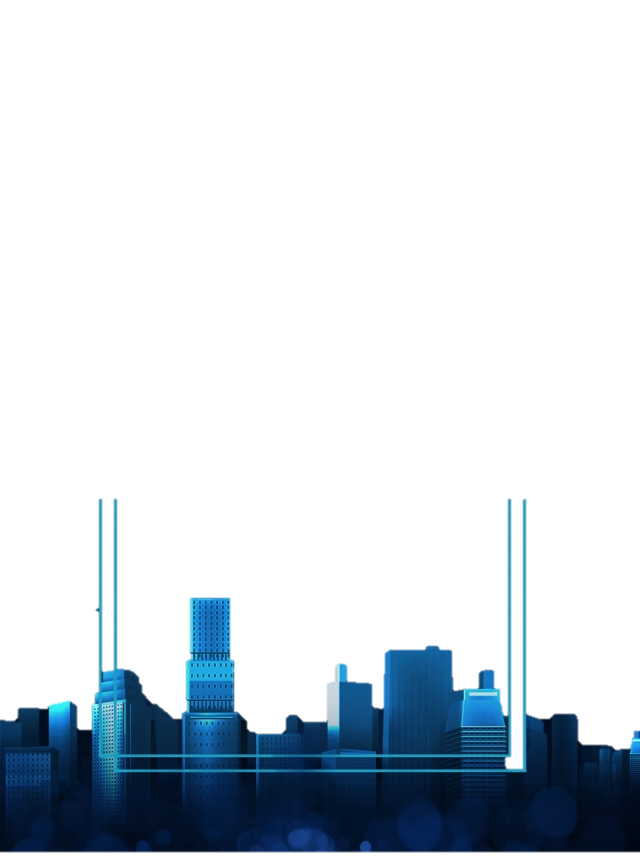 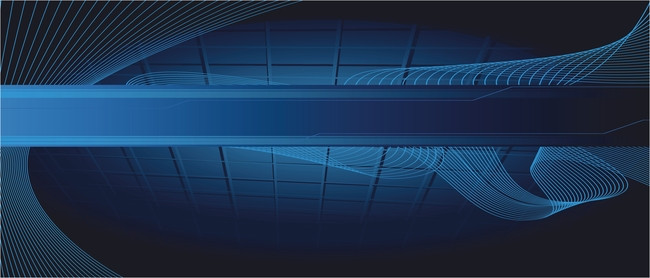 T&V System
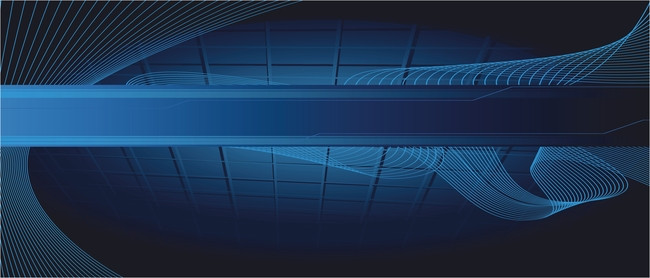 ผลการประเมิน (ระหว่างนิเทศ)
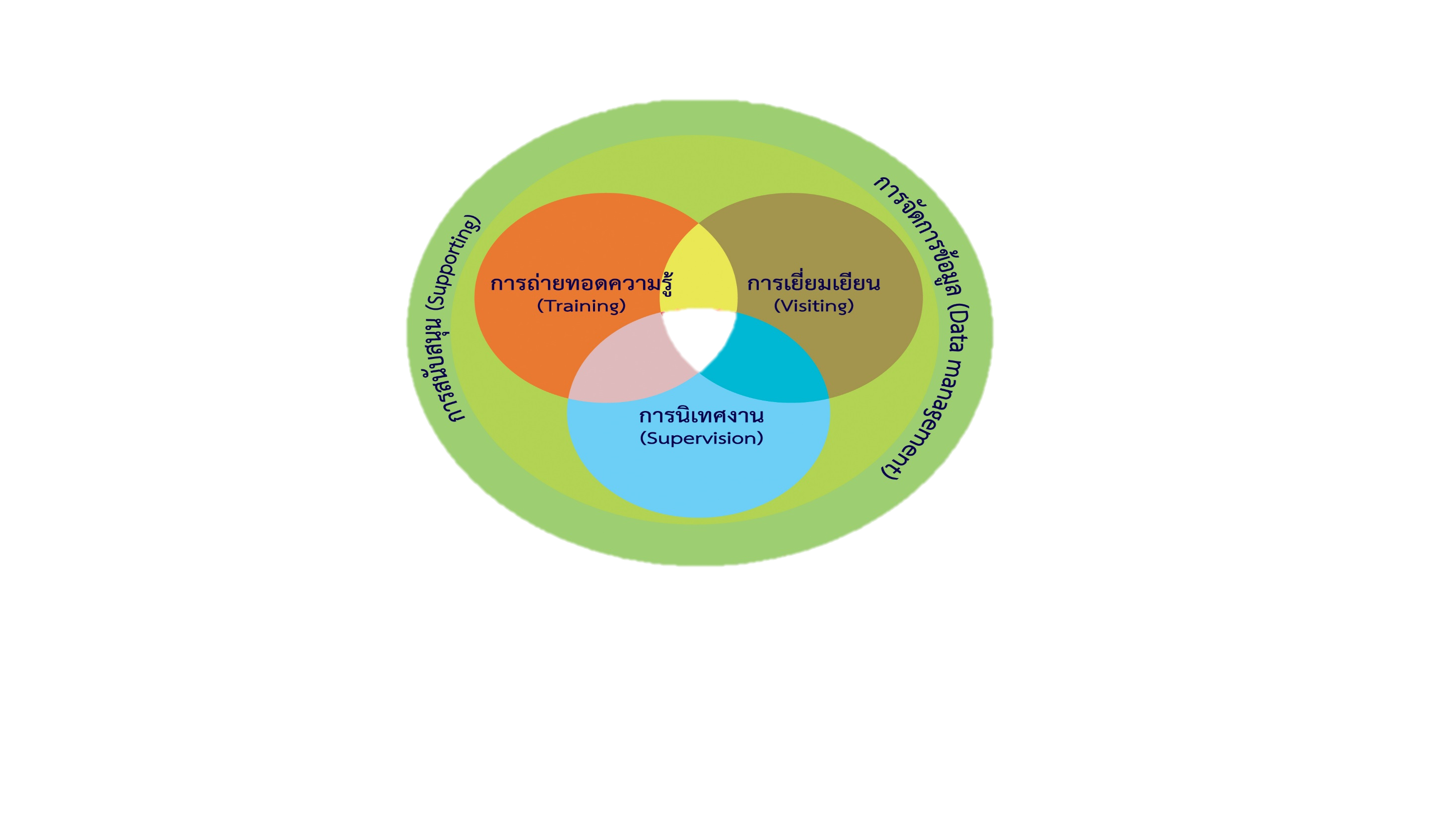 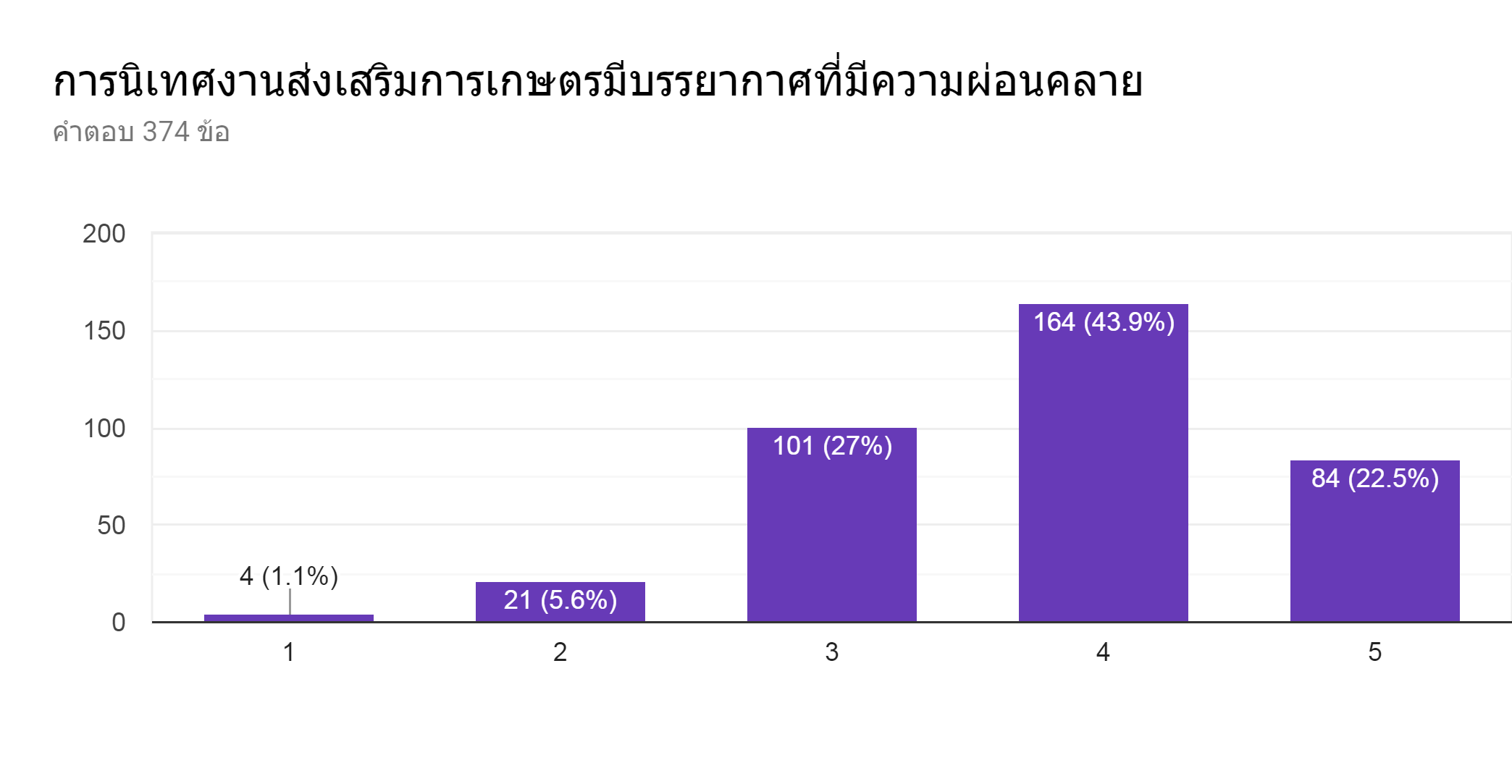 กระบวนการนิเทศงาน : มีบรรยากาศที่ผ่อนคลาย
มาก
ปานกลาง
มากที่สุด
น้อยที่สุด
น้อย
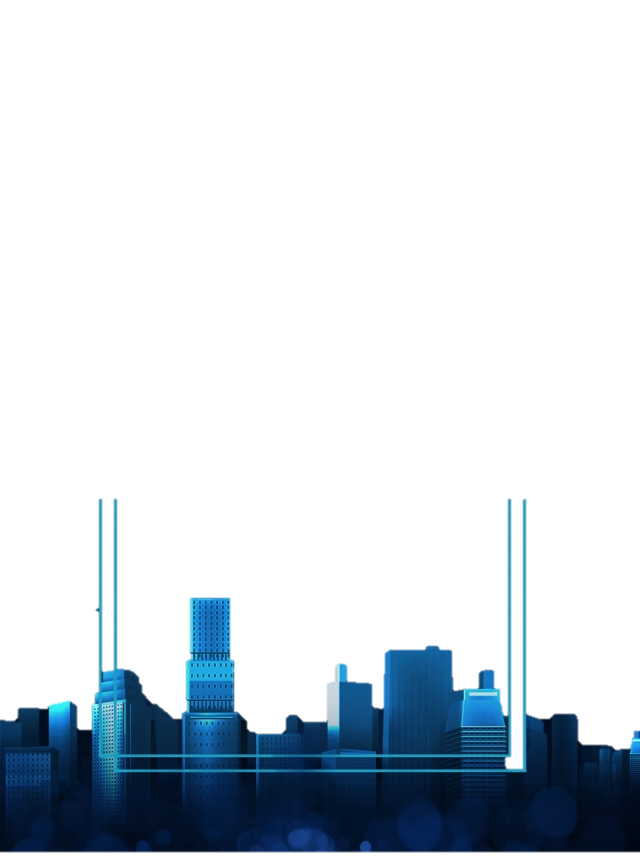 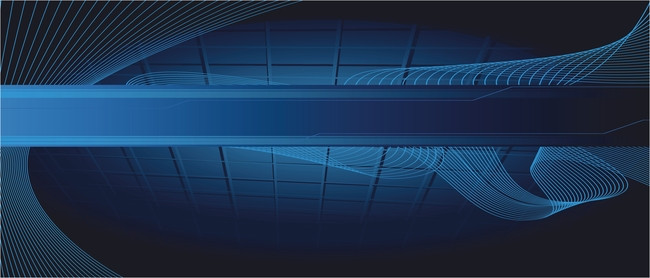 T&V System
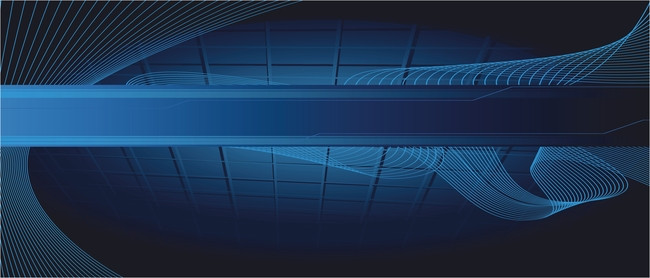 ผลการประเมิน (ระหว่างนิเทศ)
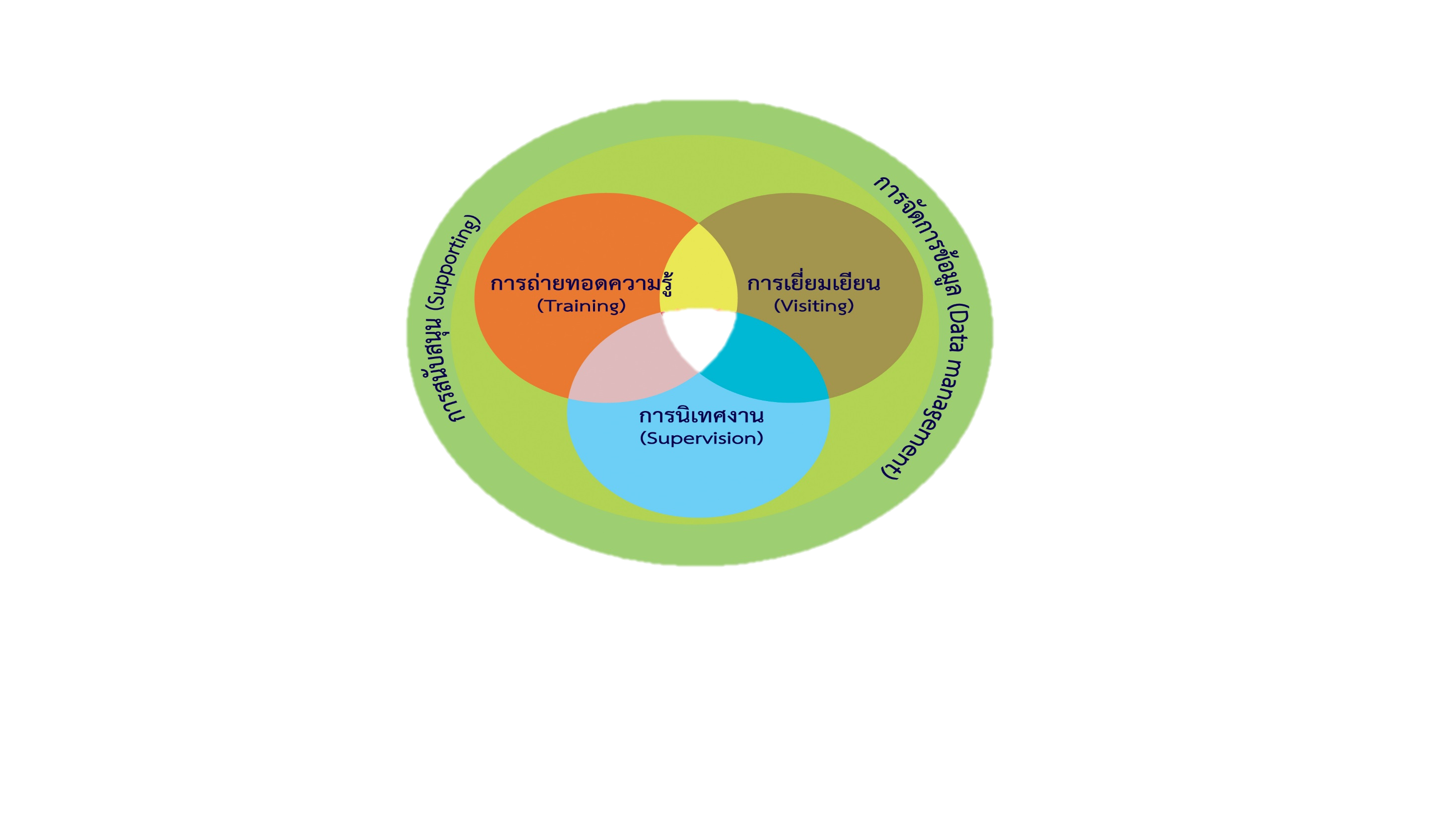 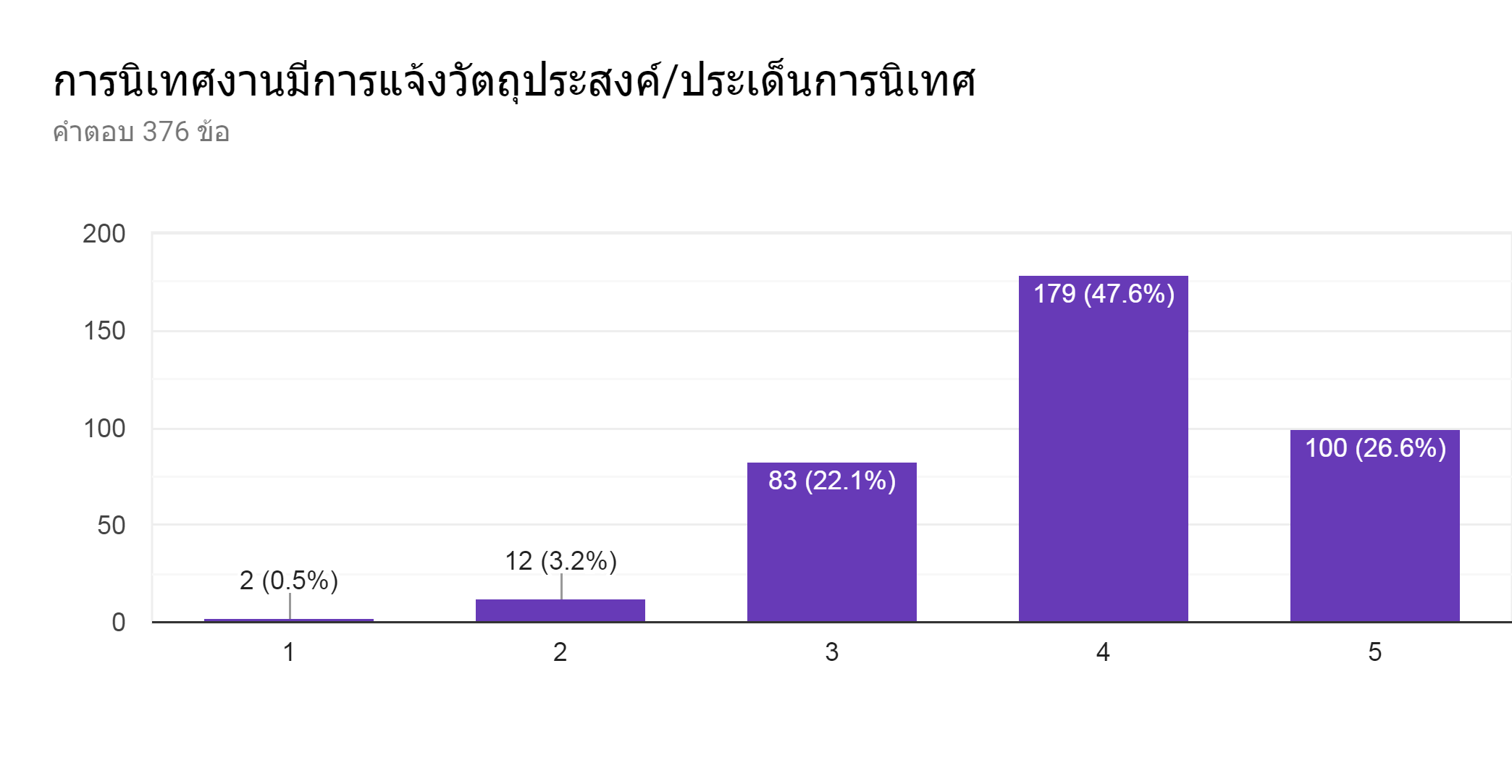 กระบวนการนิเทศงาน : การนิเทศงานมีการแจ้งวัตถุประสงค์/ประเด็นการนิเทศ
มาก
ปานกลาง
มากที่สุด
น้อยที่สุด
น้อย
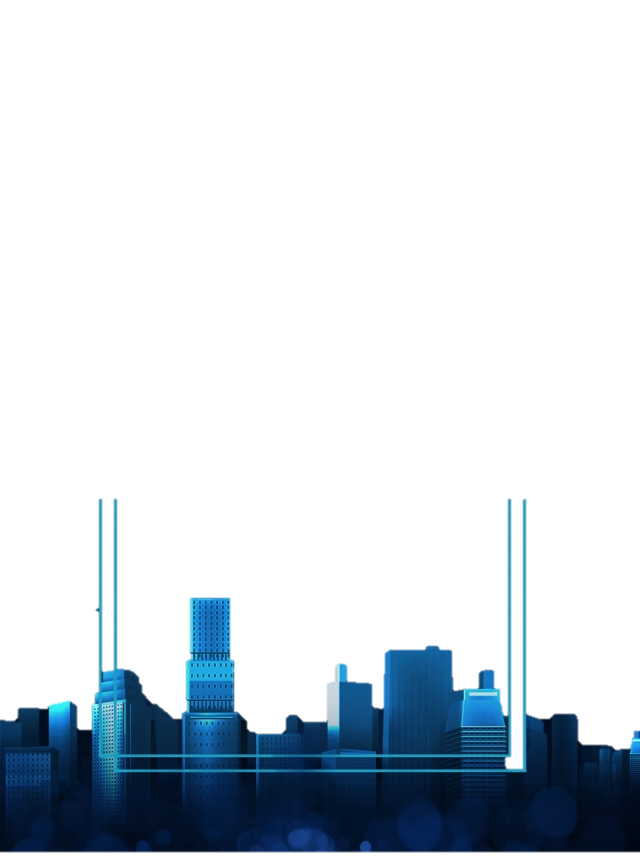 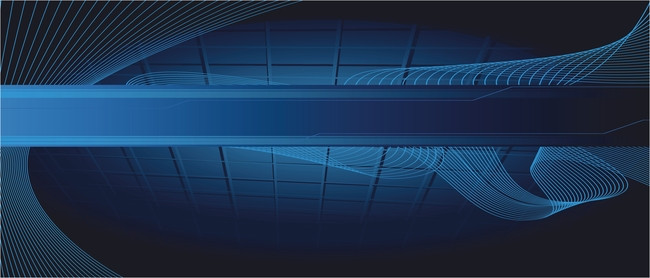 T&V System
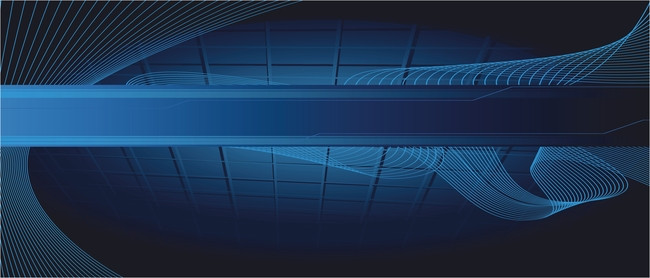 ผลการประเมิน (ระหว่างนิเทศ)
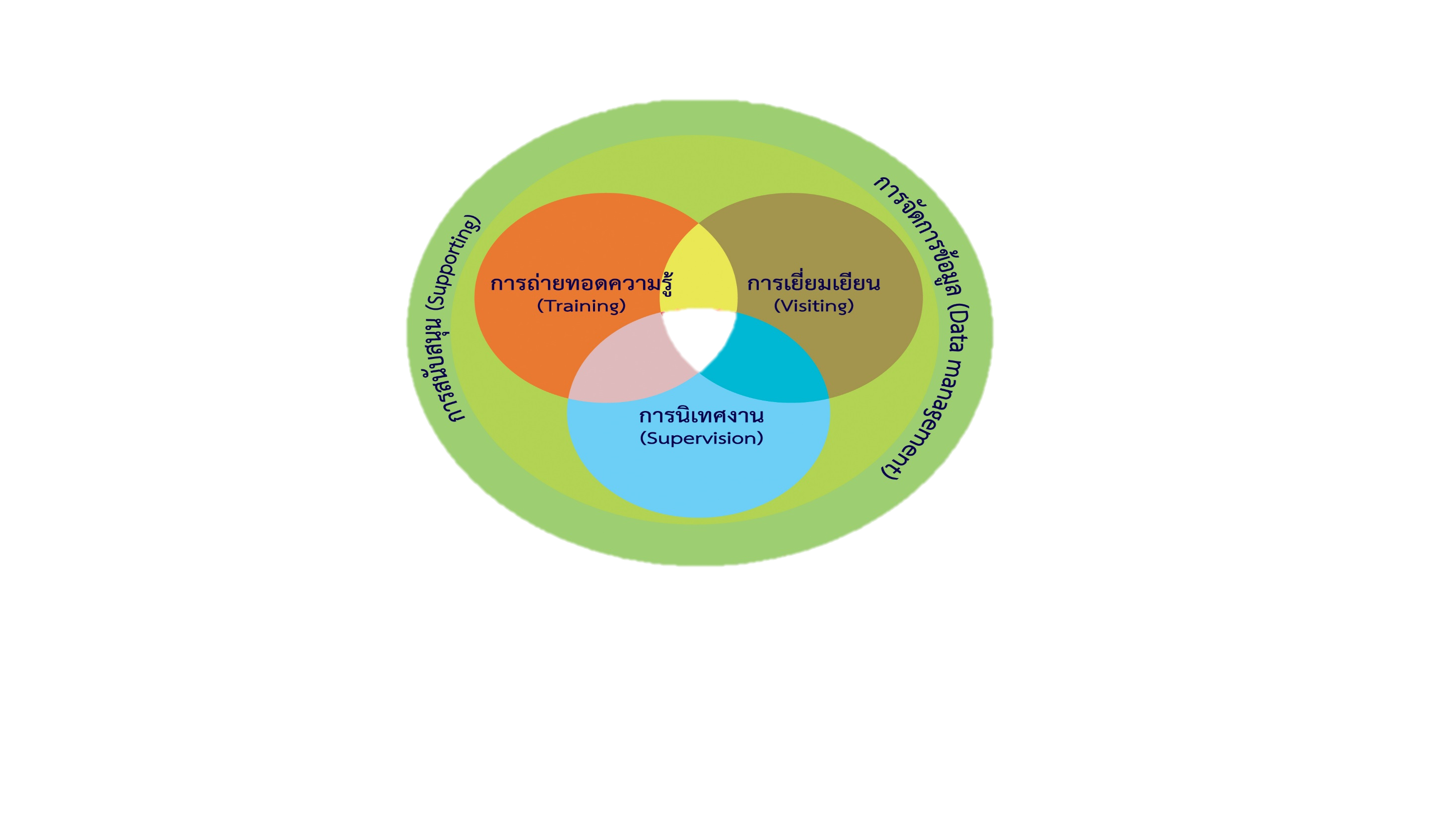 กระบวนการนิเทศงาน : นักนิเทศงานมีความรอบรู้
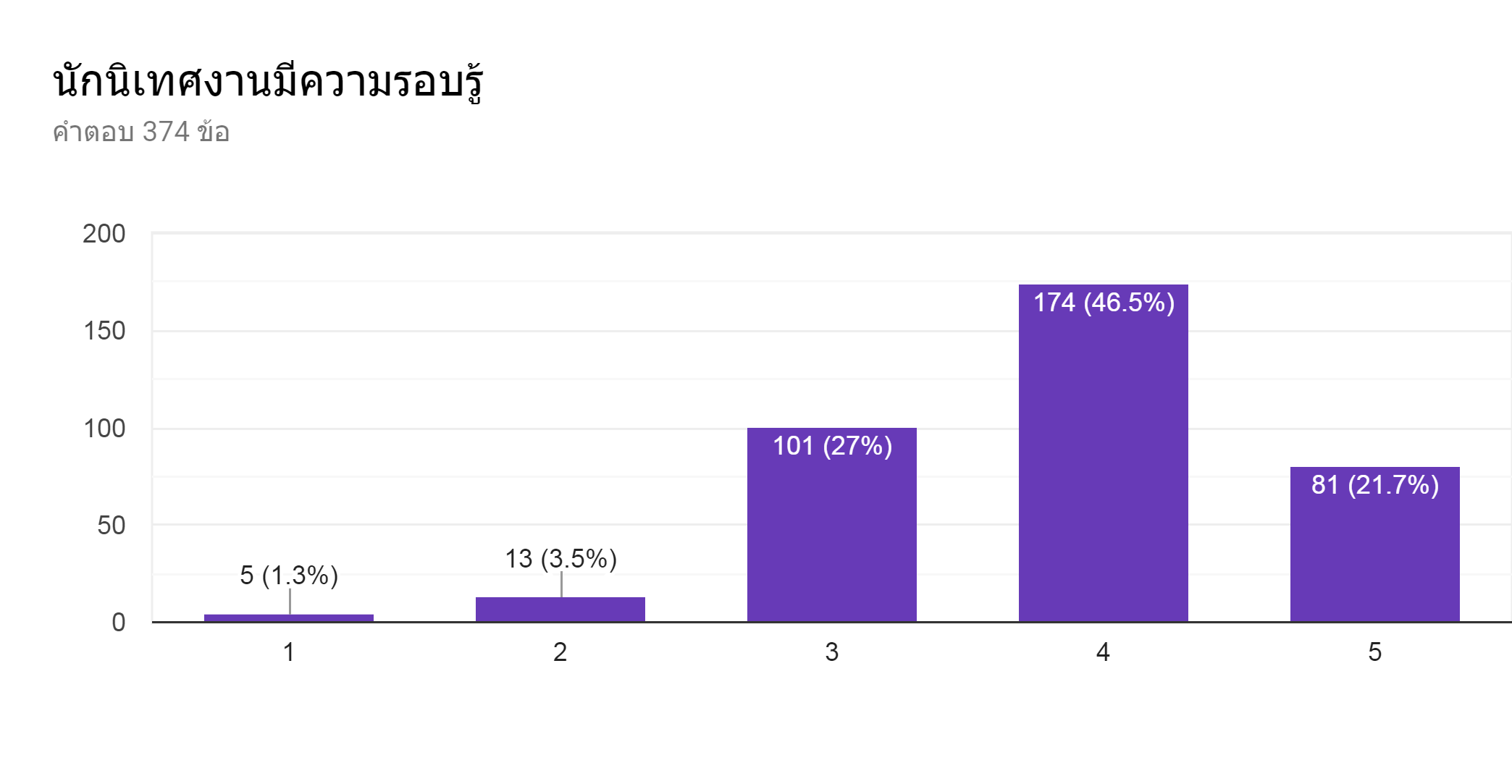 มาก
ปานกลาง
มากที่สุด
น้อยที่สุด
น้อย
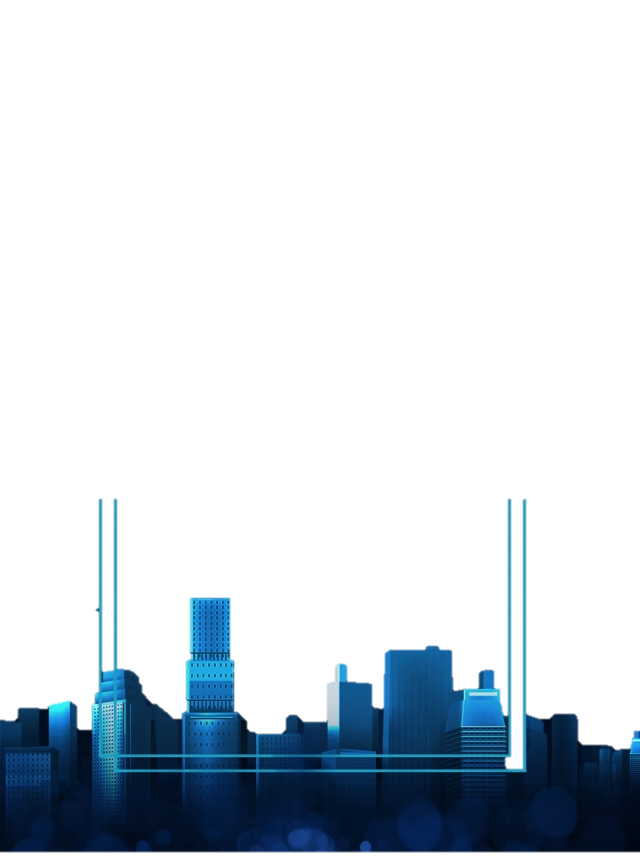 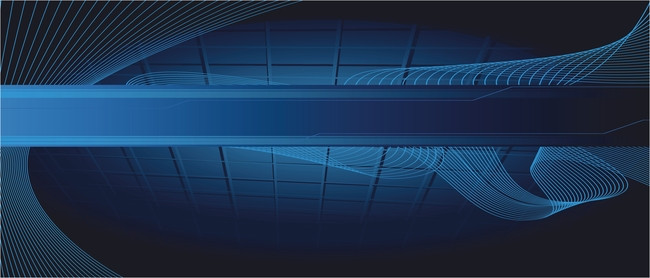 T&V System
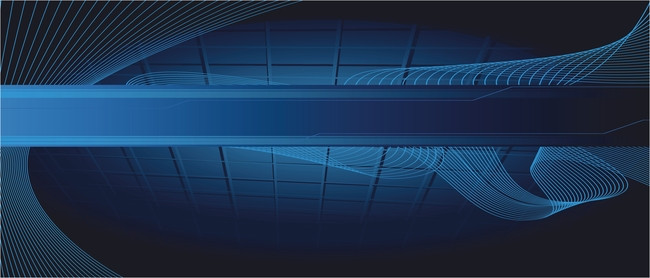 ผลการประเมิน (ระหว่างนิเทศ)
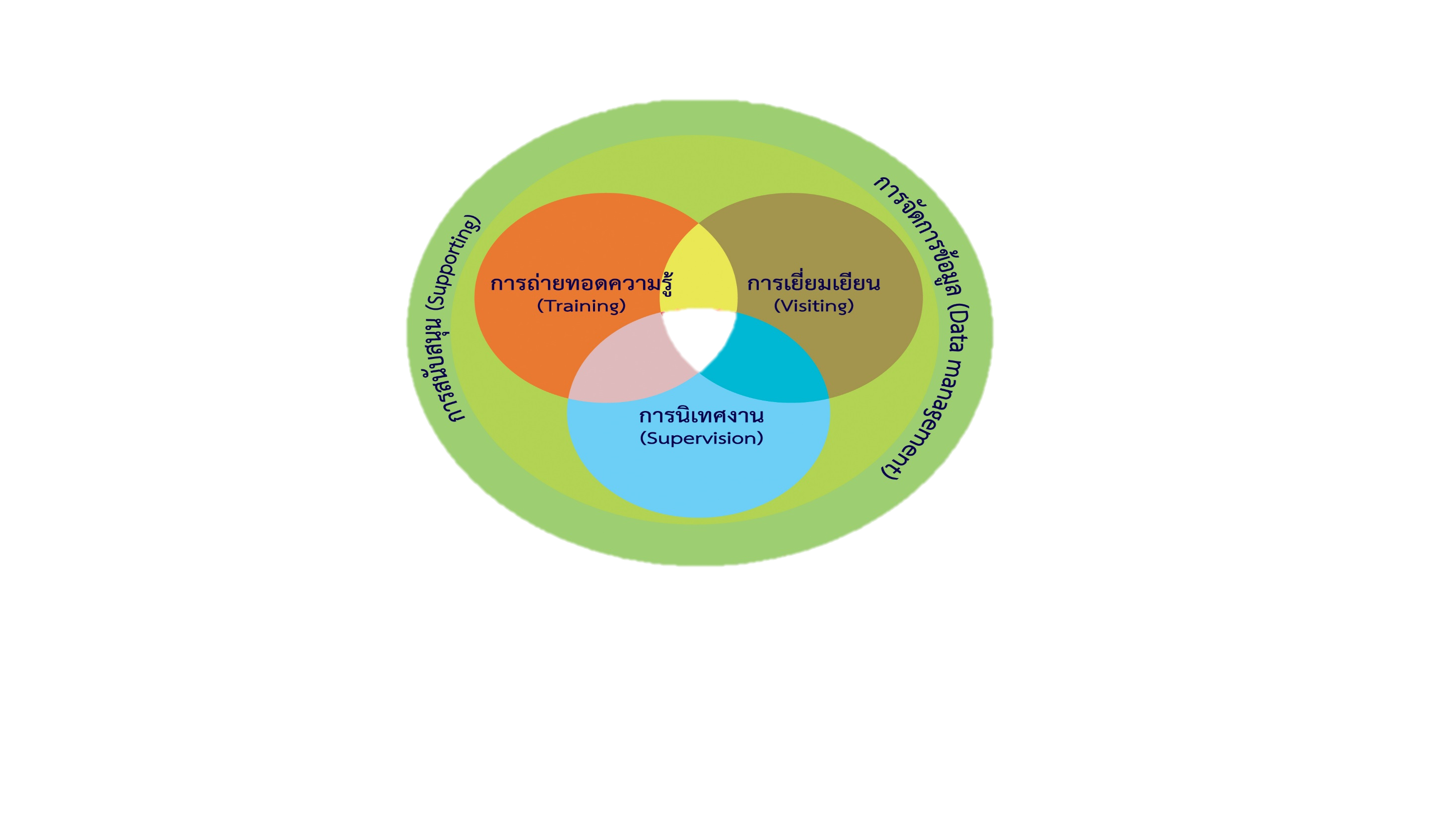 กระบวนการนิเทศงาน : นักนิเทศงานสามารถช่วยแก้ไขปัญหาต่างๆได้
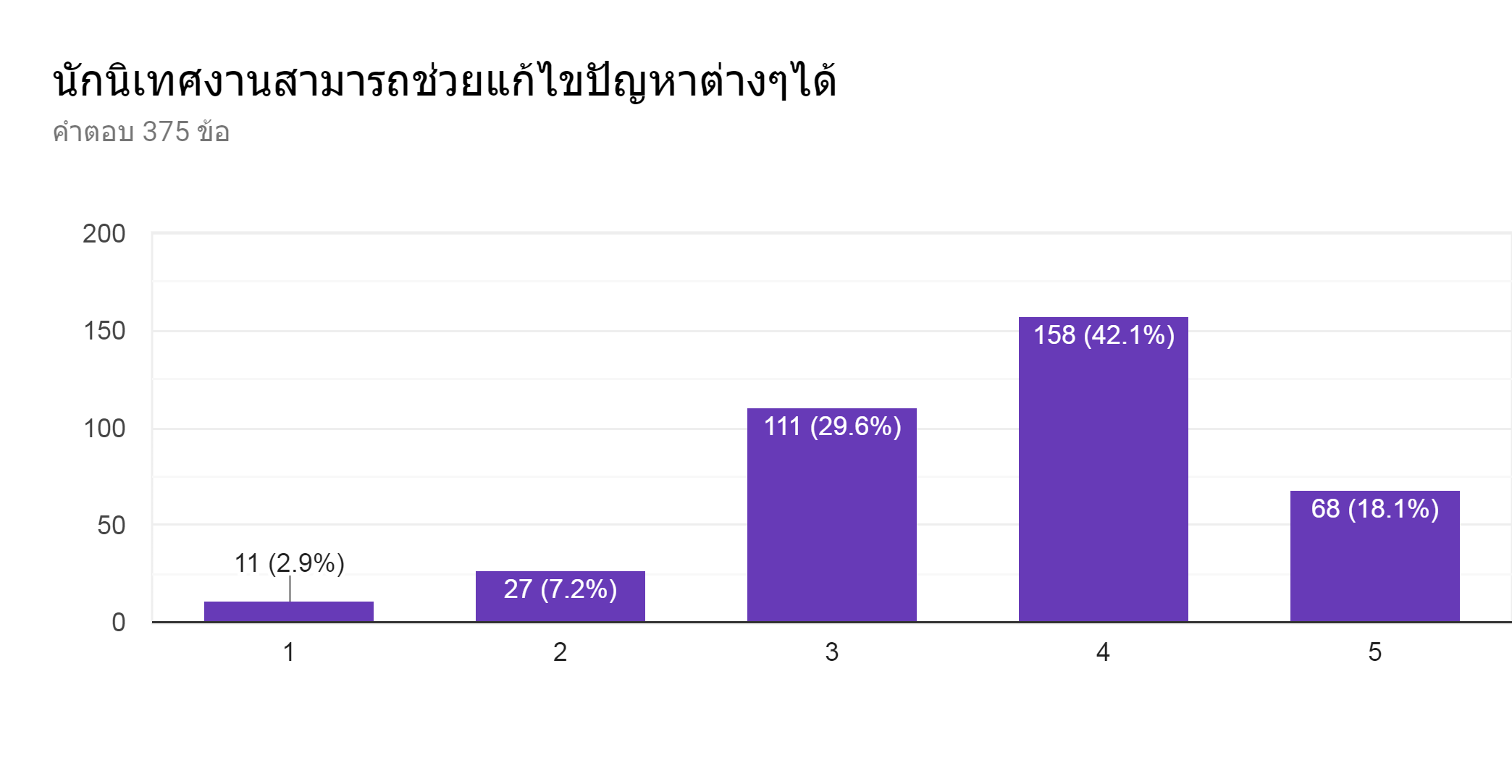 มาก
ปานกลาง
มากที่สุด
น้อยที่สุด
น้อย
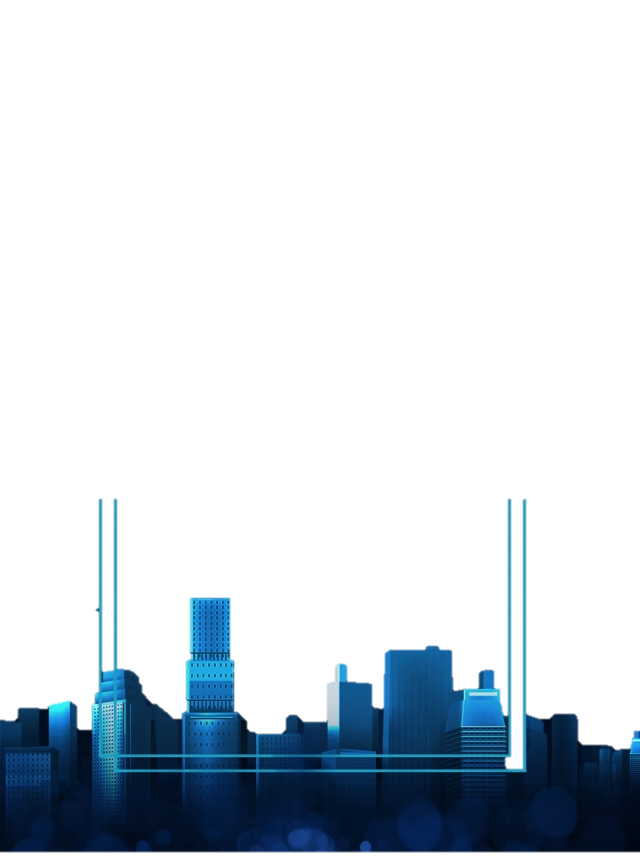 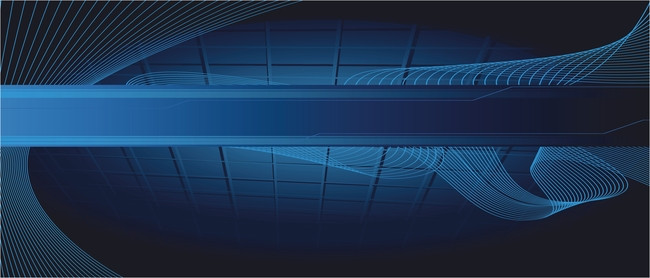 T&V System
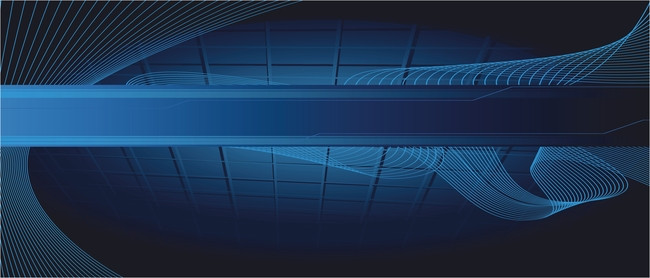 ผลการประเมิน (ระหว่างนิเทศ)
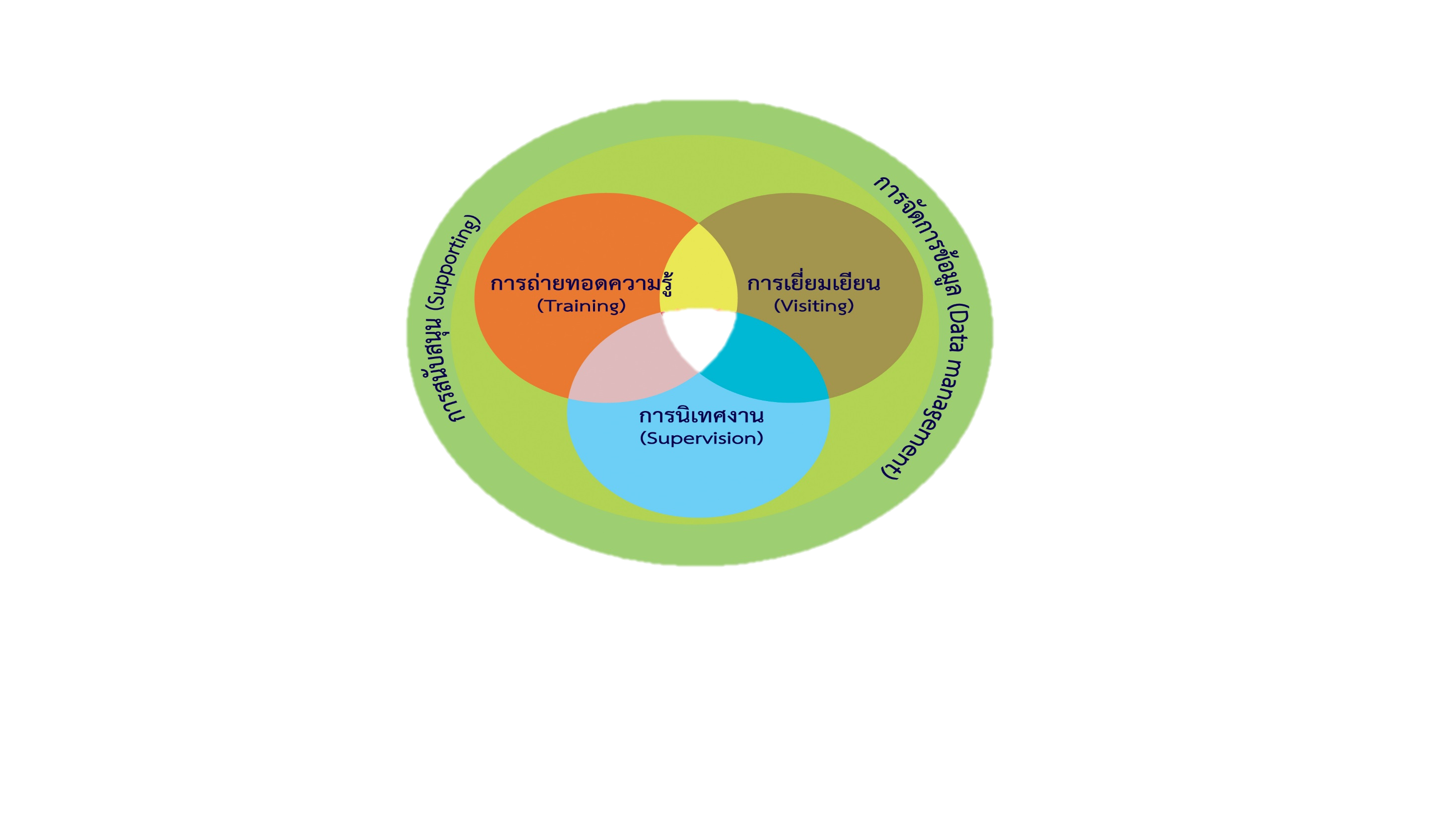 กระบวนการนิเทศงาน : นักนิเทศงานเป็นที่ปรึกษาที่ดี
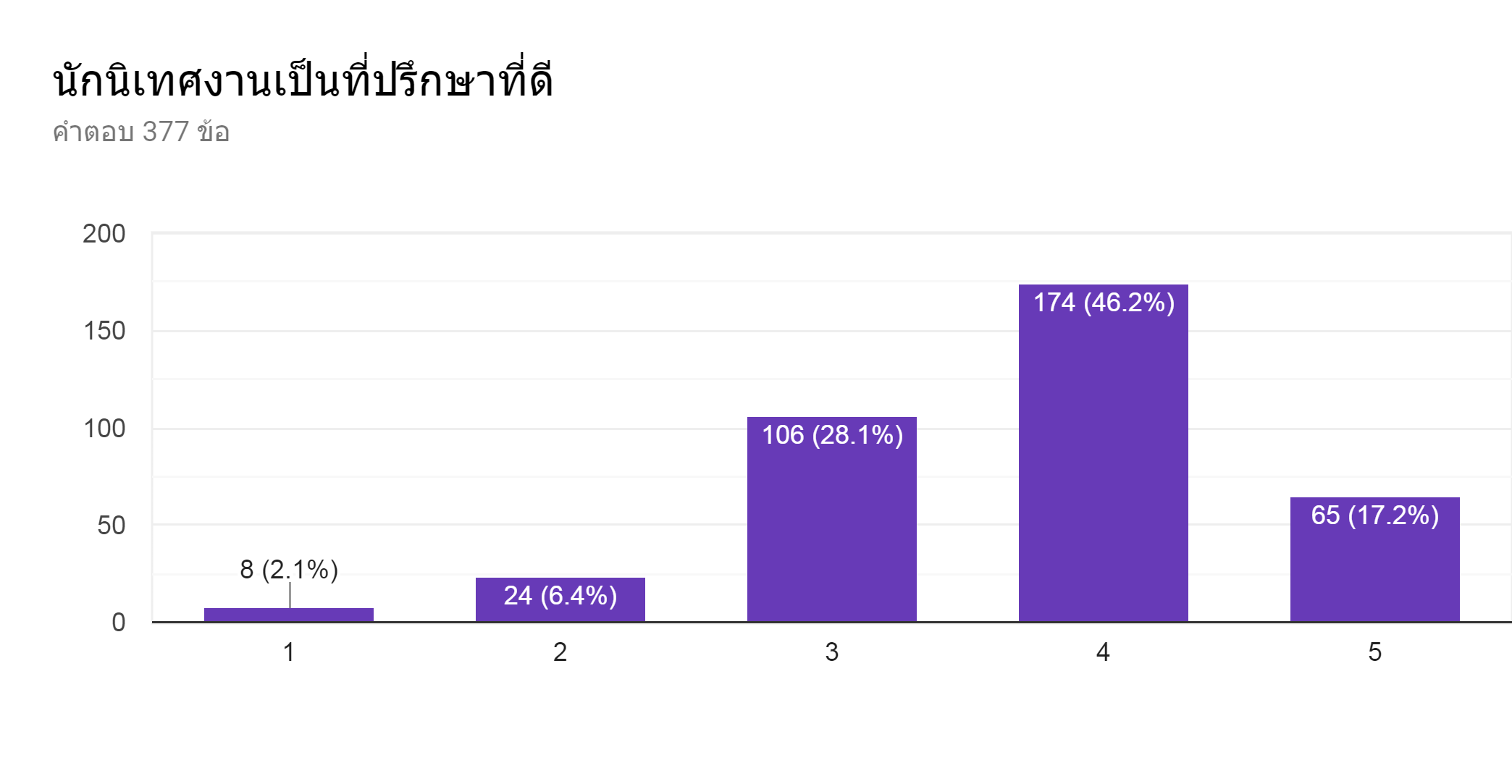 มาก
ปานกลาง
มากที่สุด
น้อยที่สุด
น้อย
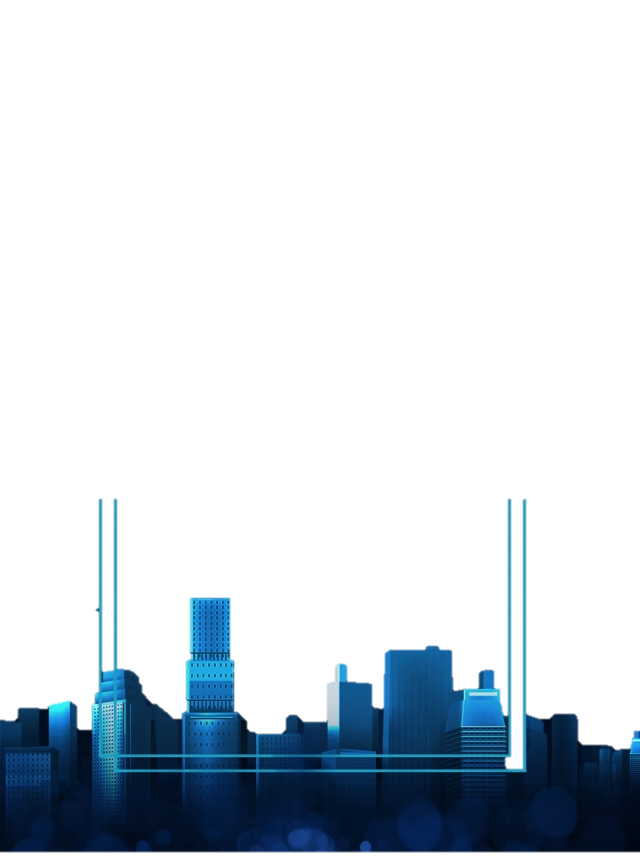 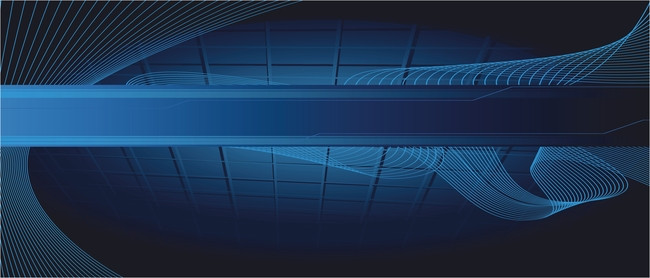 T&V System
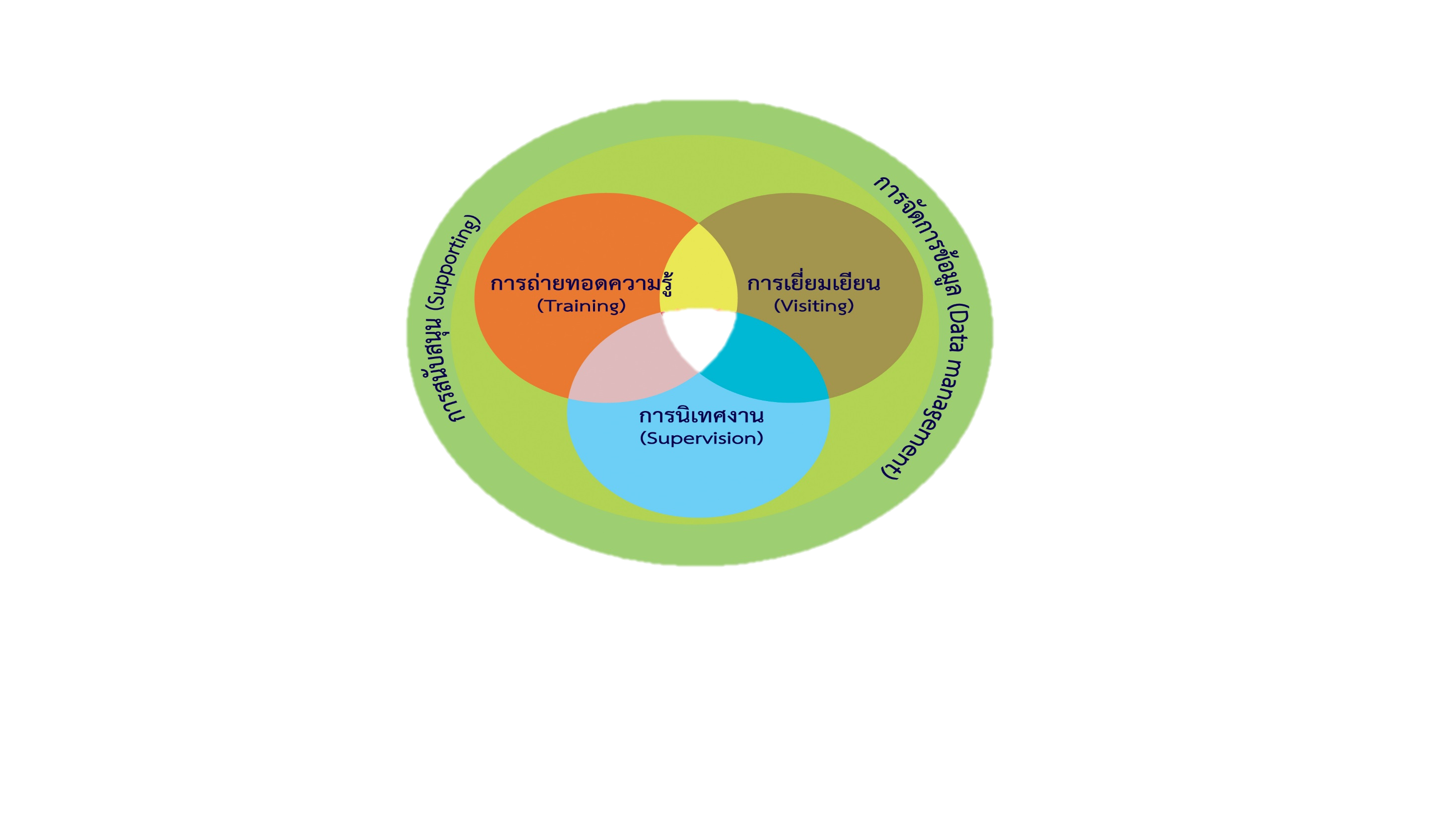 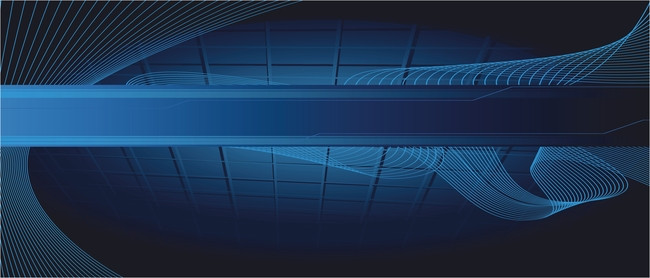 ประเมินผลการพัฒนานักนิเทศ ปี 2562
หลังนิเทศงาน : ถามนักนิเทศงาน
หลังนิเทศงาน : ถามผู้รับการนิเทศงาน
1. เกิดขวัญกำลังใจ
2. ปัญหาได้รับการแก้ไข
3. มีองค์ความรู้เพิ่มขึ้น
4. มีความสุขในการทำงานเพิ่มขึ้น
5. มีความรักในองค์กร
1. มีการขับเคลื่อนงานในพื้นที่ได้
2. มีการแก้ปัญหา/ประสานหน่วยงานที่เกี่ยวข้อง
3. มีการสรุปผลการนิเทศงาน
4. มีการวางแผนการขับเคลื่อนงาน
5. มีสัมพันธภาพที่ดี
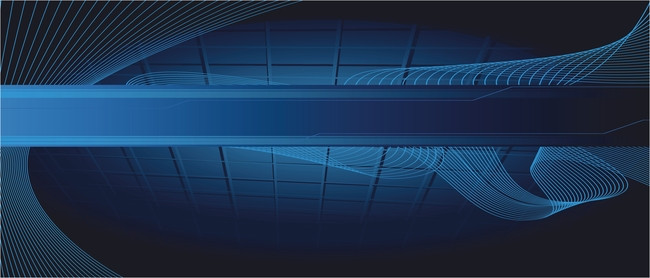 T&V System
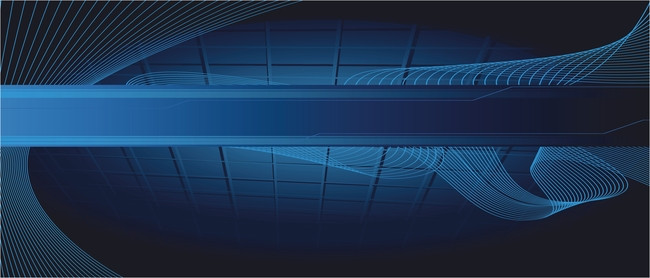 ผลการประเมิน (หลังนิเทศ)
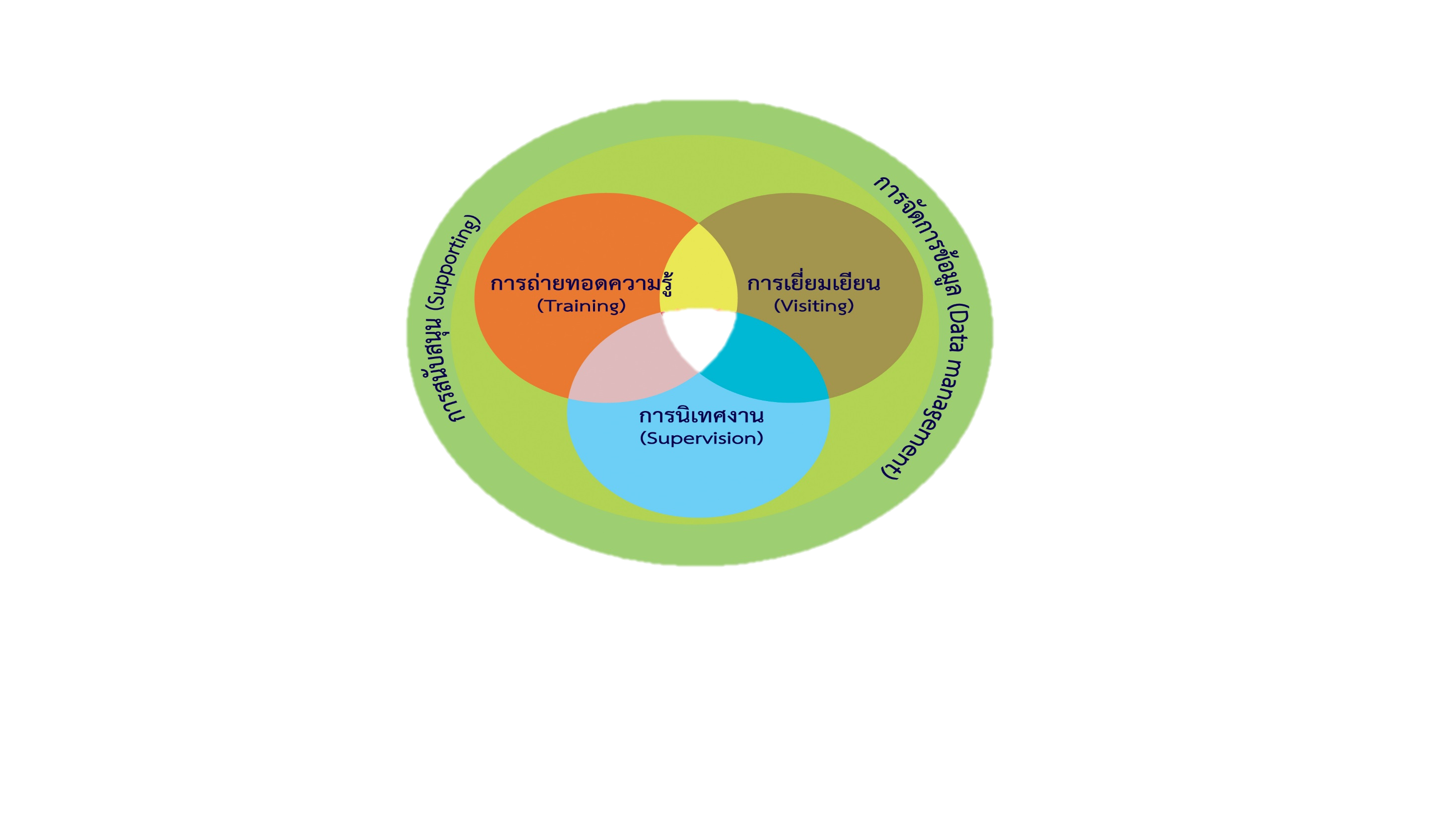 นักนิเทศงาน : งานส่งเสริมการเกษตรในพื้นที่ได้รับการขับเคลื่อน
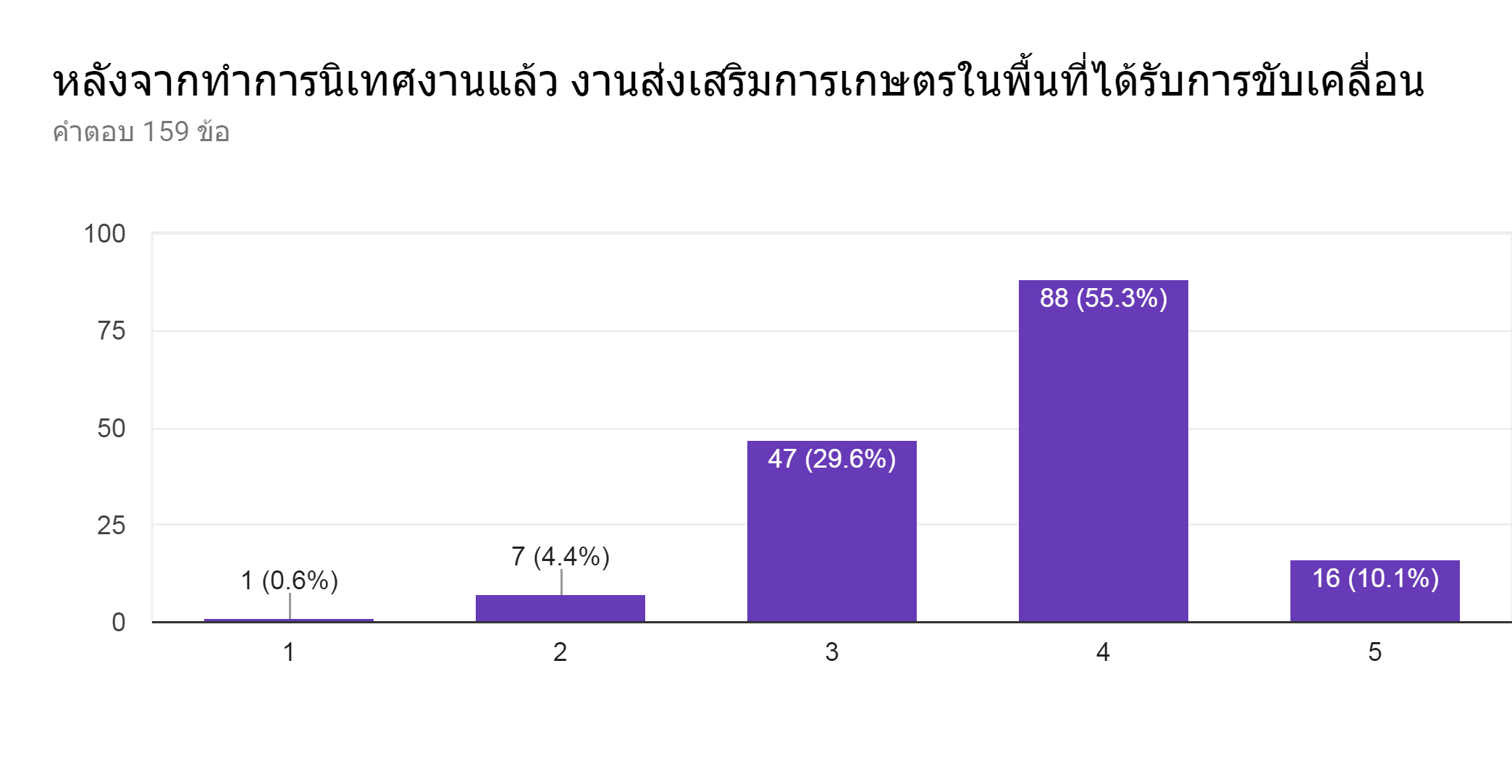 มาก
ปานกลาง
มากที่สุด
น้อยที่สุด
น้อย
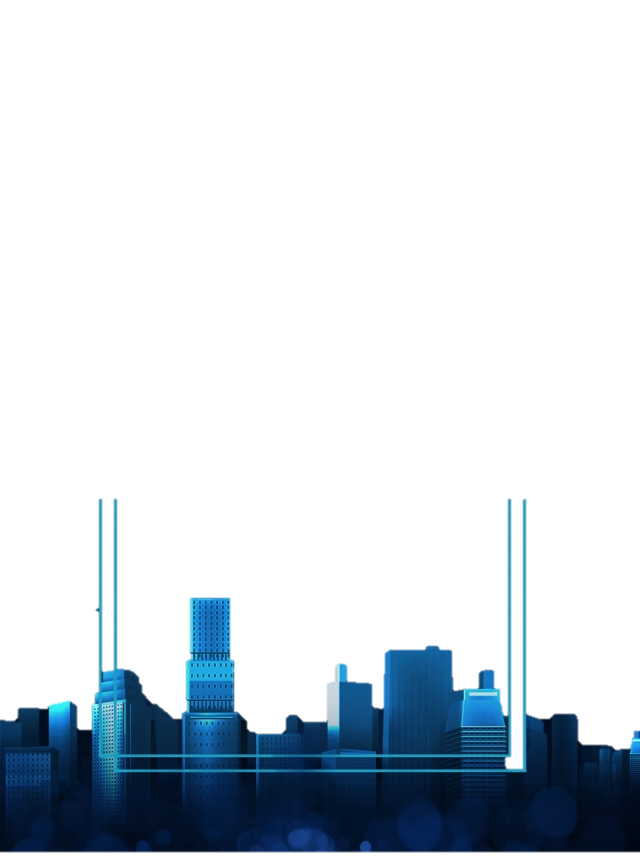 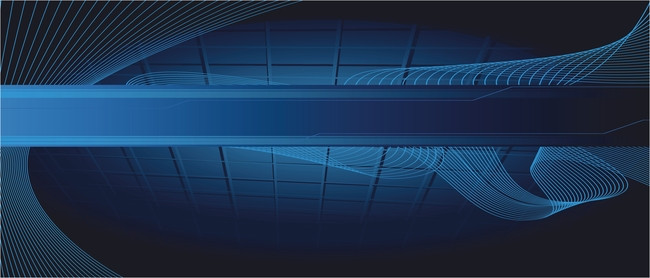 T&V System
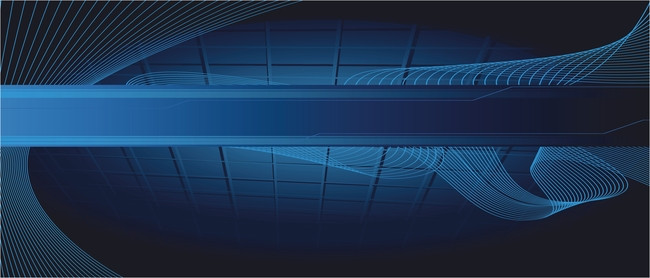 ผลการประเมิน (หลังนิเทศ)
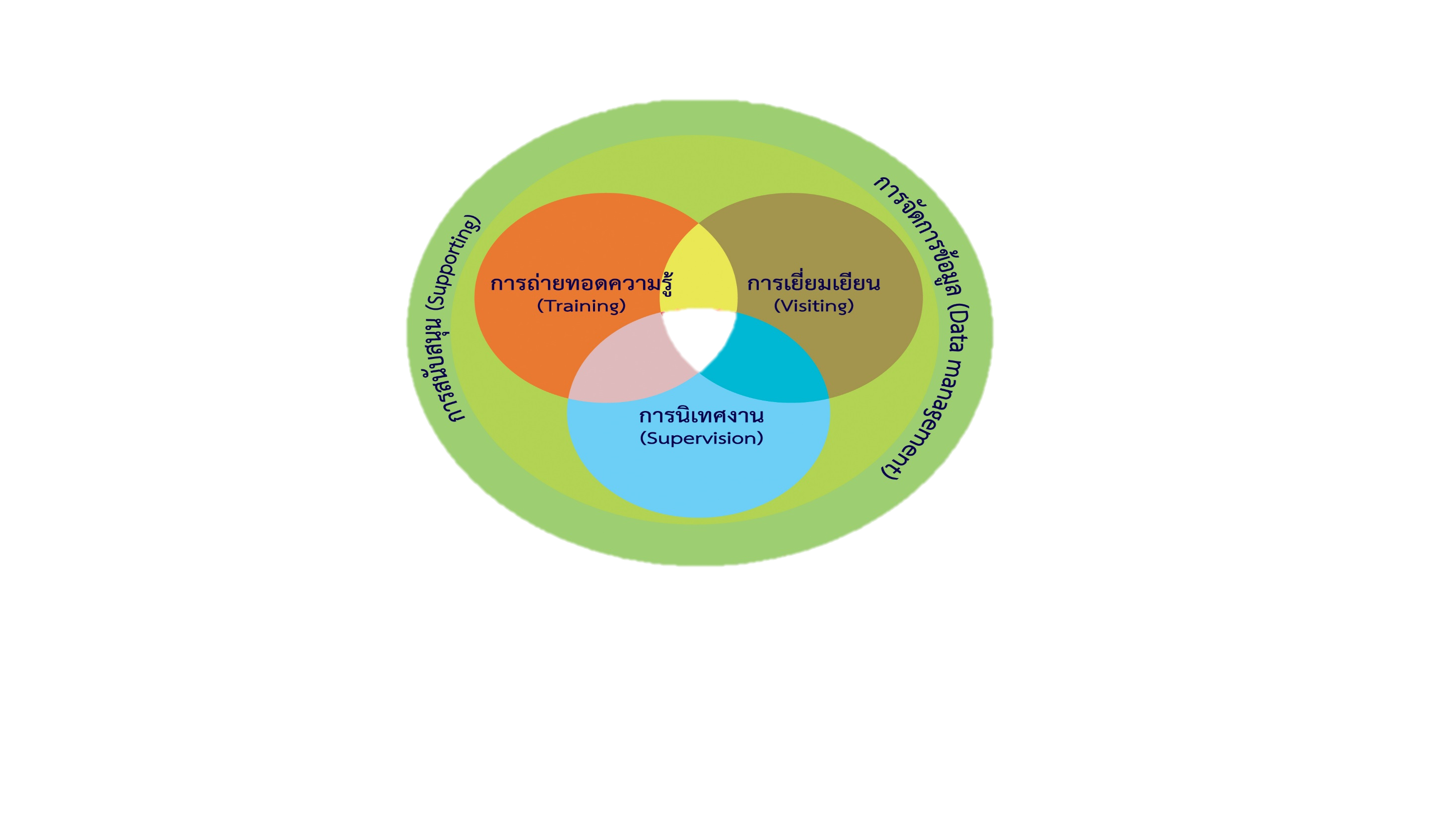 นักนิเทศงาน : ปัญหาในระดับพื้นที่ได้รับการแก้ไข/ประสานหน่วยงานที่เกี่ยวข้อง
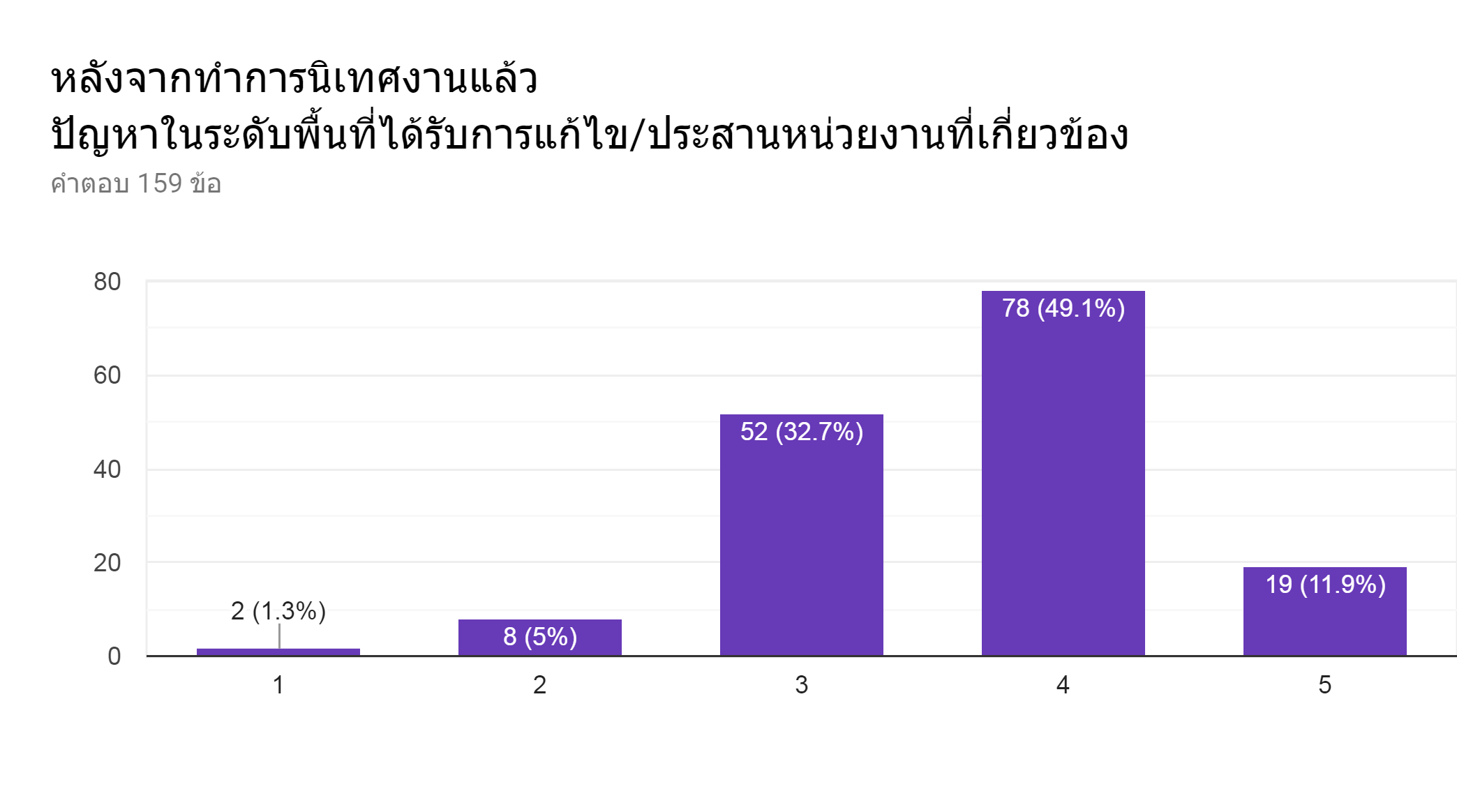 มาก
ปานกลาง
มากที่สุด
น้อยที่สุด
น้อย
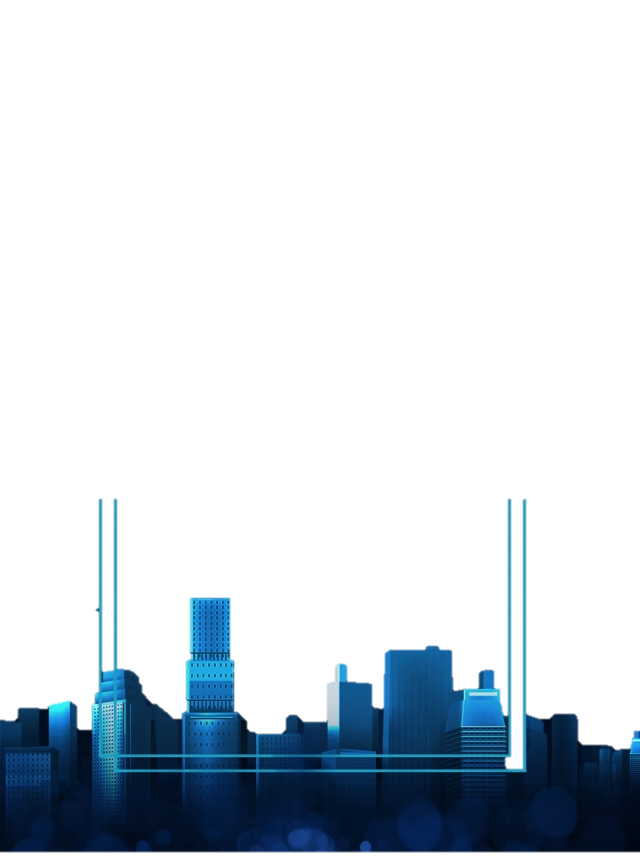 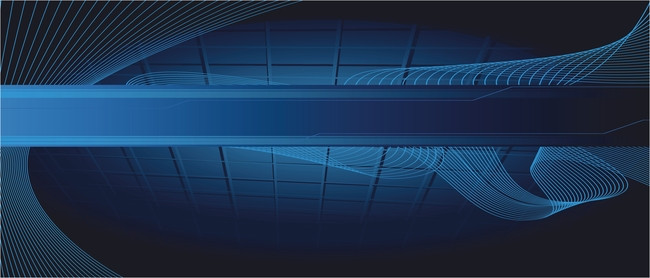 T&V System
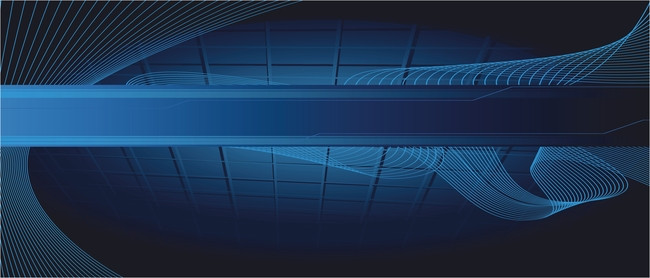 ผลการประเมิน (หลังนิเทศ)
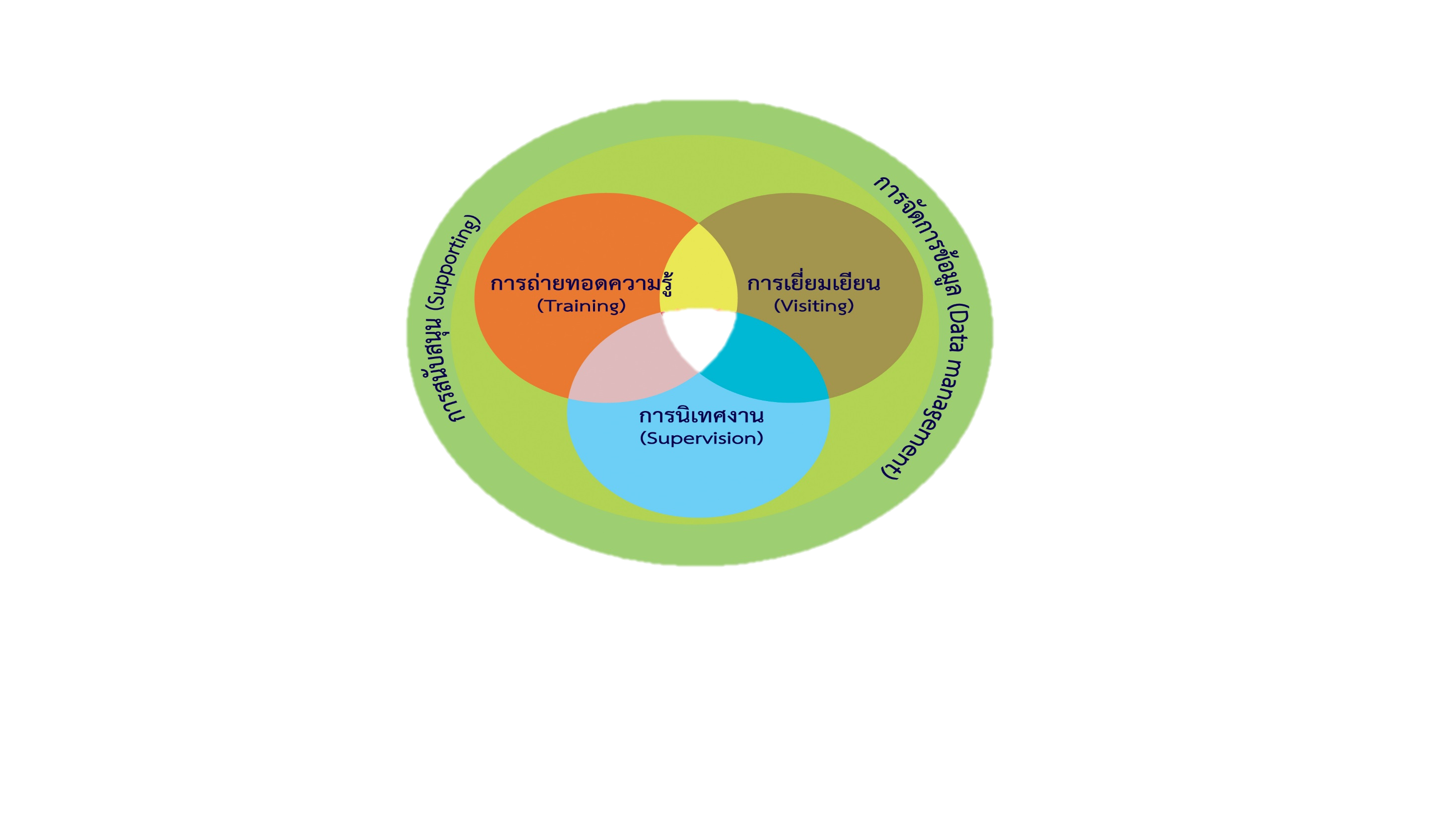 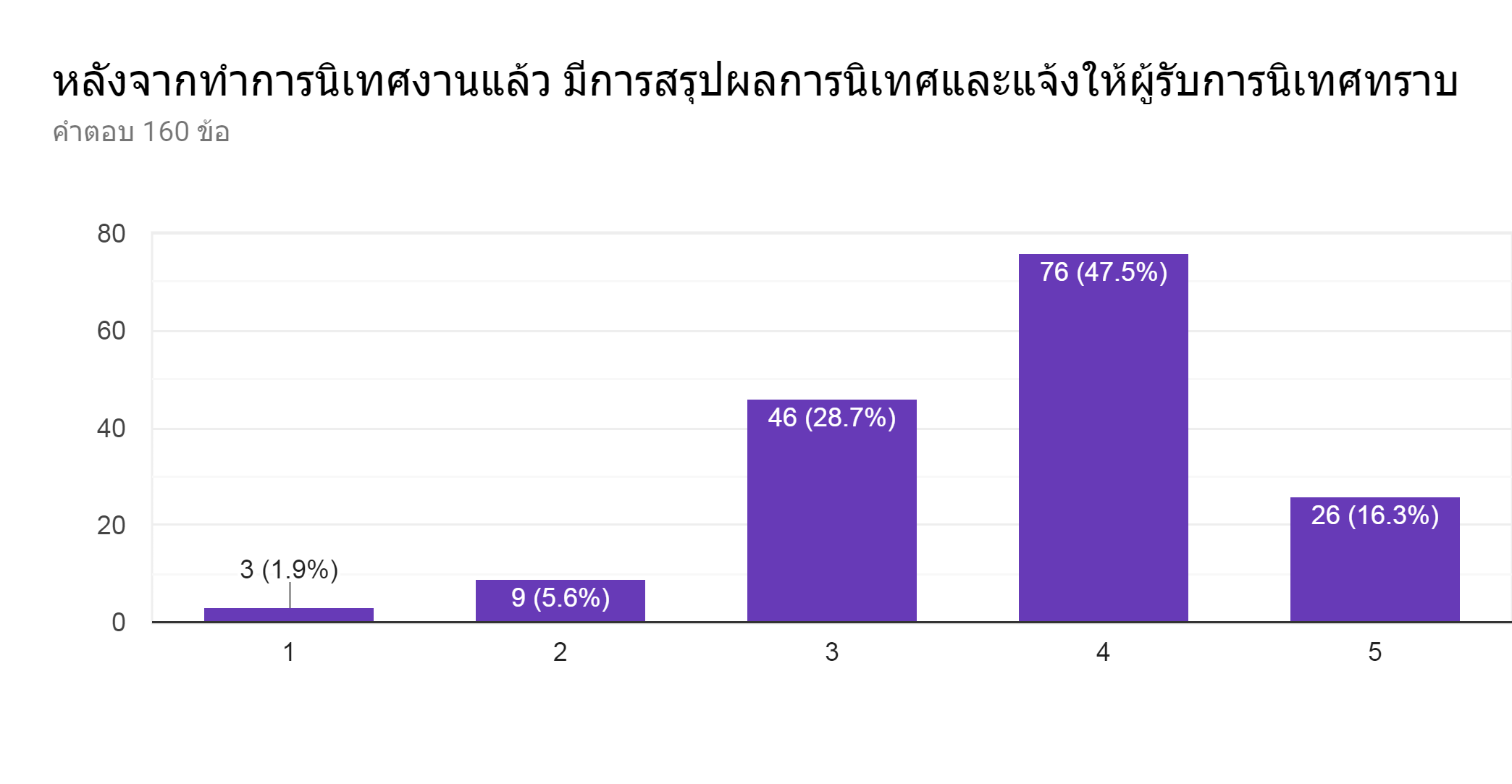 นักนิเทศงาน : มีการสรุปผลการนิเทศและแจ้งให้ผู้รับการนิเทศทราบ
มาก
ปานกลาง
มากที่สุด
น้อยที่สุด
น้อย
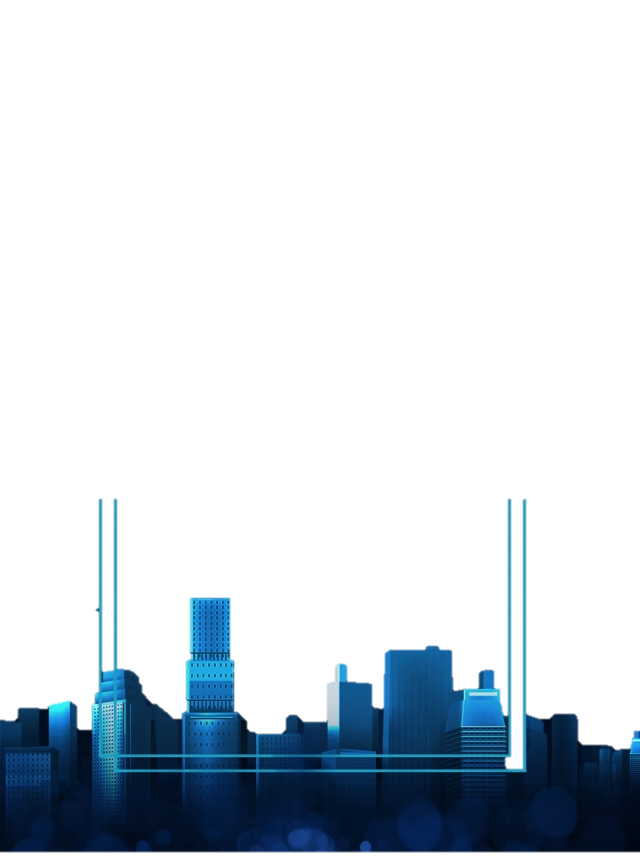 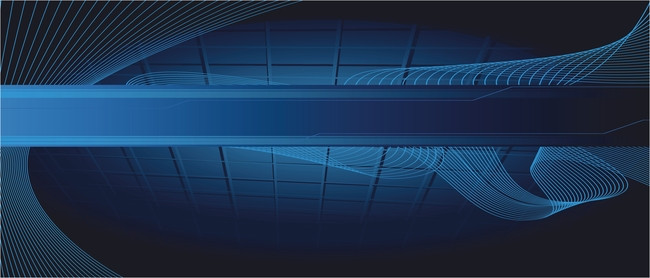 T&V System
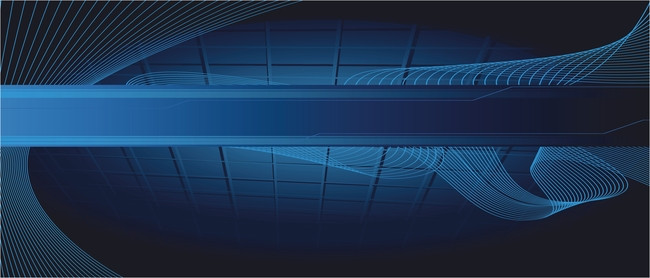 ผลการประเมิน (หลังนิเทศ)
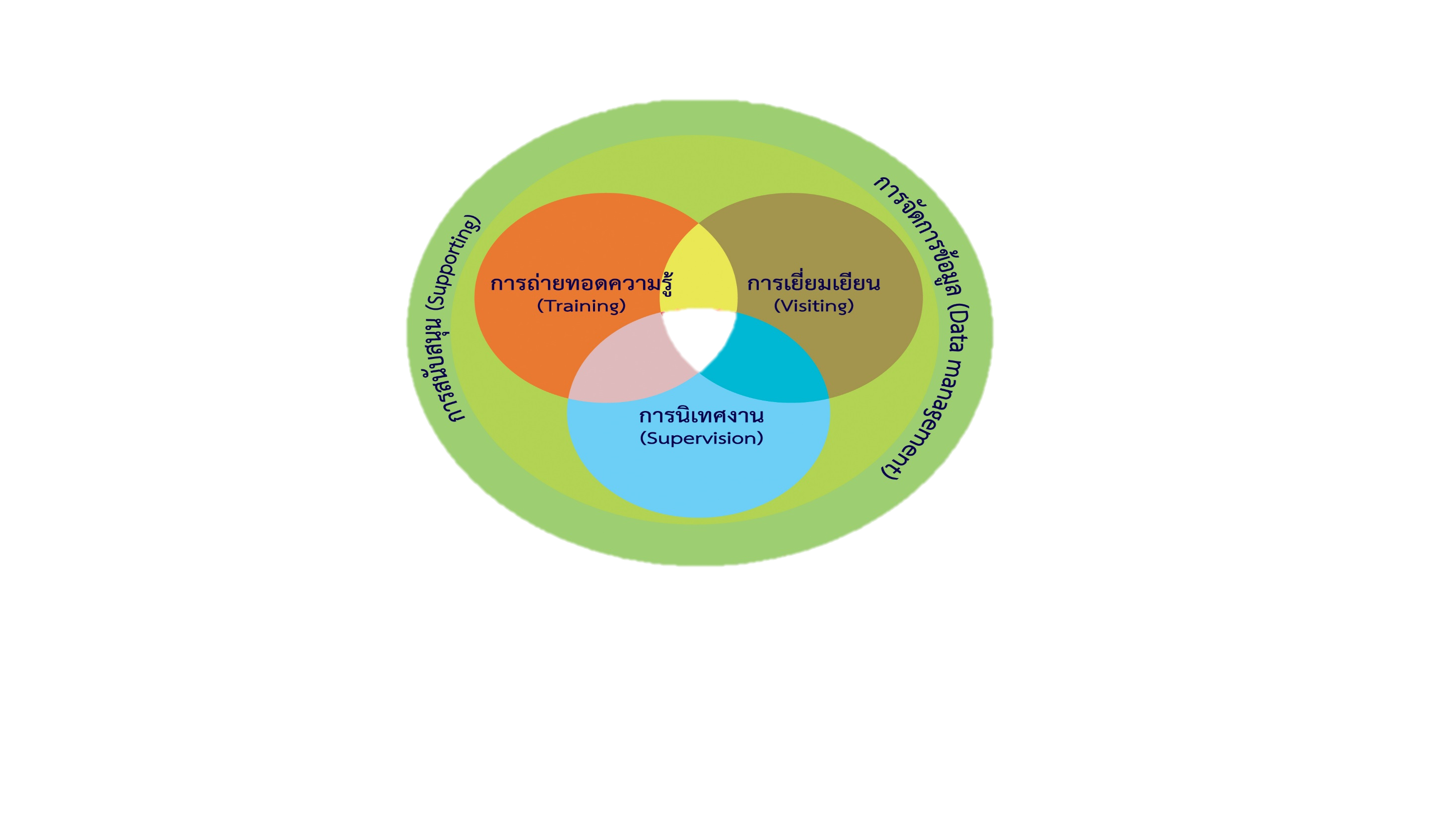 นักนิเทศงาน : มีการนำผลการนิเทศมาวางแผนการขับเคลื่อนงาน
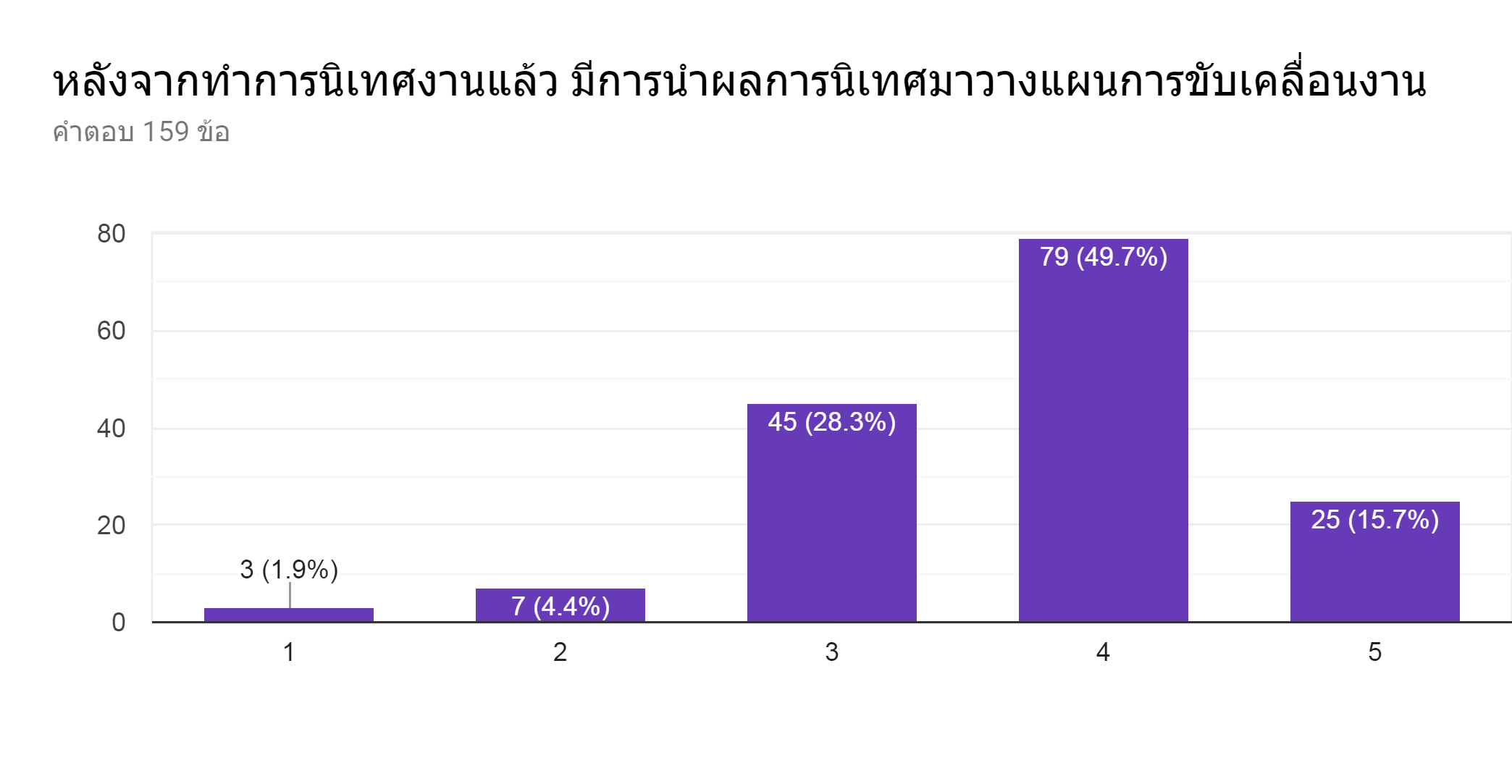 มาก
ปานกลาง
มากที่สุด
น้อยที่สุด
น้อย
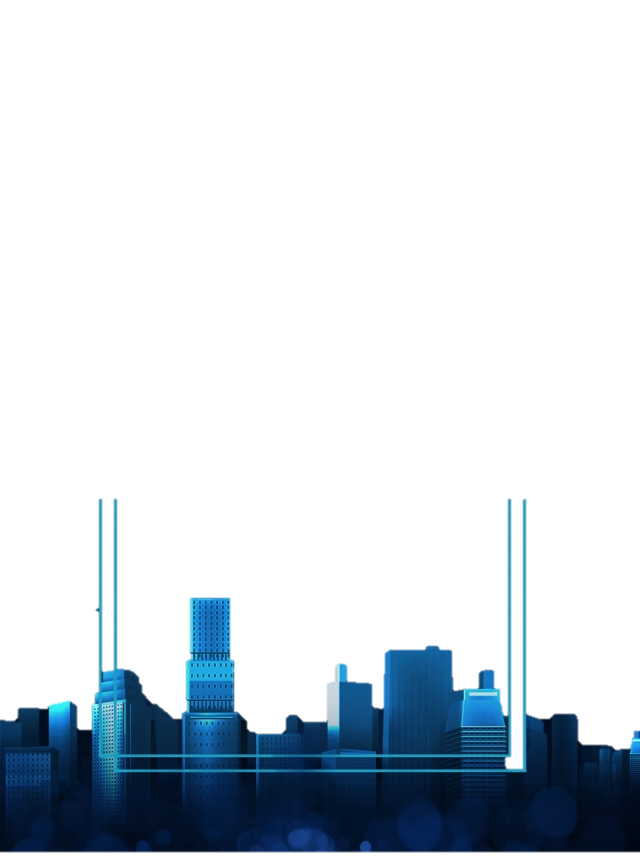 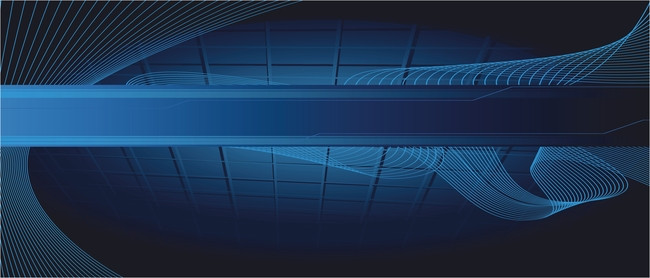 T&V System
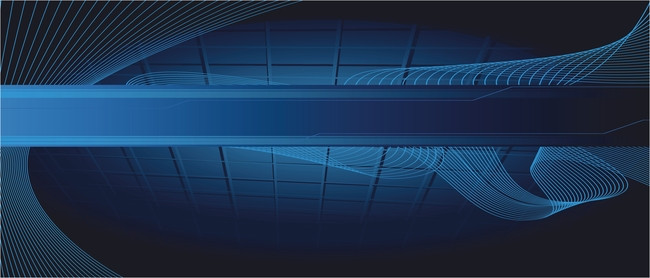 ผลการประเมิน (หลังนิเทศ)
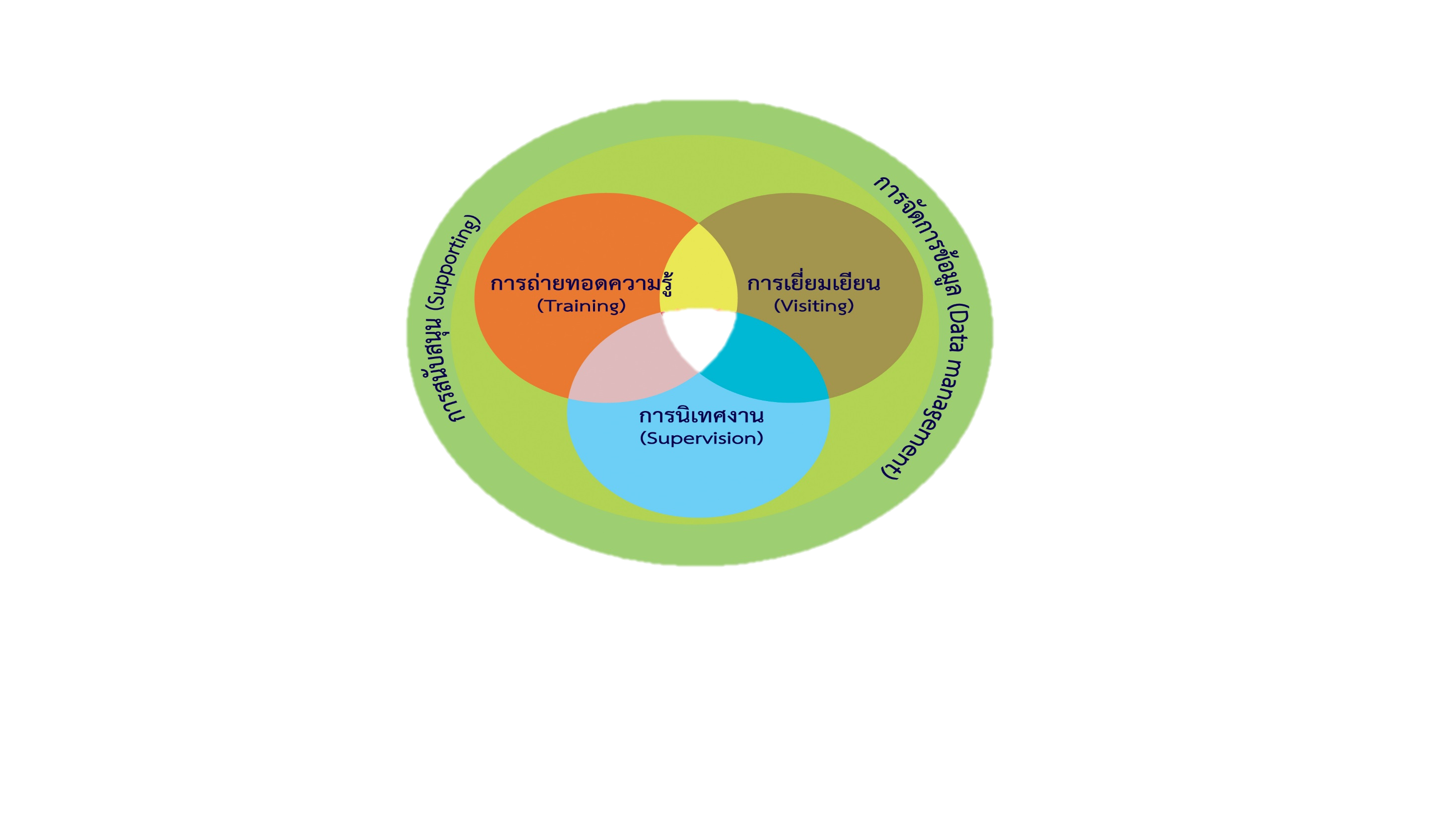 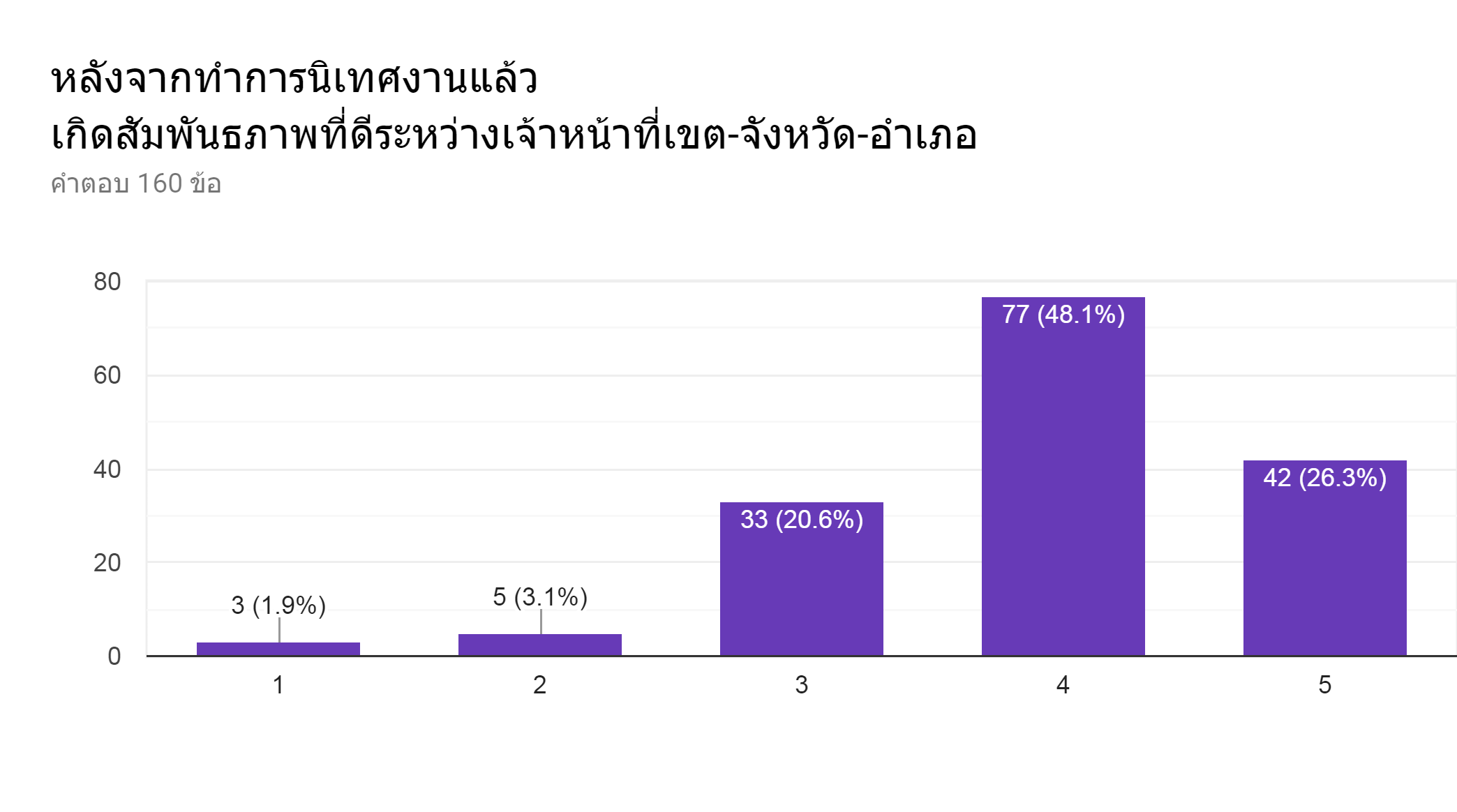 นักนิเทศงาน : เกิดสัมพันธภาพที่ดีระหว่างเจ้าหน้าที่เขต-จังหวัด-อำเภอ
มาก
ปานกลาง
มากที่สุด
น้อยที่สุด
น้อย
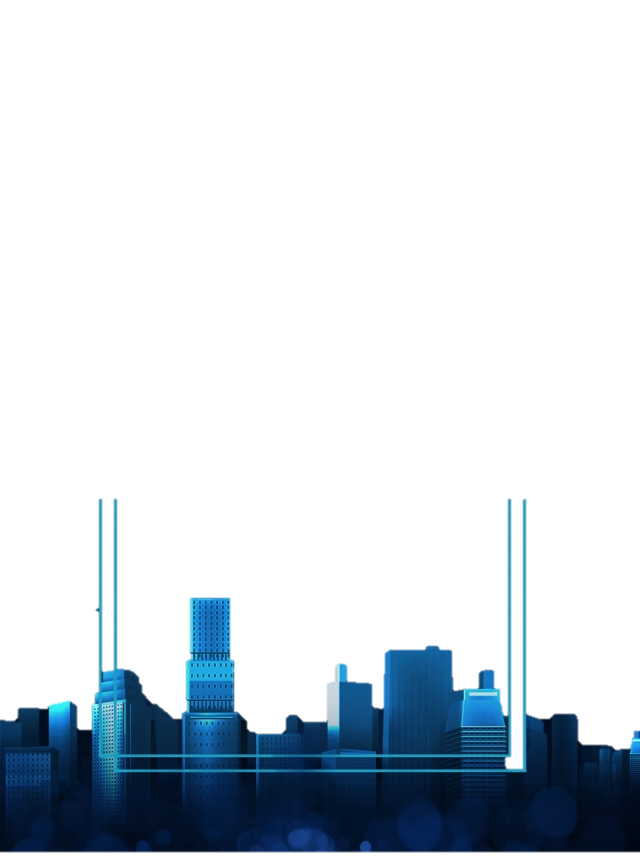 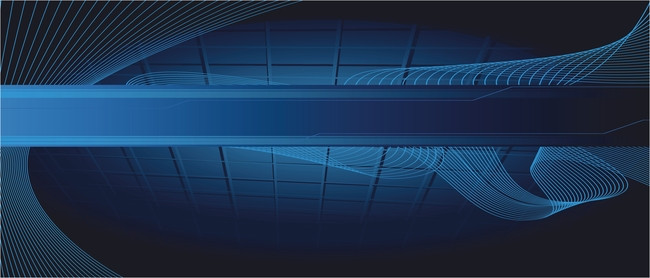 T&V System
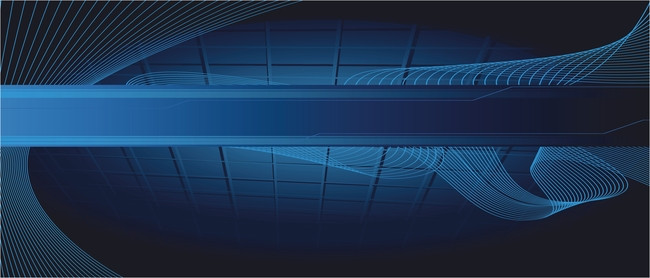 ผลการประเมิน (หลังนิเทศ)
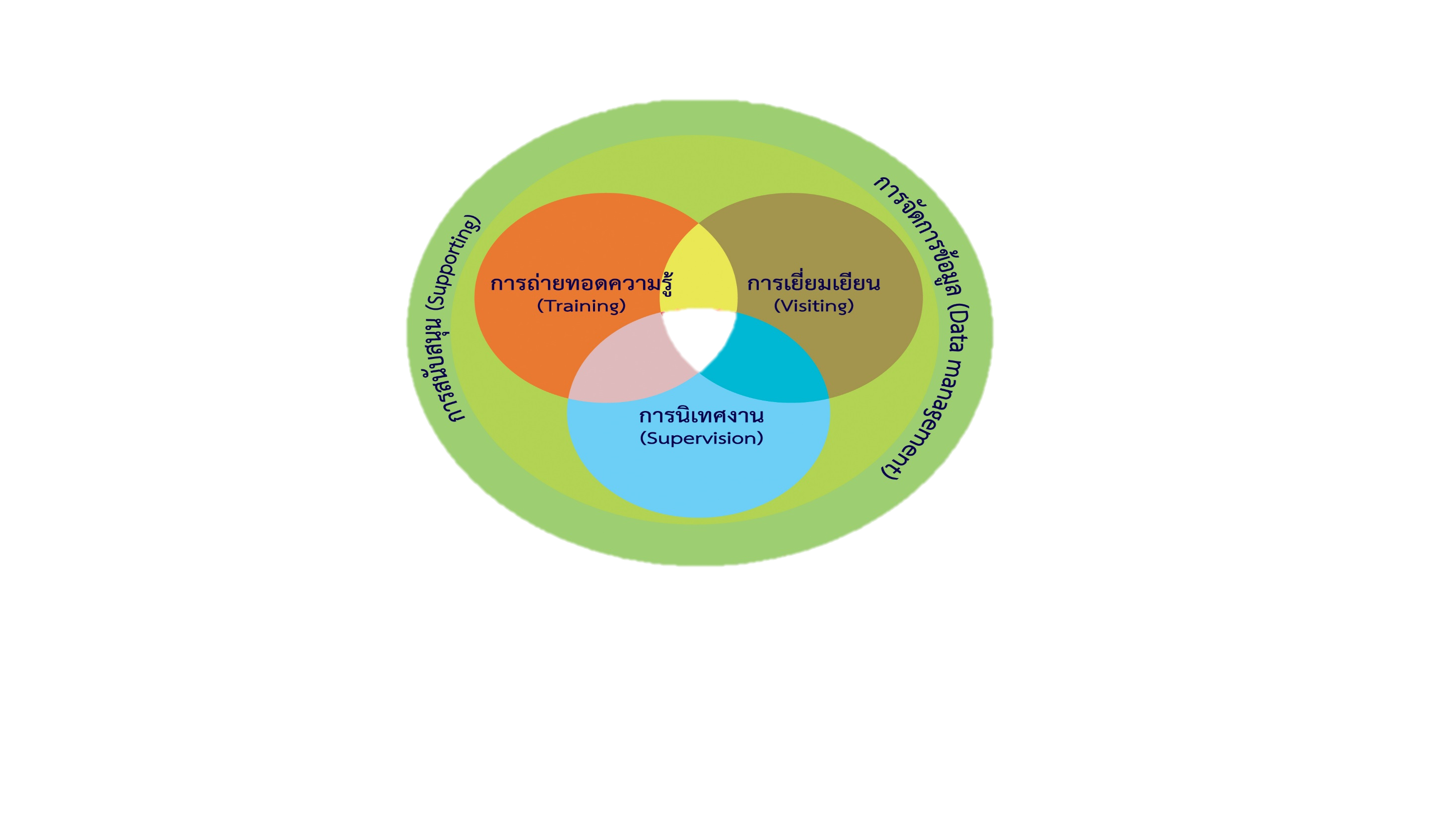 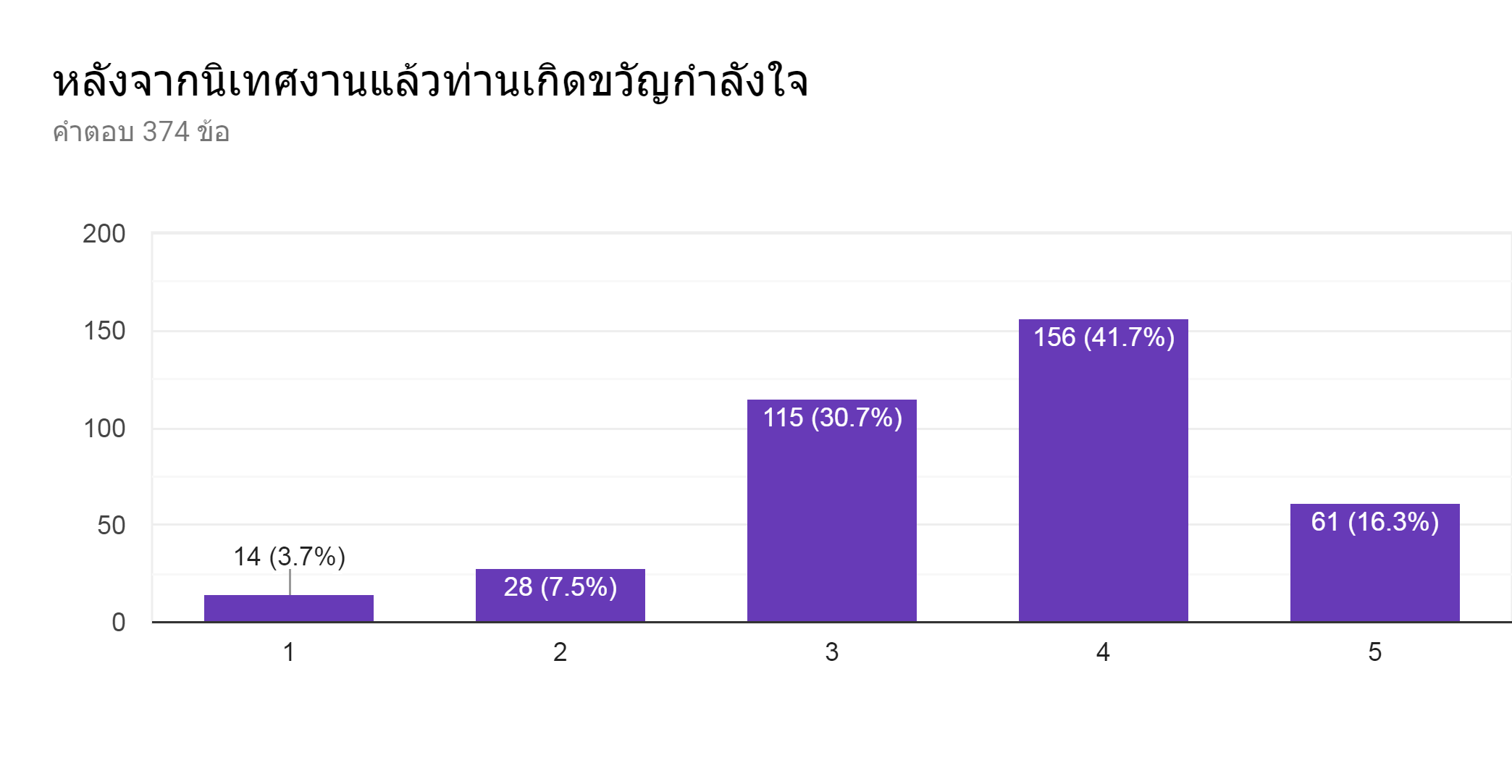 ผู้รับการนิเทศงาน : เกิดขวัญกำลังใจ
มาก
ปานกลาง
มากที่สุด
น้อยที่สุด
น้อย
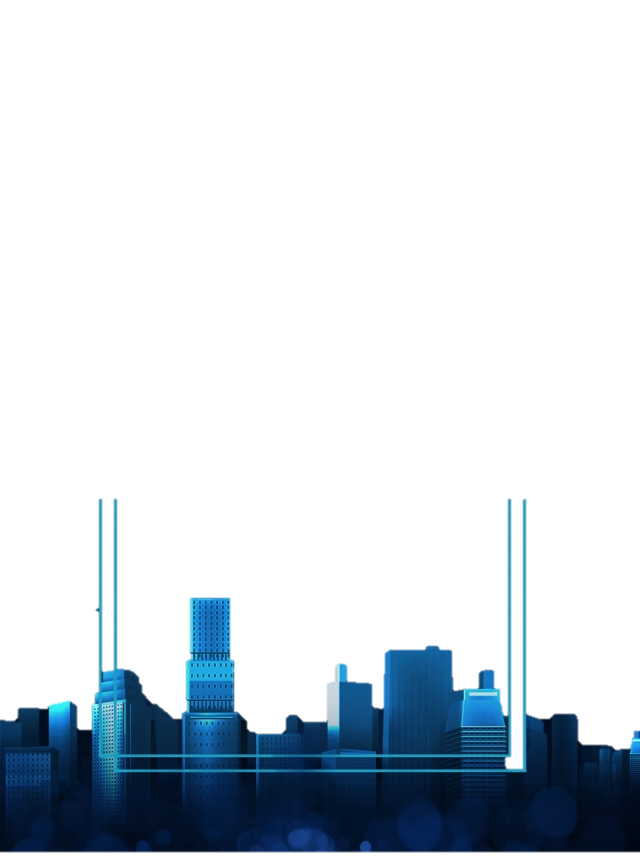 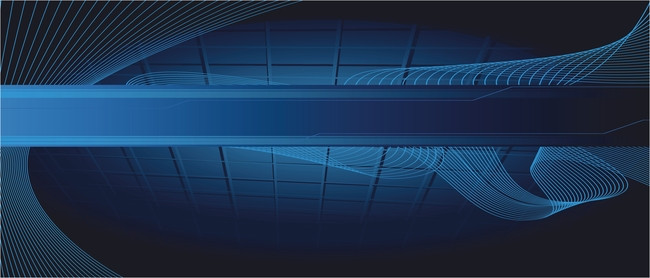 T&V System
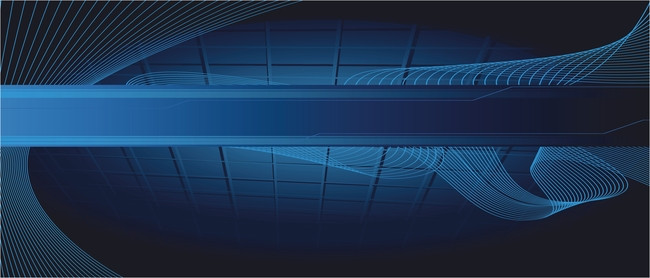 ผลการประเมิน (หลังนิเทศ)
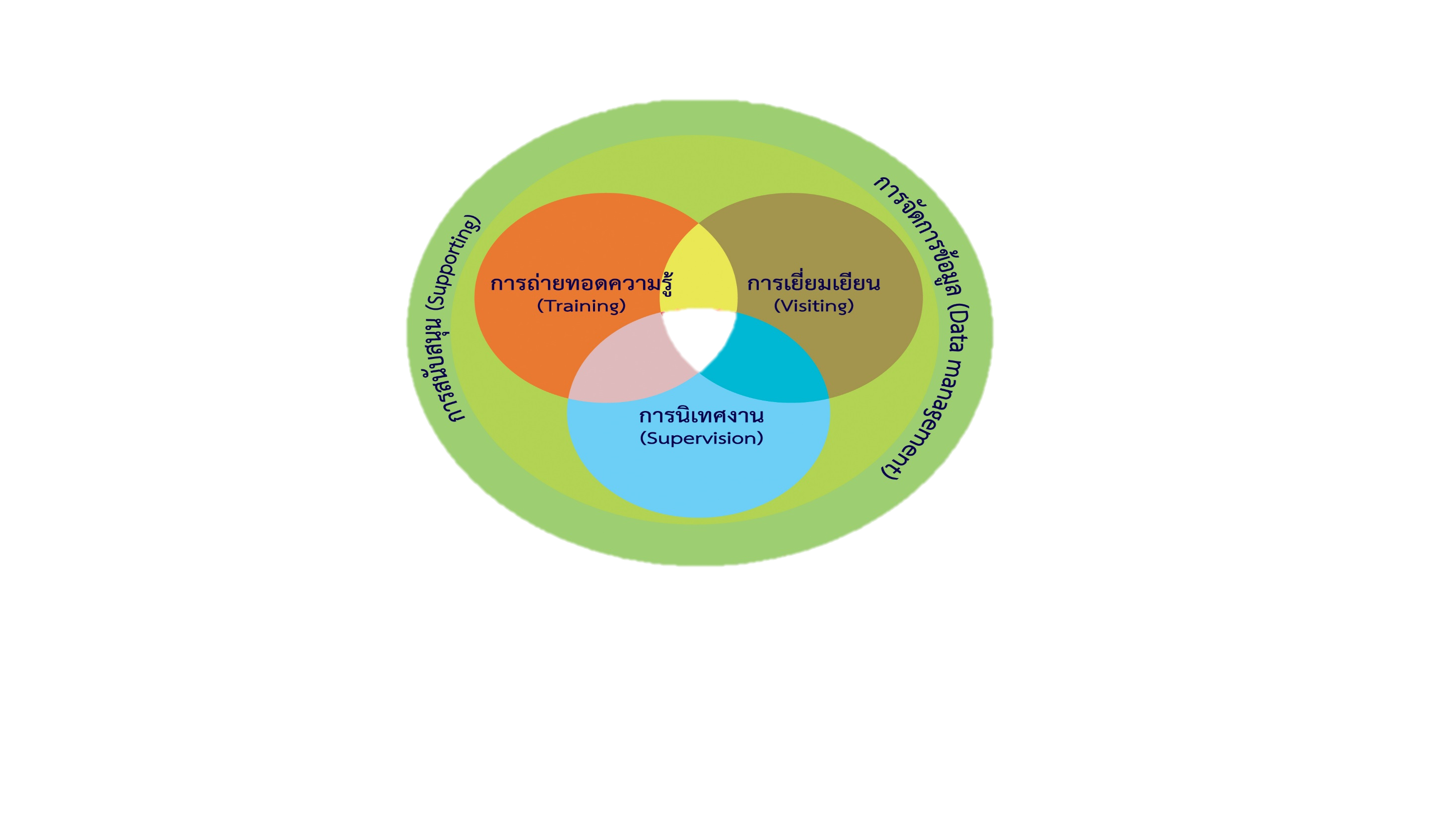 ผู้รับการนิเทศงาน : ปัญหาของท่านได้รับการแก้ไข
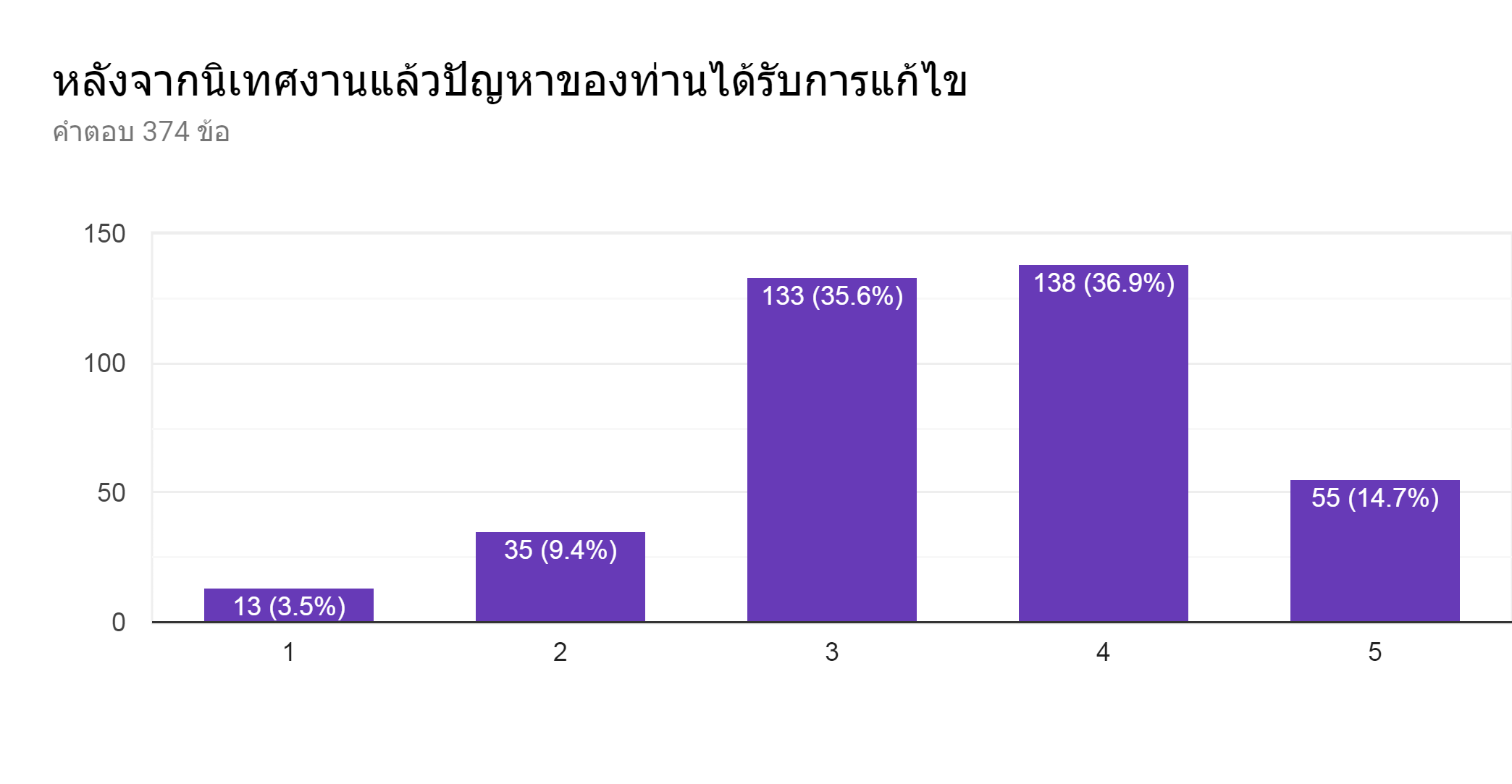 มาก
ปานกลาง
มากที่สุด
น้อยที่สุด
น้อย
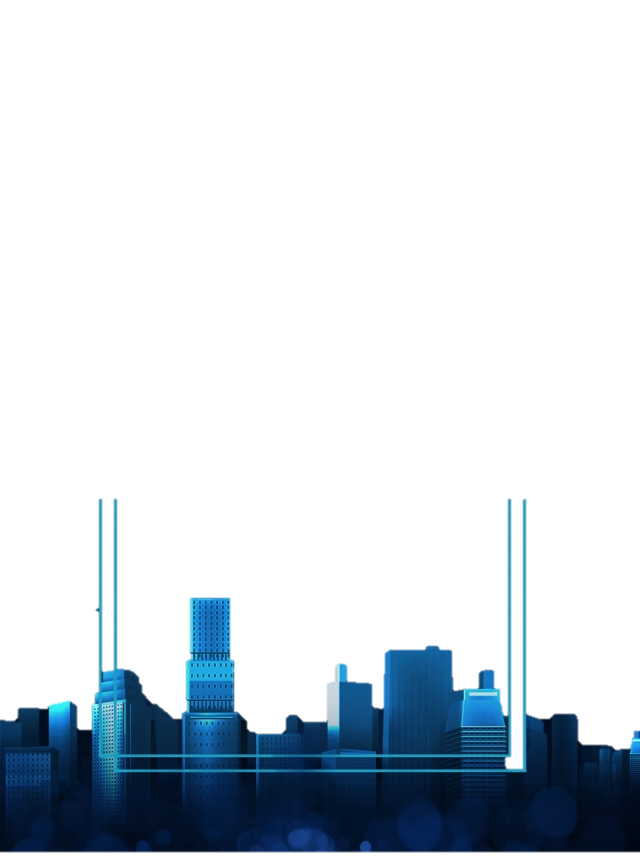 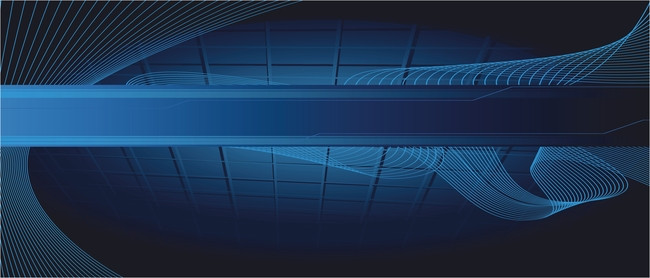 T&V System
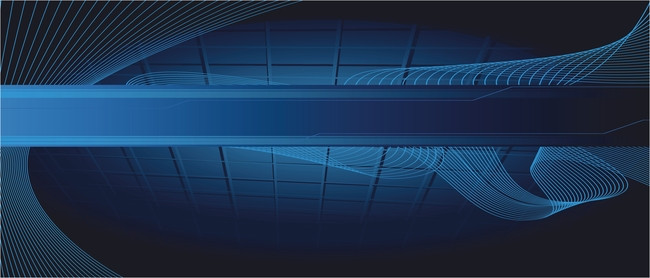 ผลการประเมิน (หลังนิเทศ)
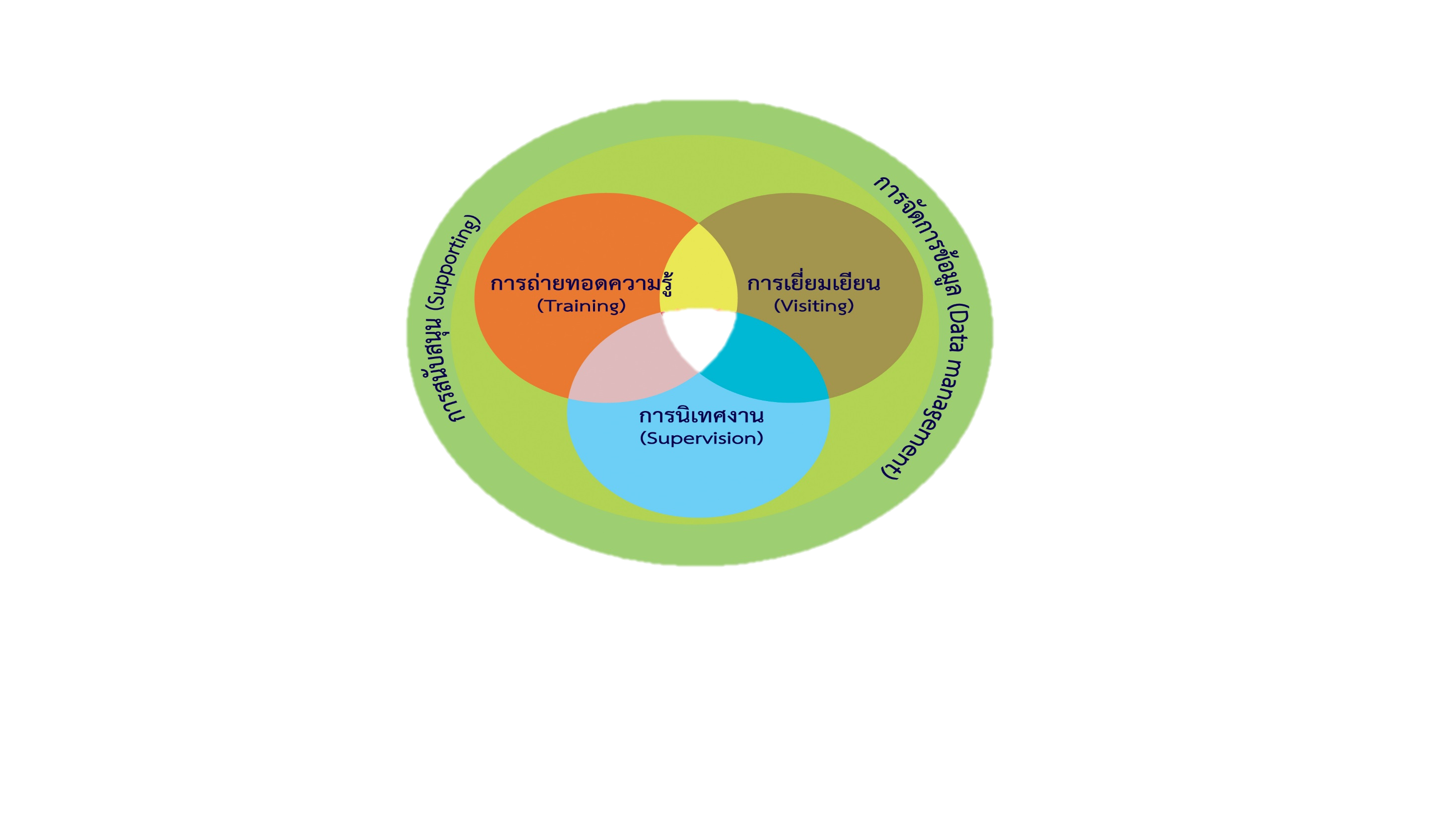 ผู้รับการนิเทศงาน : มีองค์ความรู้เพิ่มขึ้น
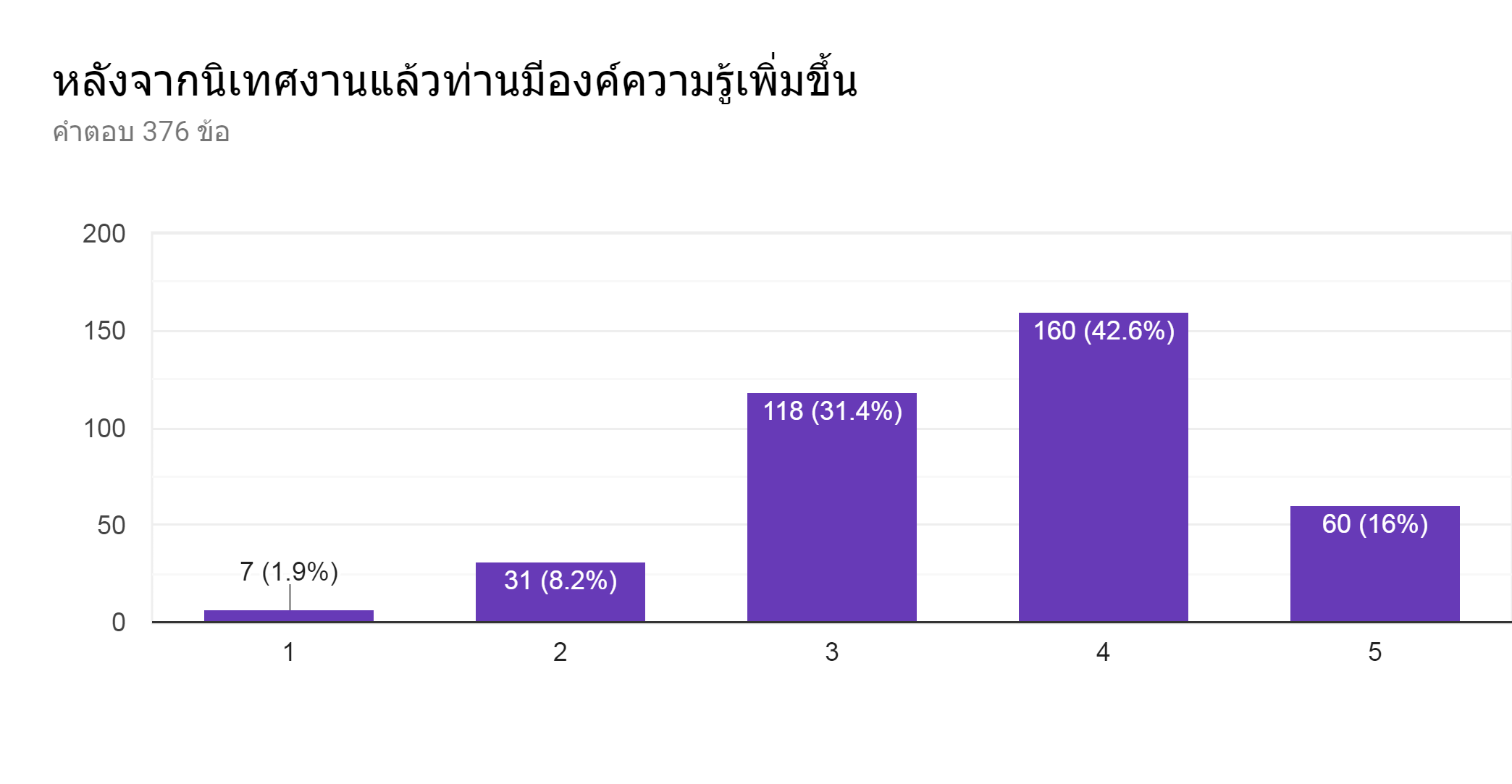 มาก
ปานกลาง
มากที่สุด
น้อยที่สุด
น้อย
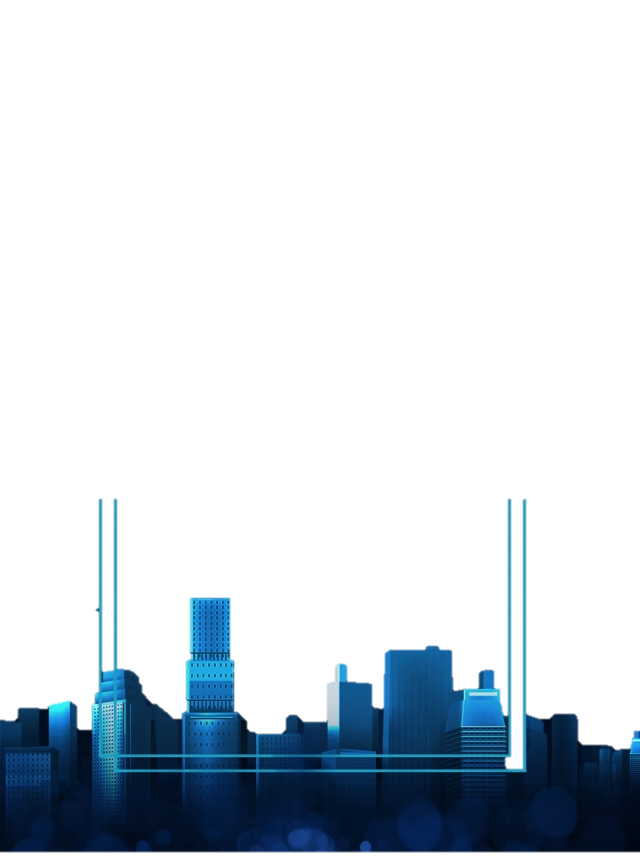 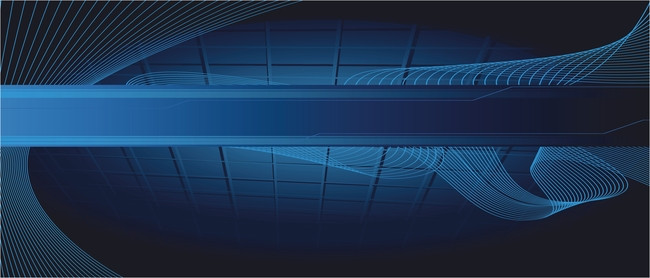 T&V System
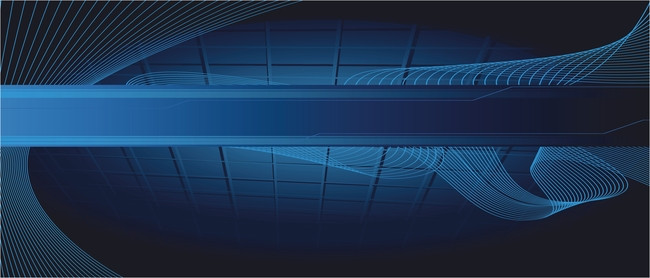 ผลการประเมิน (หลังนิเทศ)
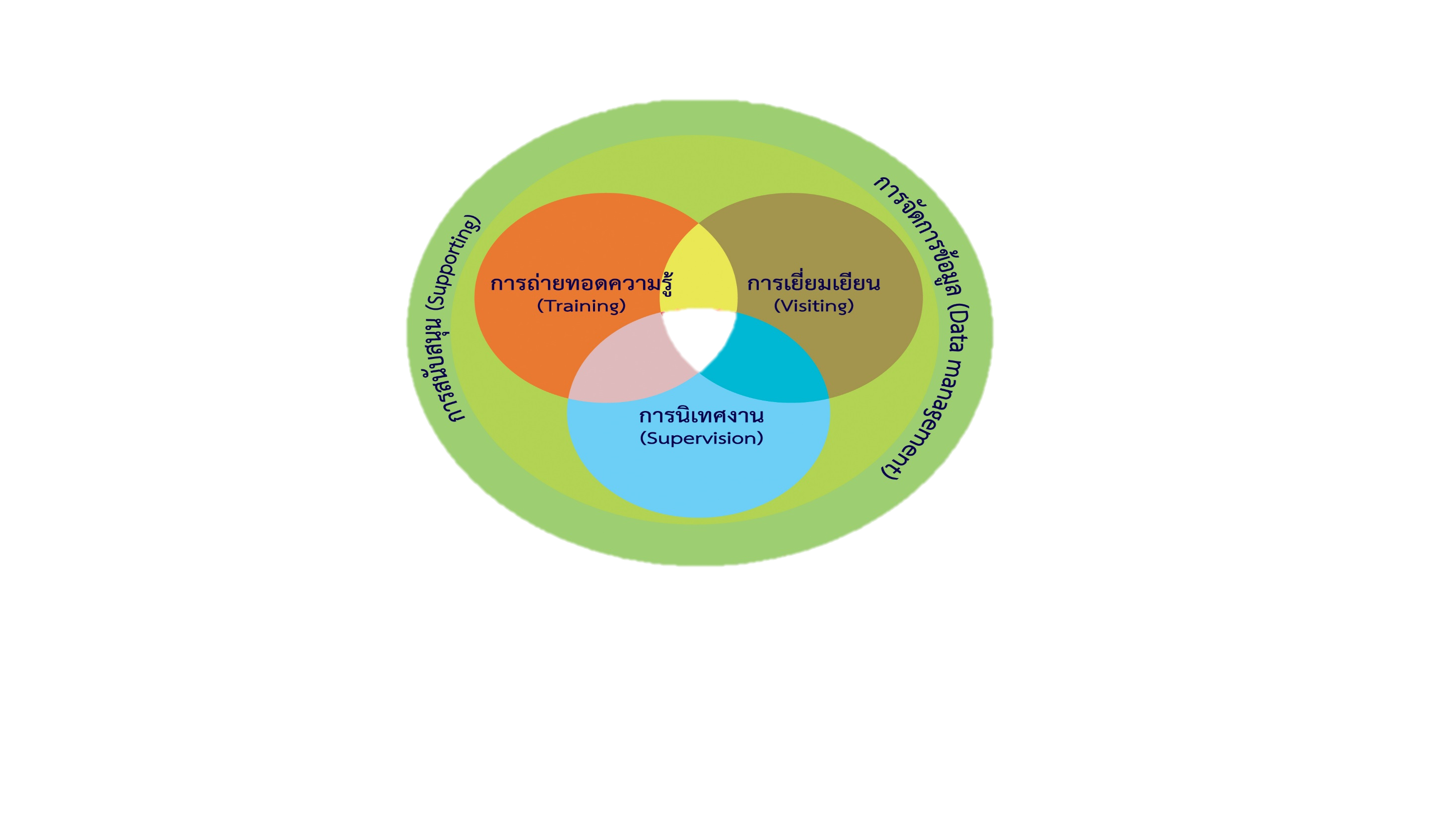 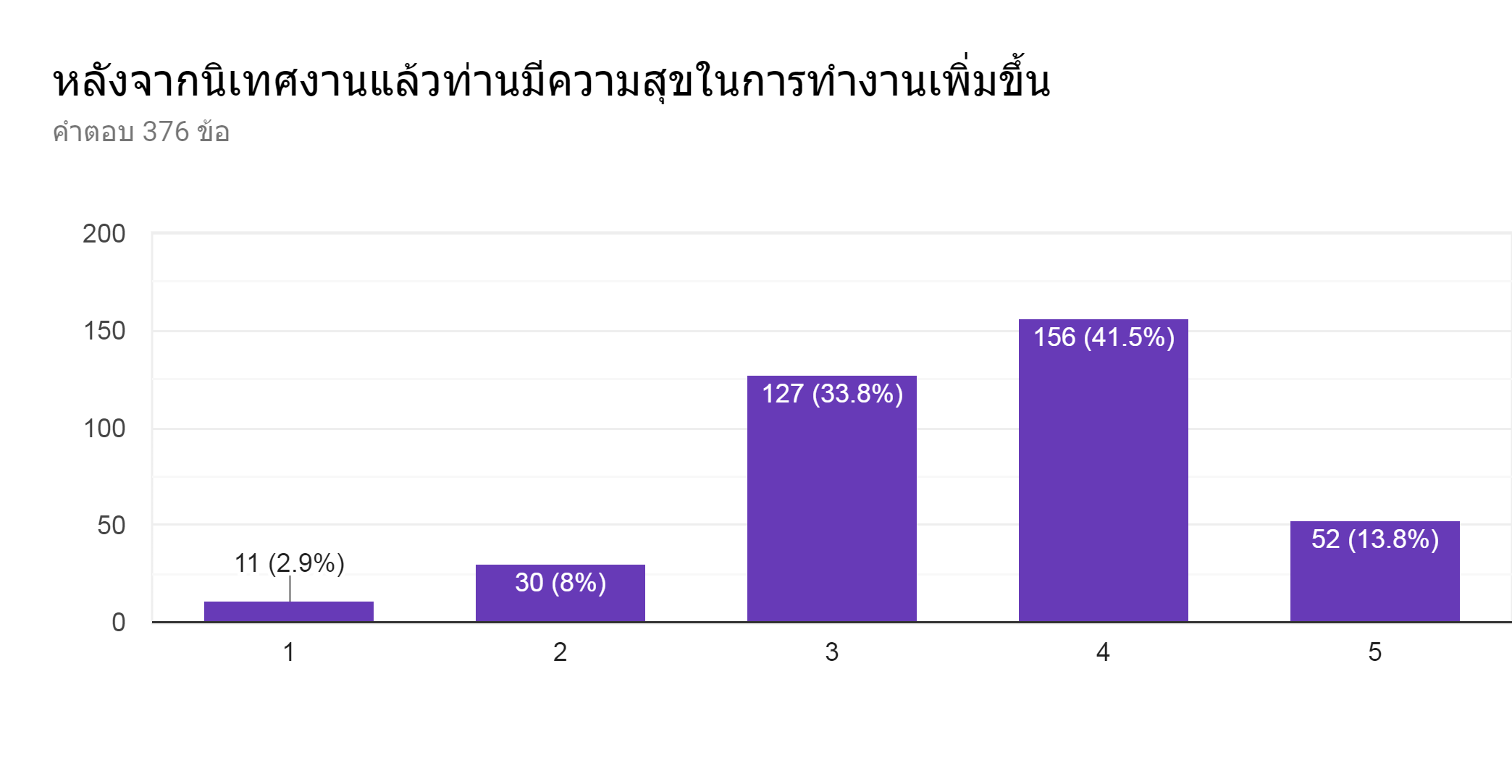 ผู้รับการนิเทศงาน : มีความสุขในการทำงานเพิ่มขึ้น
มาก
ปานกลาง
มากที่สุด
น้อยที่สุด
น้อย
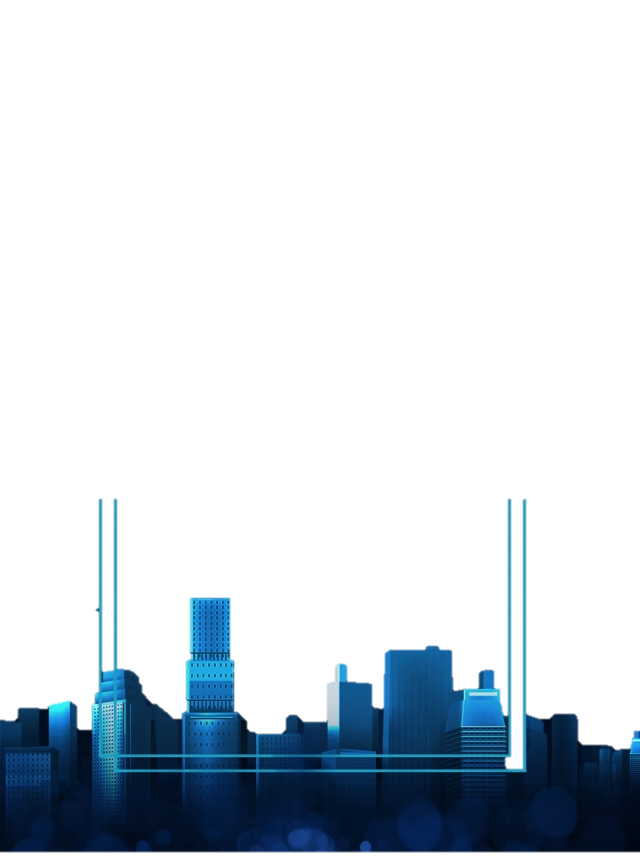 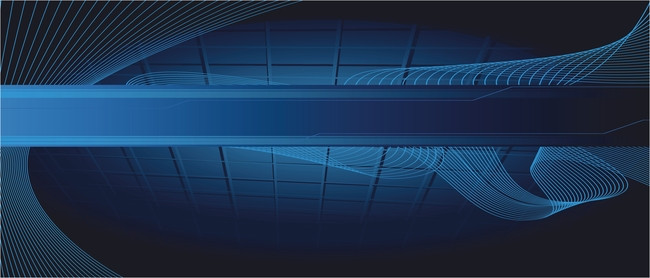 T&V System
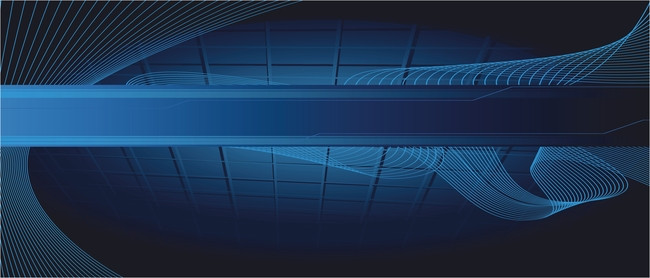 ผลการประเมิน (หลังนิเทศ)
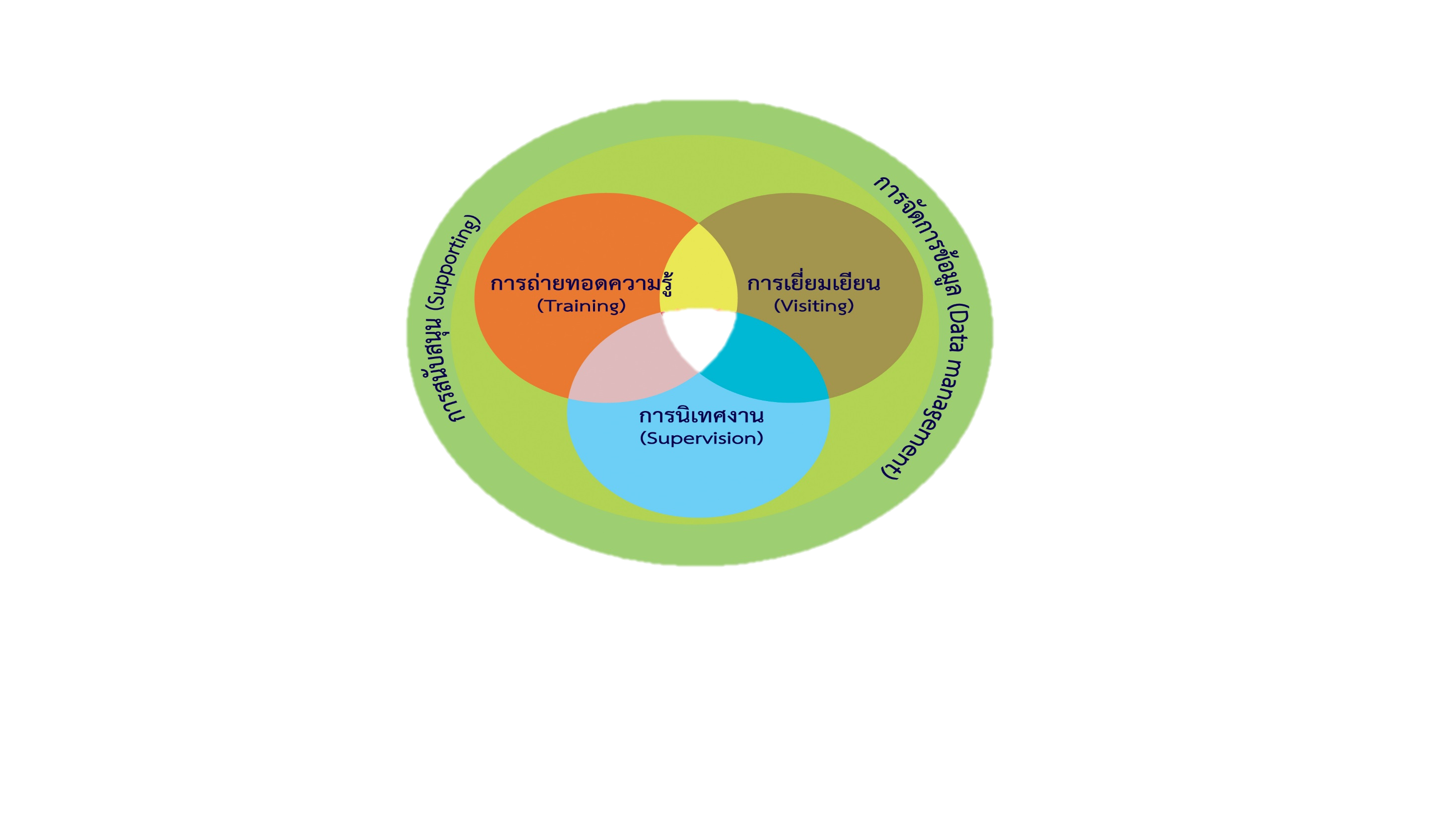 ผู้รับการนิเทศงาน : มีความรักและภาคภูมิในการเป็นส่วนหนึ่งขององค์กร
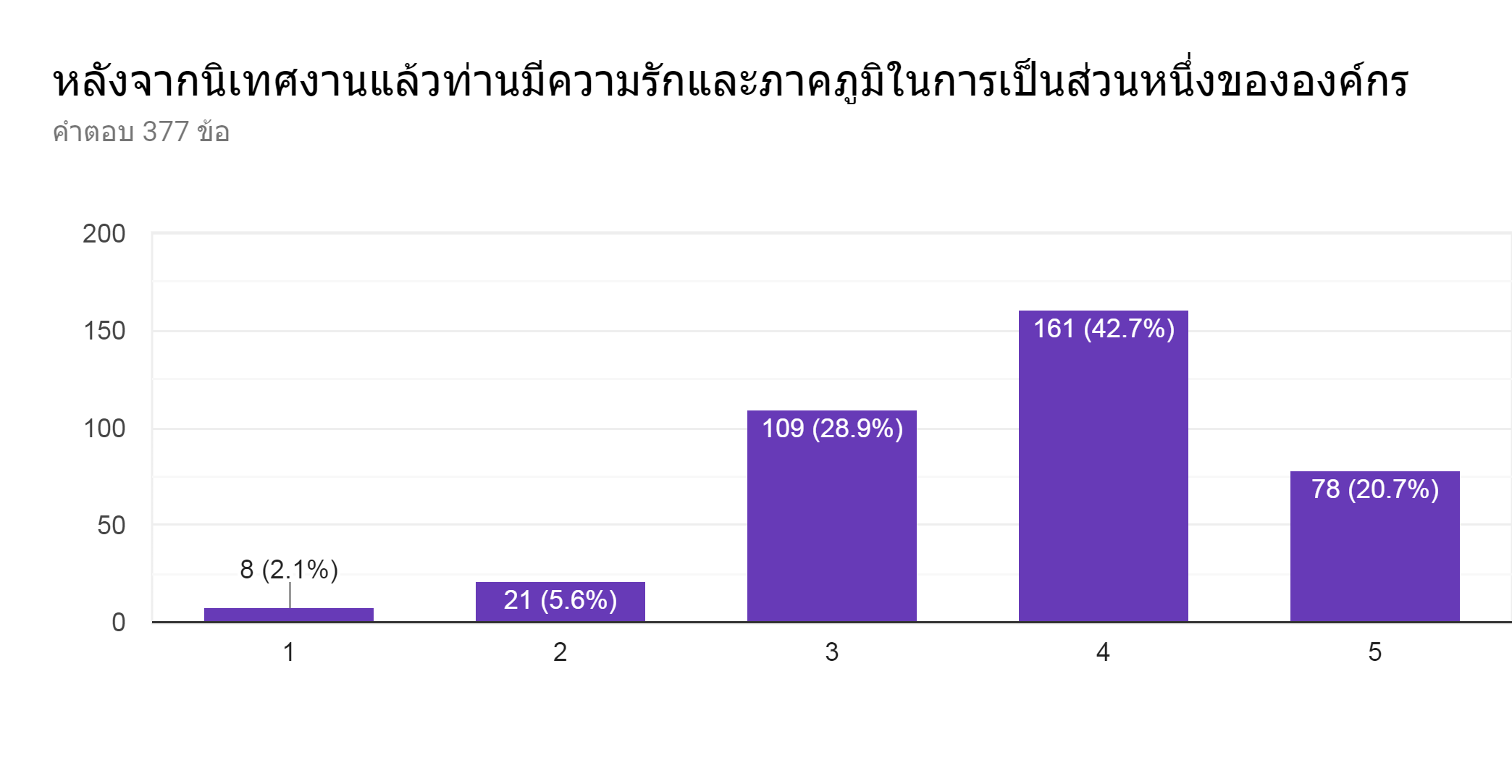 มาก
ปานกลาง
มากที่สุด
น้อยที่สุด
น้อย
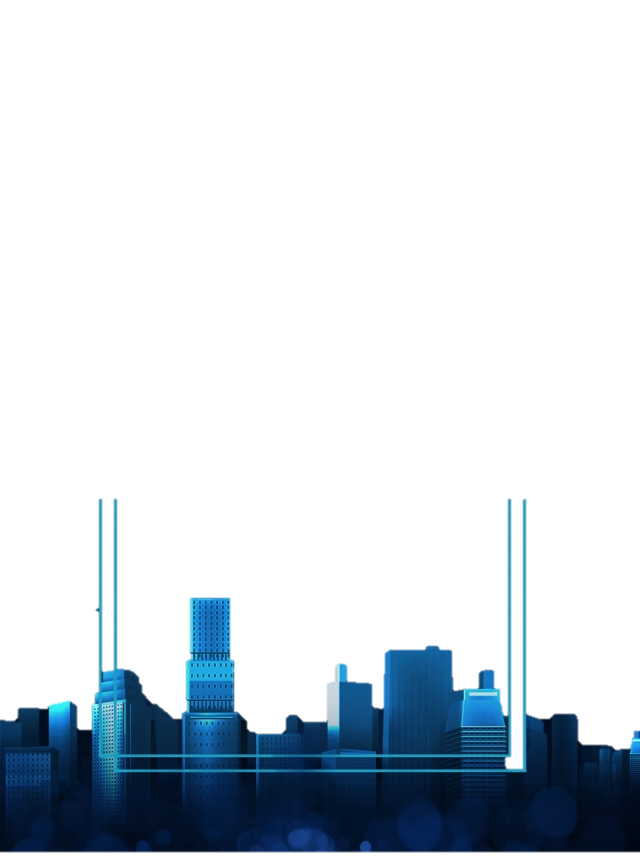 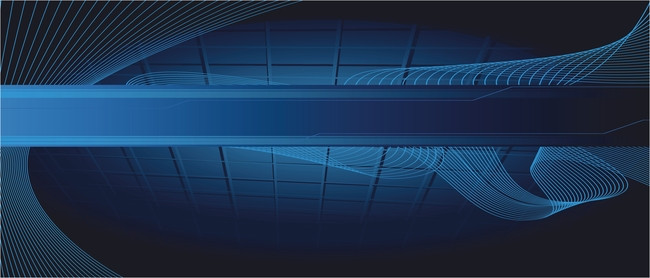 T&V System
ข้อเสนอแนะ
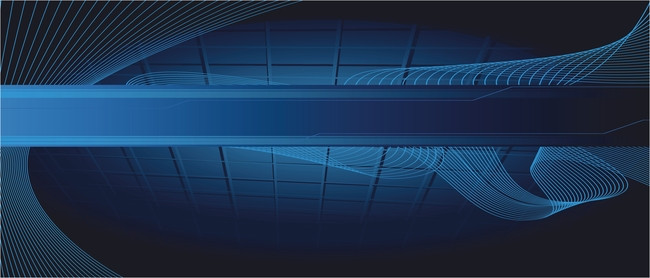 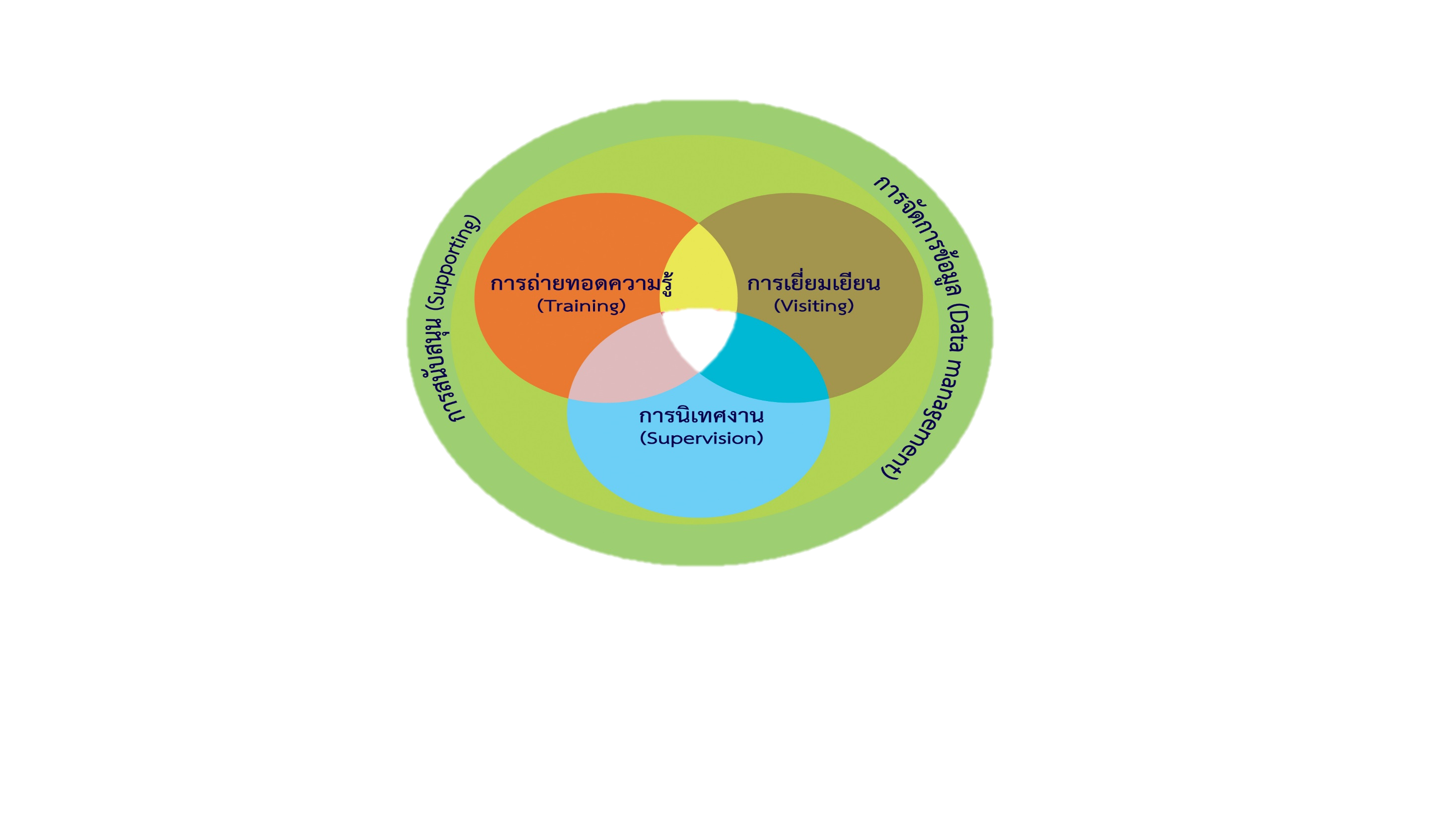 นักนิเทศงาน
1. การนิเทศงานควรช่วยขับเคลื่อนงาน และแก้ปัญหาในพื้นที่ได้อย่างแท้จริง
2. ควรมีการพัฒนานักนิเทศงานอย่างต่อเนื่อง เพื่อให้นักนิเทศงานมีโอกาส            แลกเปลี่ยนประสบการณ์ เข้าใจบทบาท และขับเคลื่อนไปในทิศทางเดียวกัน
3. การนิเทศงานควรมีการกำหนดประเด็นให้ชัดเจน
4. ผู้บริหารทุกระดับควรให้ความสำคัญต่อการนิเทศงาน และเปิดใจรับฟังข้อเสนอแนะ              จากการนิเทศงาน
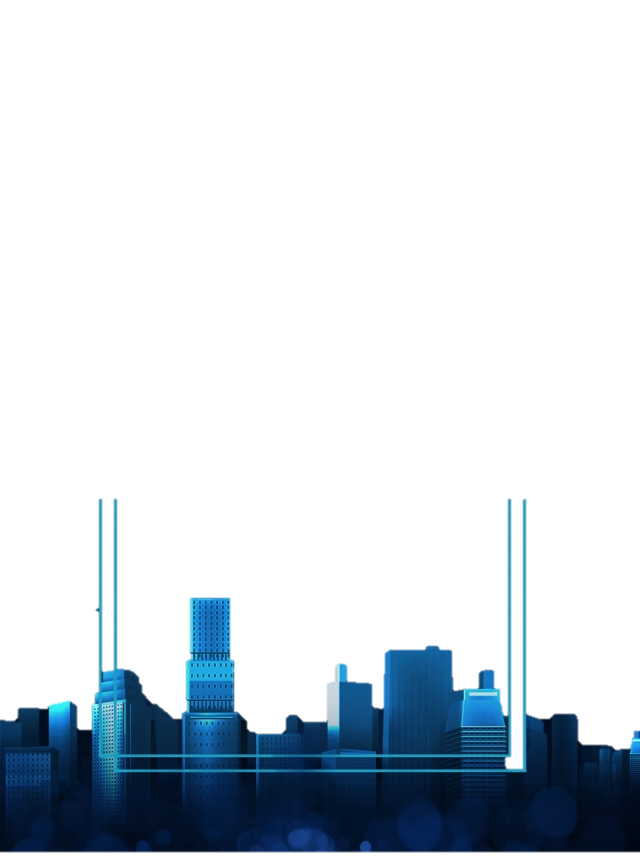 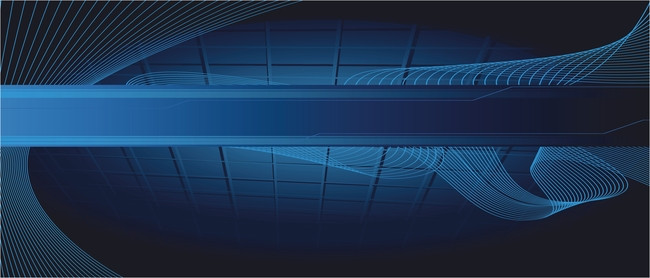 T&V System
ข้อเสนอแนะ (ต่อ)
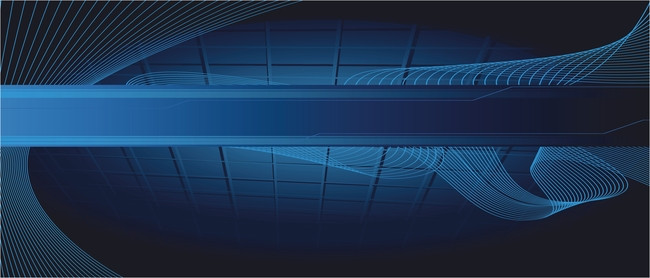 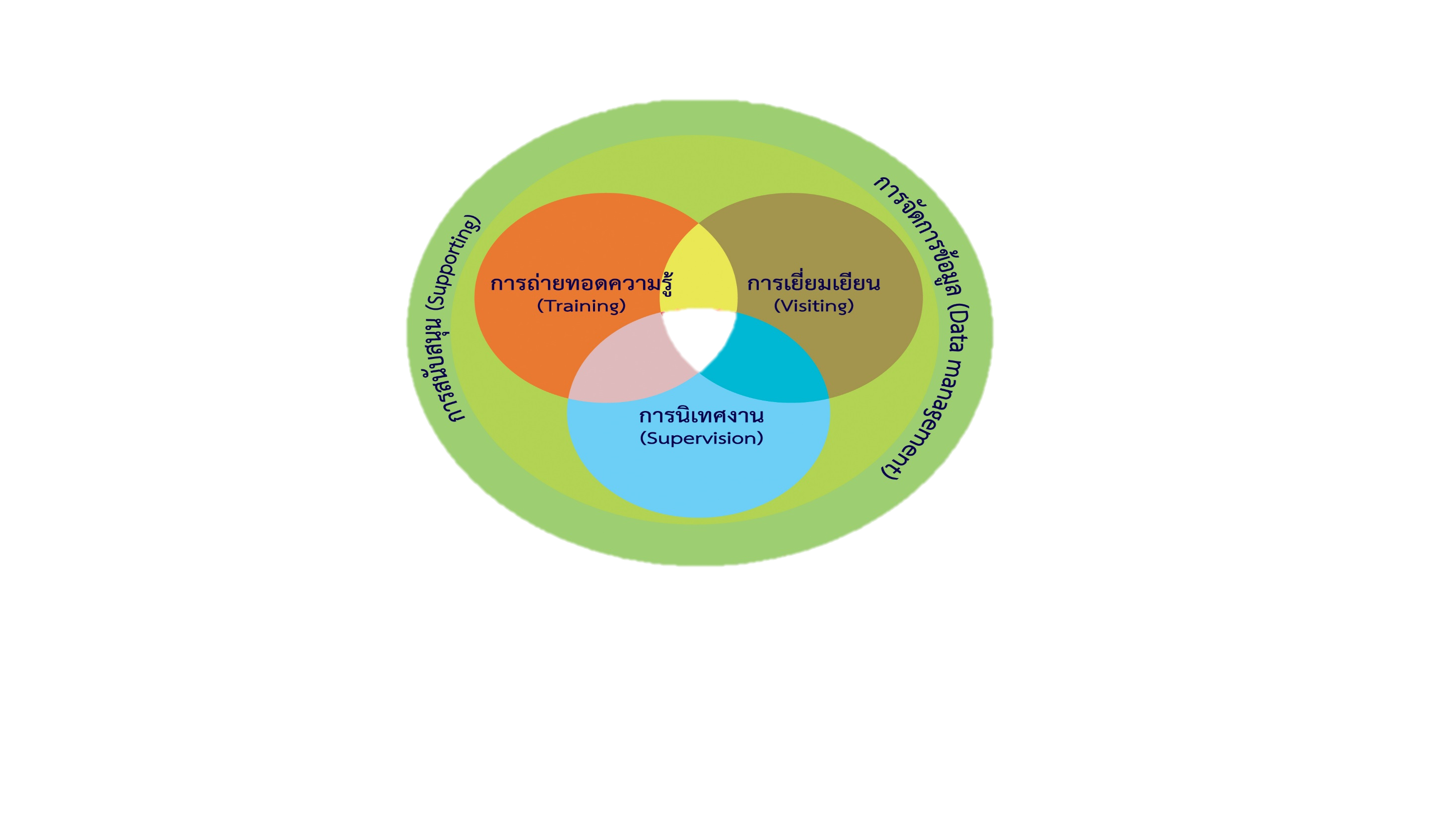 ผู้รับการนิเทศงาน
ต้องการให้นักนิเทศงานรับฟังปัญหาจากพื้นที่ และช่วยแก้ไขปัญหา
2.	ได้รับขวัญกำลังใจจากการนิเทศงาน
3.	การนิเทศงานทำให้เกิดการแลกเปลี่ยนประสบการณ์ระหว่างนักนิเทศงาน                    และผู้รับการนิเทศงาน
4.	ควรมีการนิเทศงานอย่างต่อเนื่อง และสม่ำเสมอ
5.	ควรมีการพัฒนานักนิเทศงานอย่างต่อเนื่อง
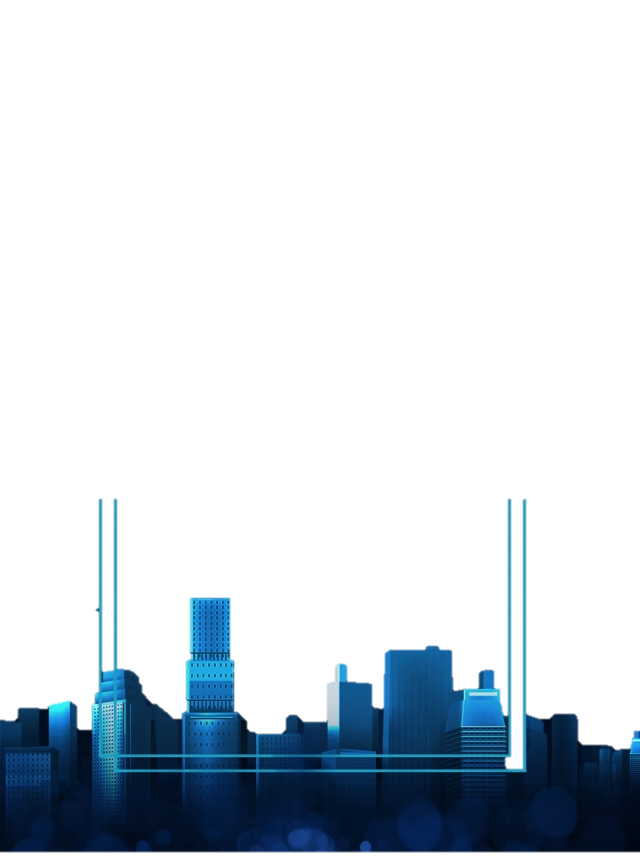 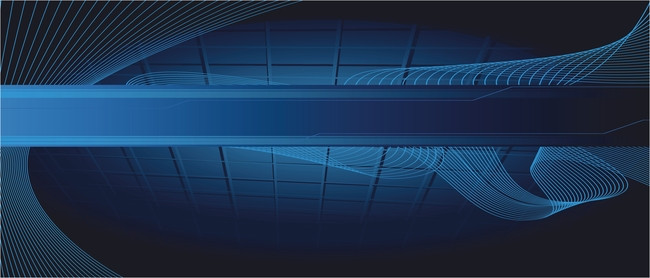 T&V System
ข้อเสนอแนะ (ต่อ)
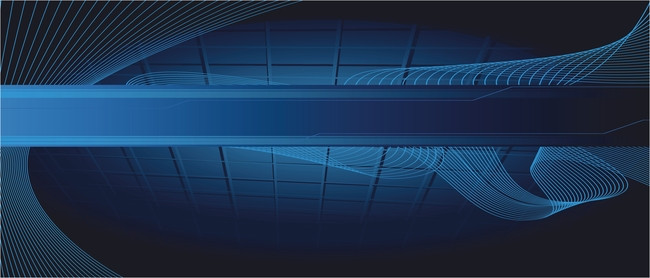 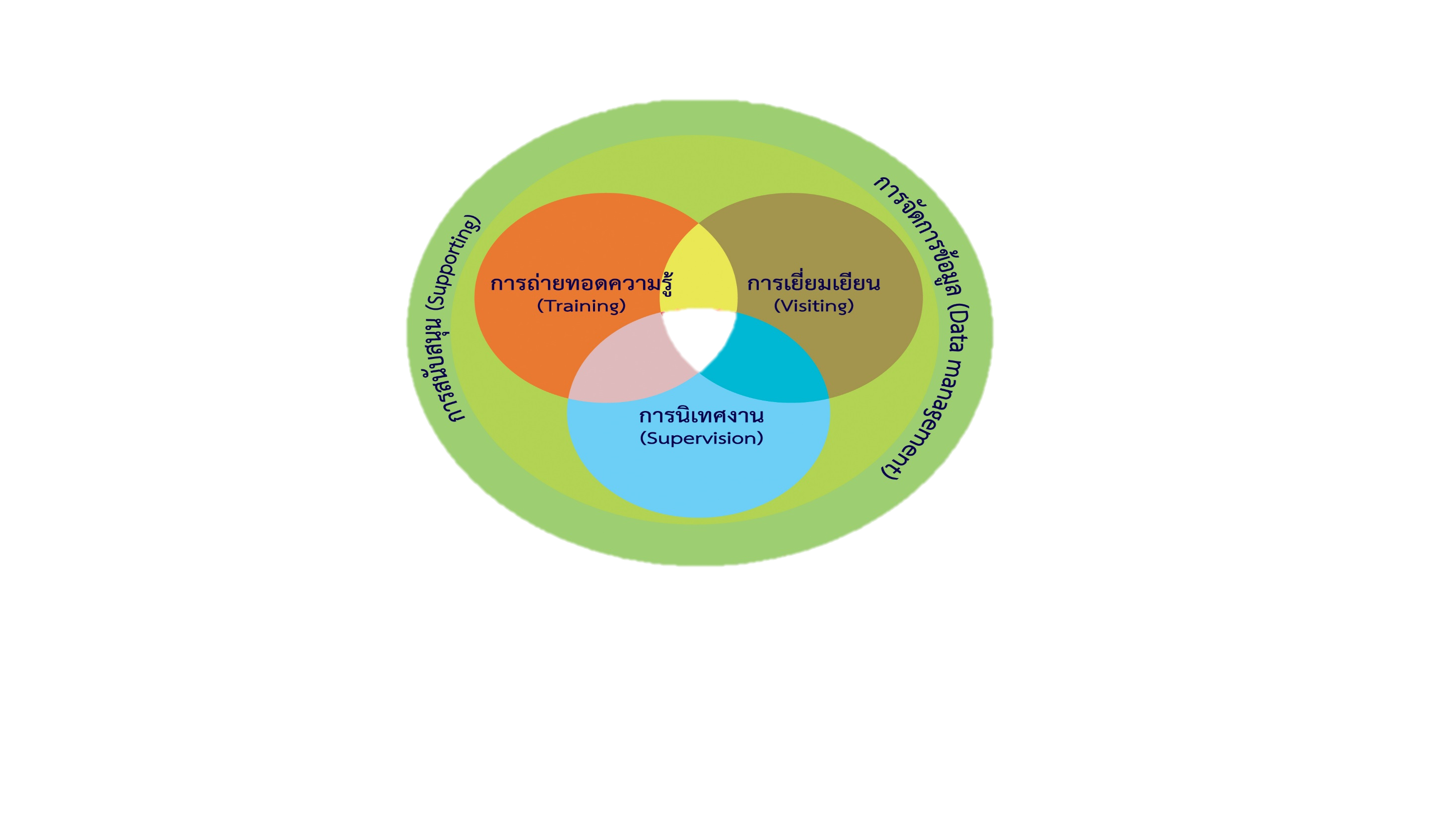 ผู้รับการนิเทศงาน (ต่อ)
6.	ในการนิเทศงานควรมีหัวหน้าทีมเข้าร่วม เพื่อตัดสินใจ
7.	การนิเทศงานยังเป็นการทวงงาน (อย่างบ้าคลั่ง) จับผิด
8.	นักนิเทศงานยังไม่มีความรู้ ขาดวิสัยทัศน์ และไม่เข้าใจหลักการนิเทศงาน
9.	นักนิเทศงานบางส่วนยังไม่มีประสบการณ์ทำงานในพื้นที่
10.	 ไม่ต้องมีการนิเทศงานก็ได้
11. นักนิเทศงานควรมีการเตรียมข้อมูลก่อนนิเทศงาน
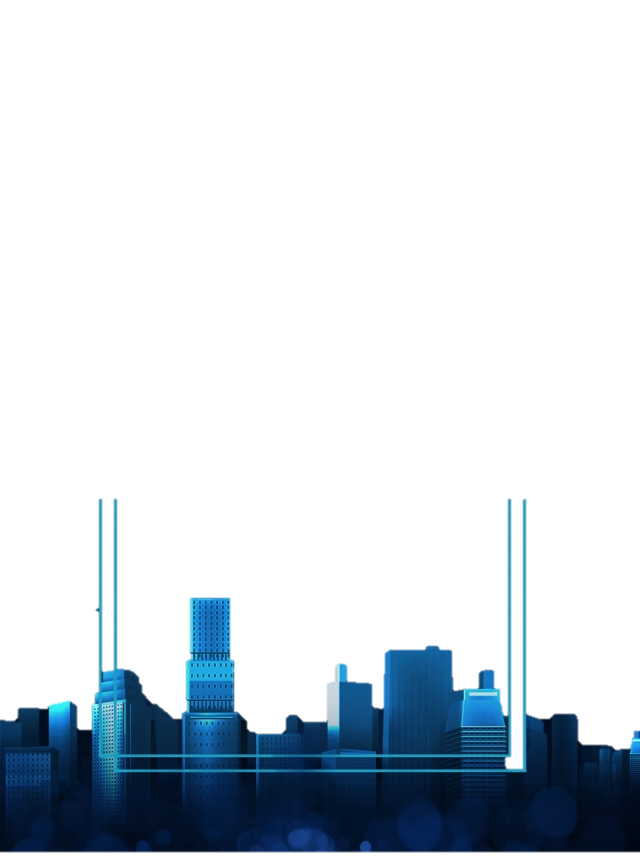 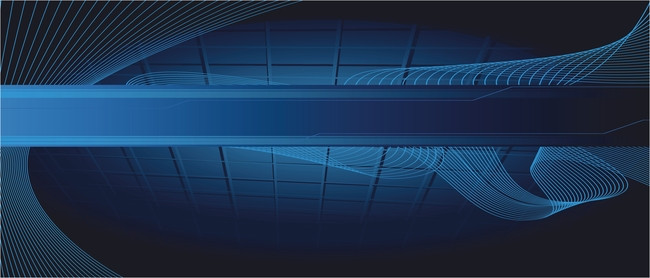 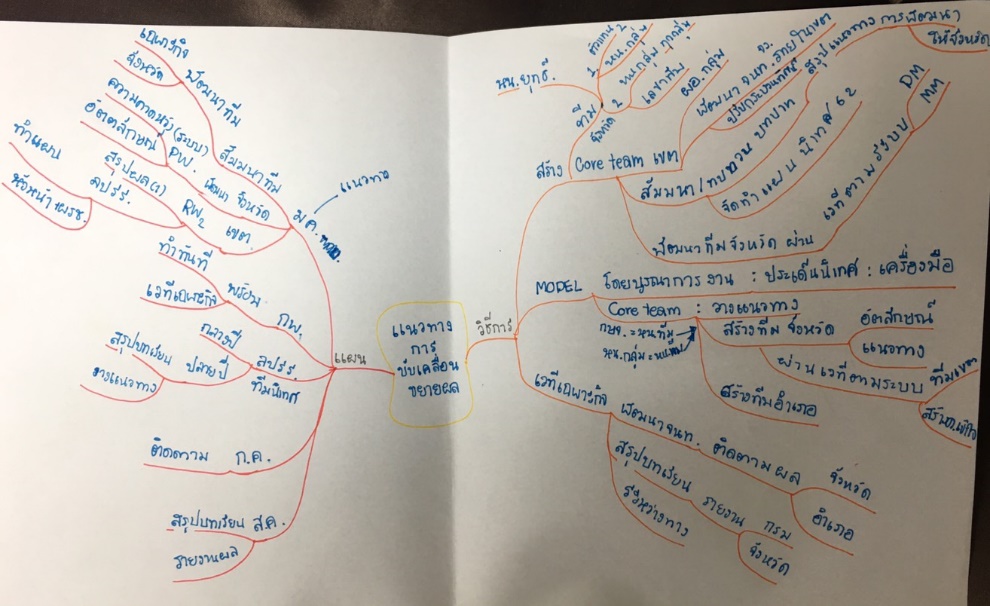 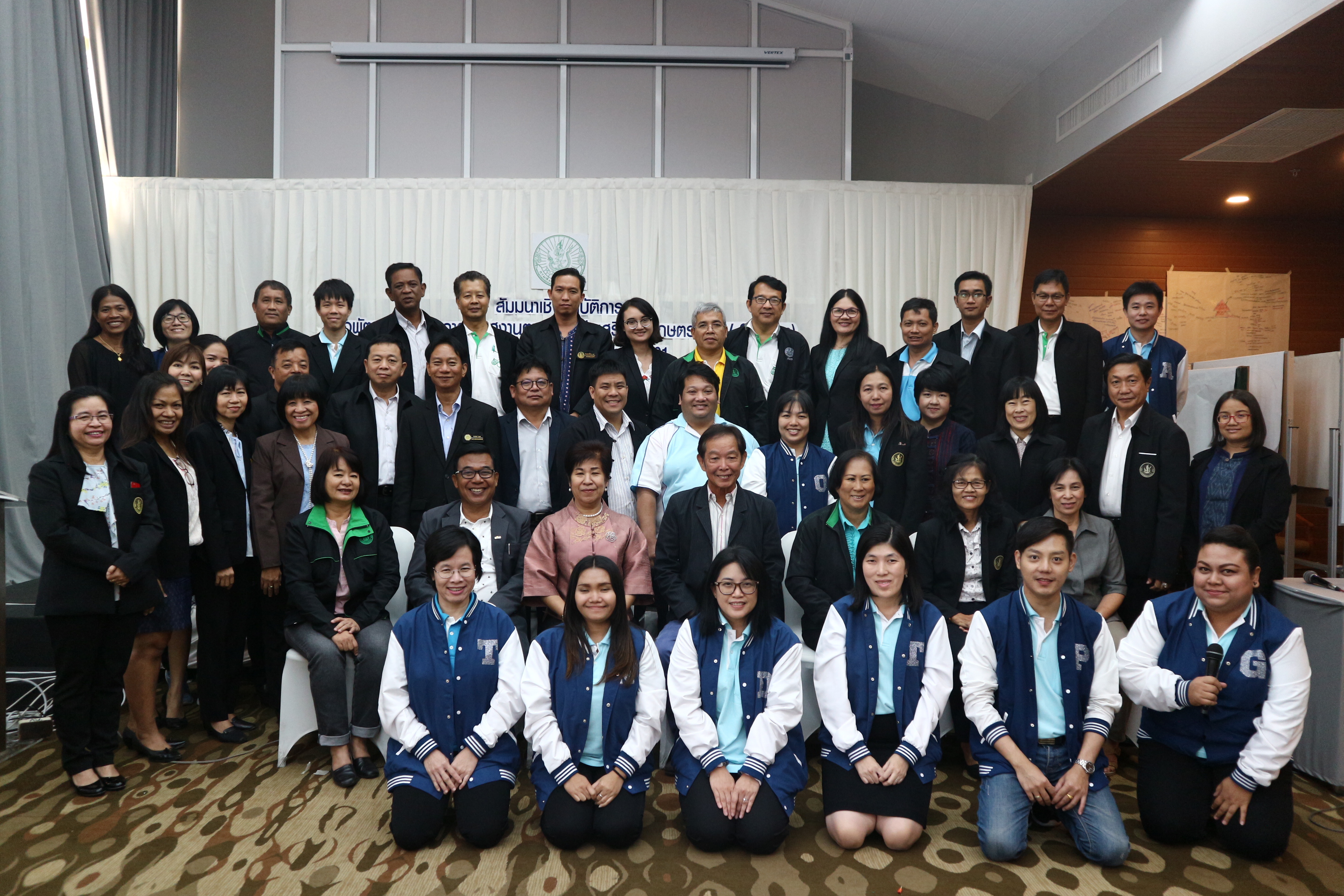 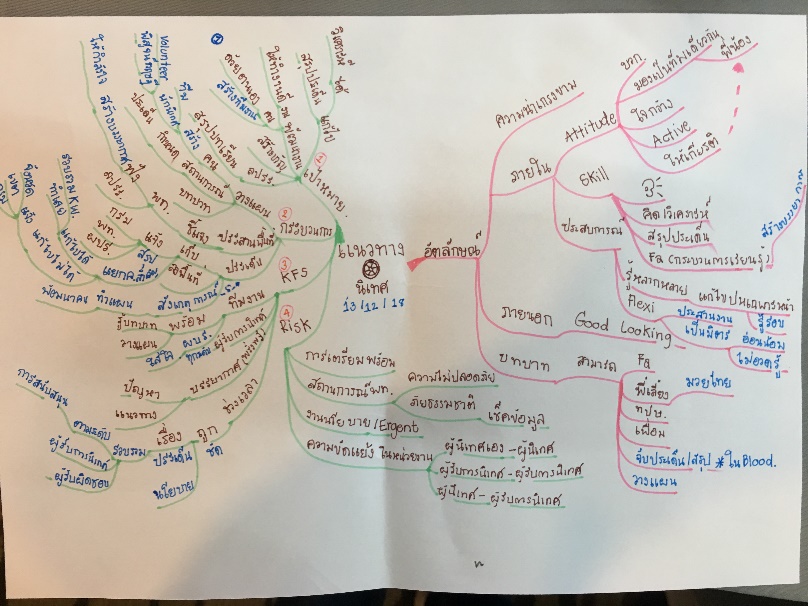 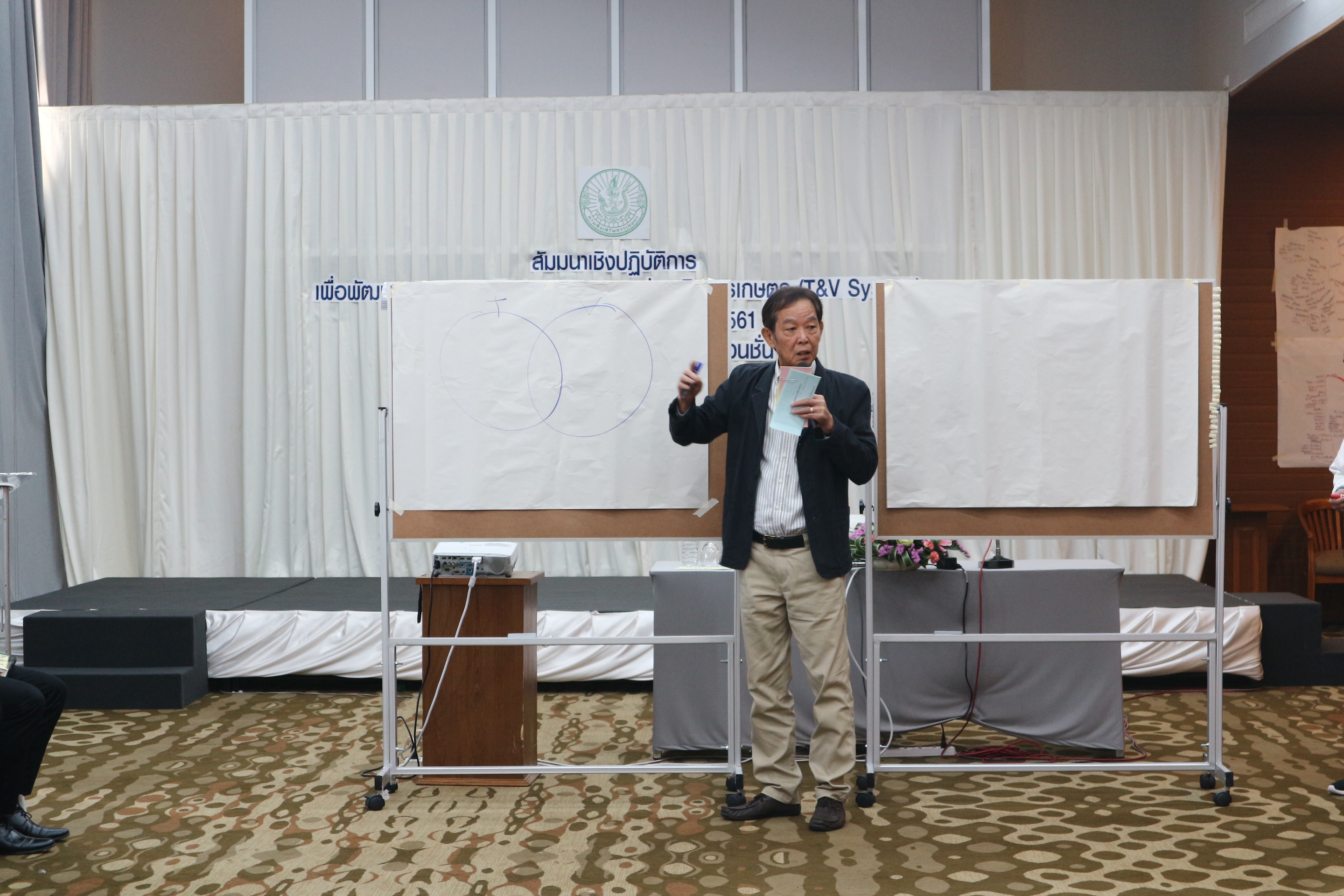 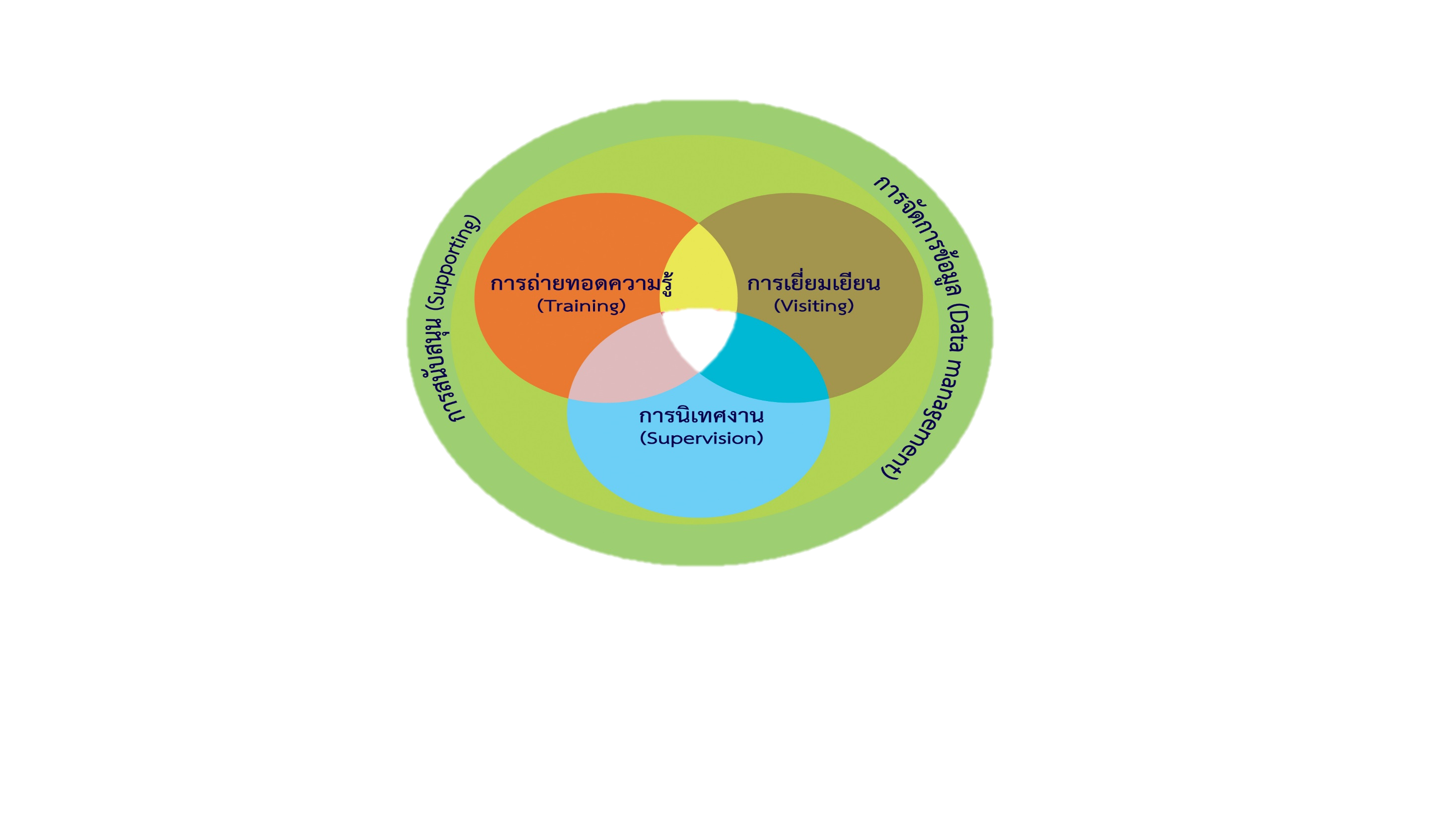 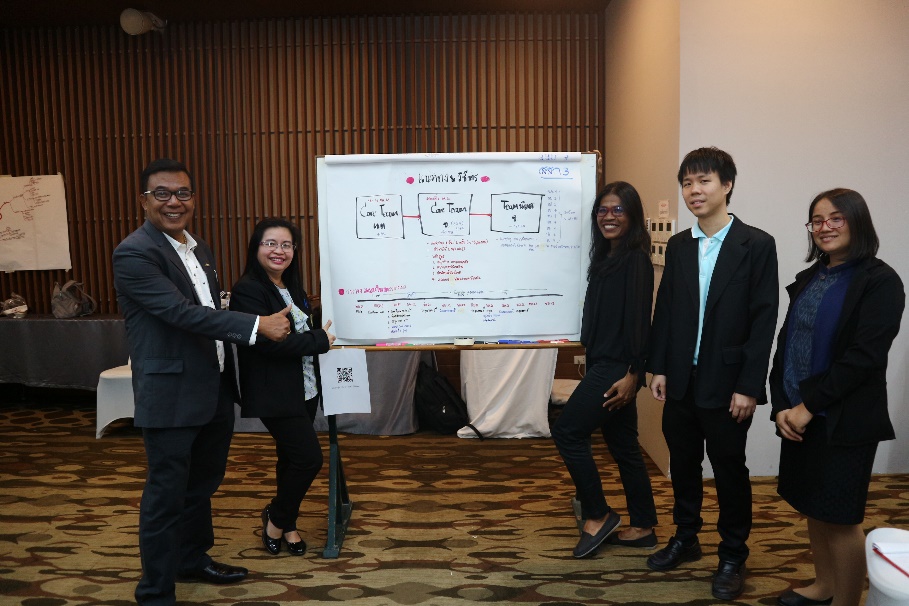 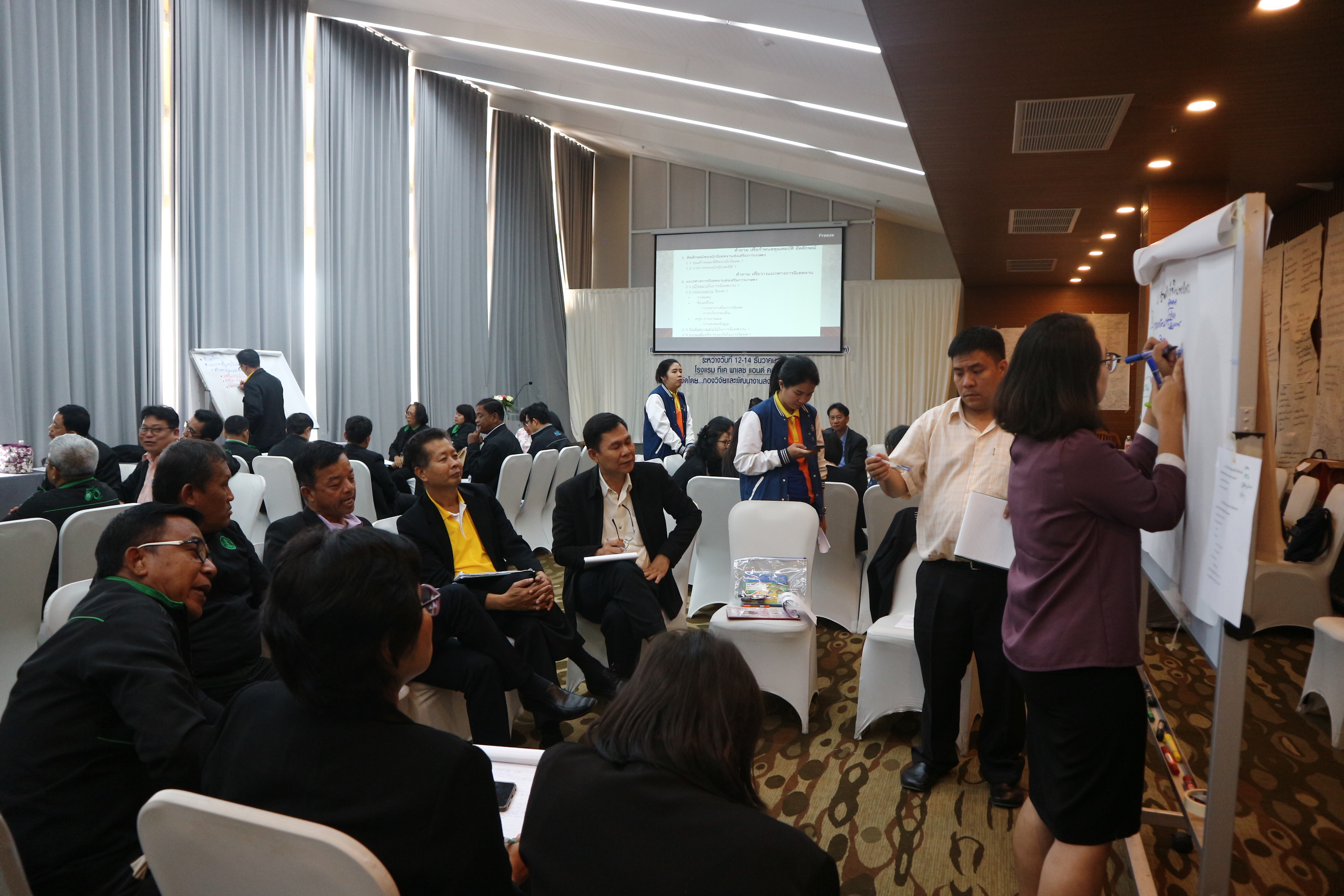 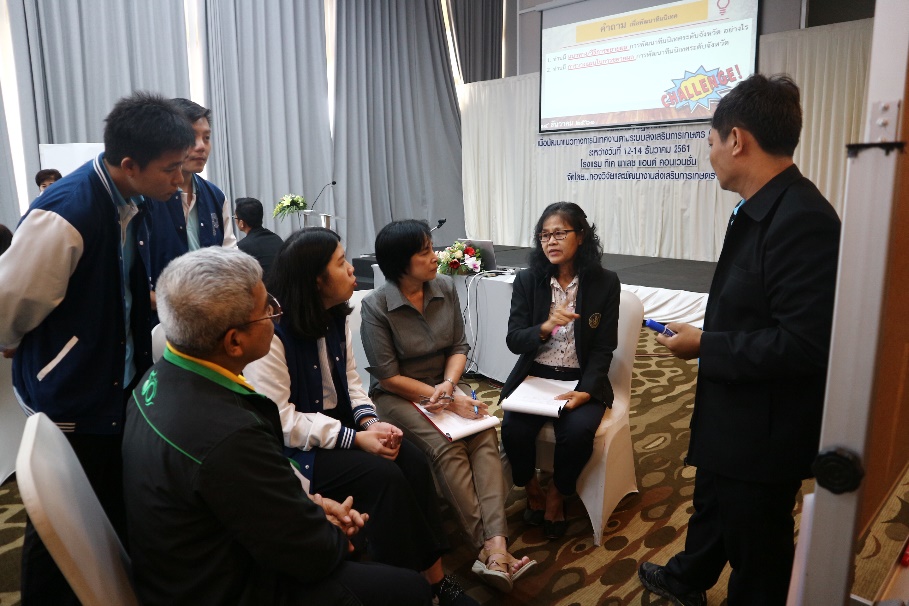 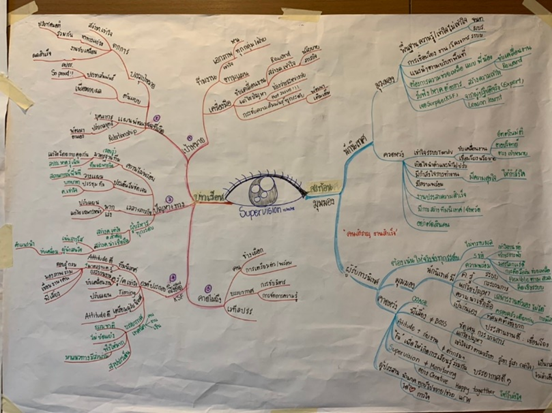 - ขอบคุณครับ -
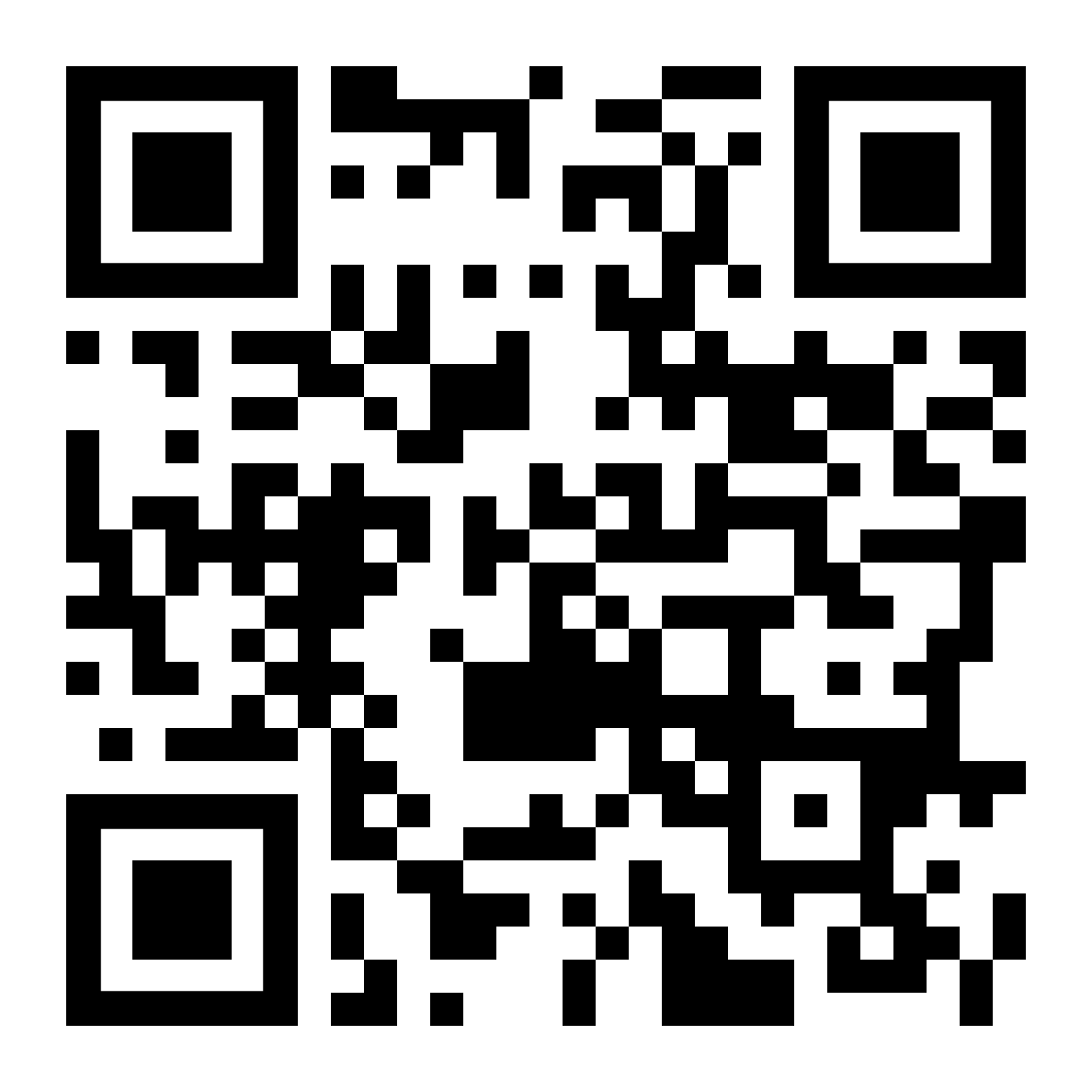 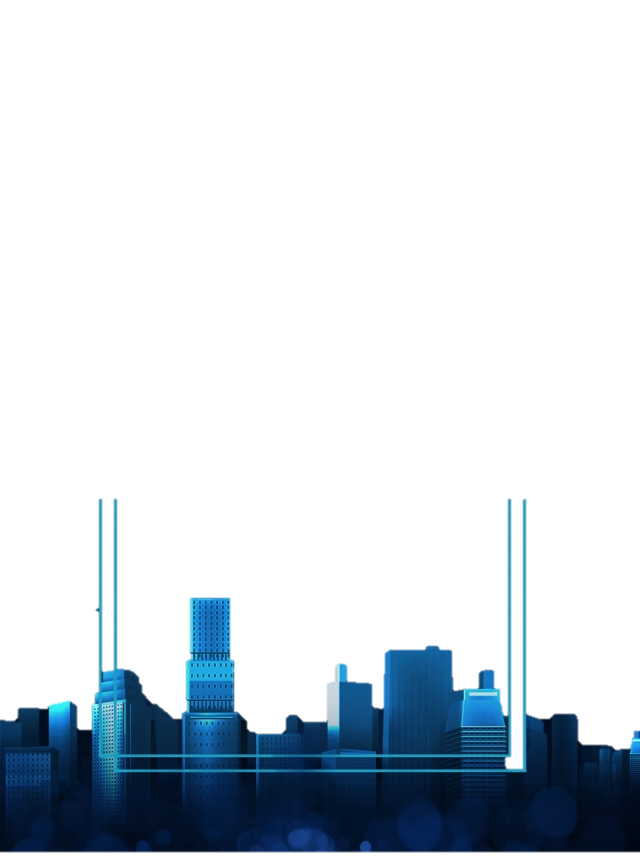 T&V System